BECK TECH AHEAD
INNOVATION FOR THE FUTURE
Because Estimators Rock
Beck-Technology.com
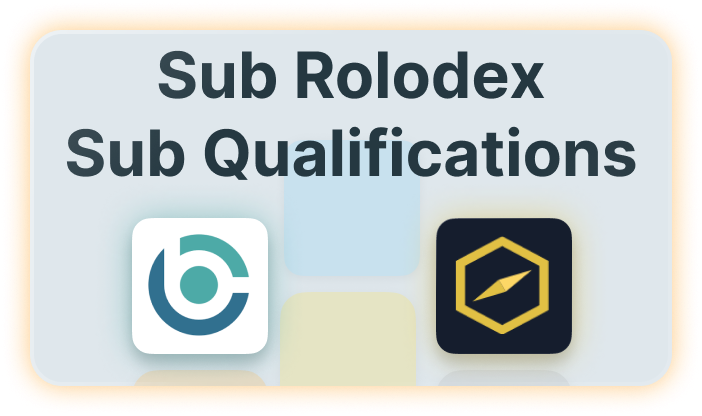 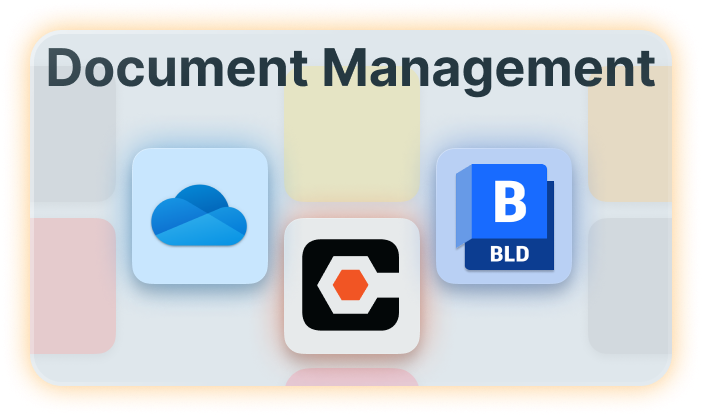 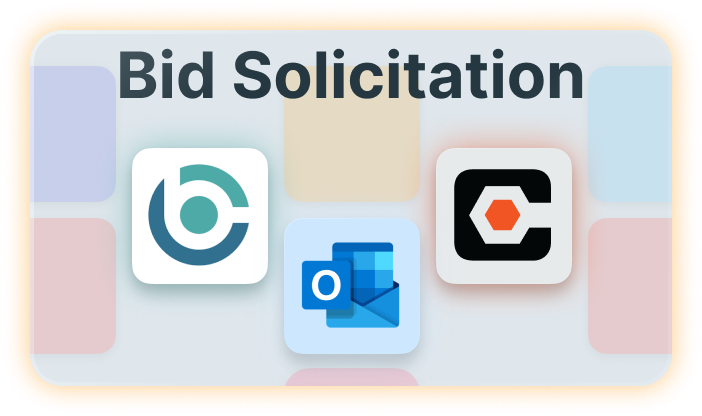 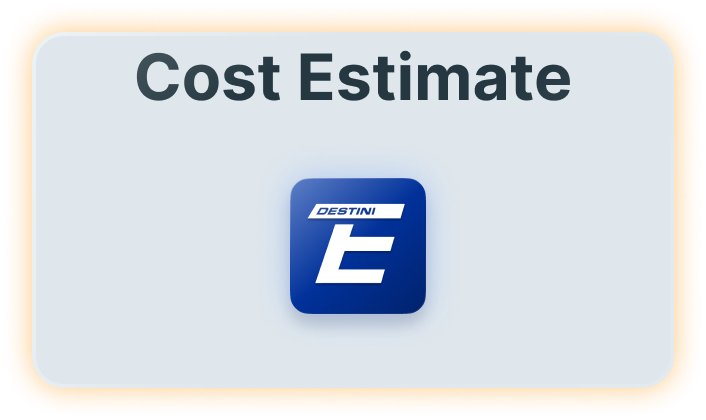 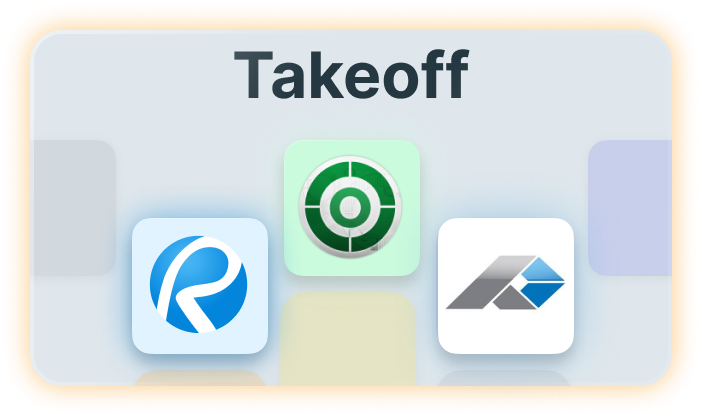 [Speaker Notes: Document Management -> Bid Solictation]
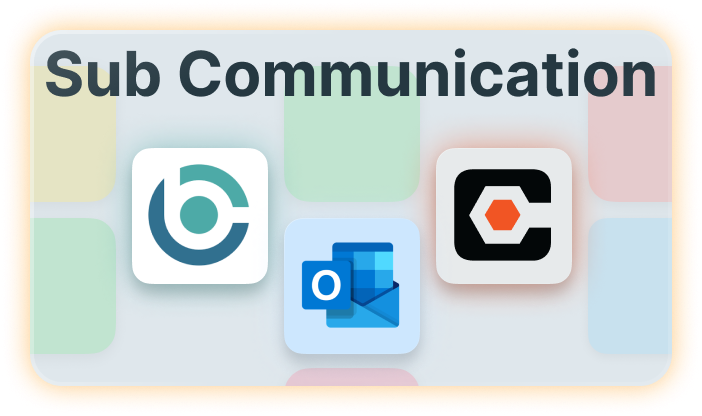 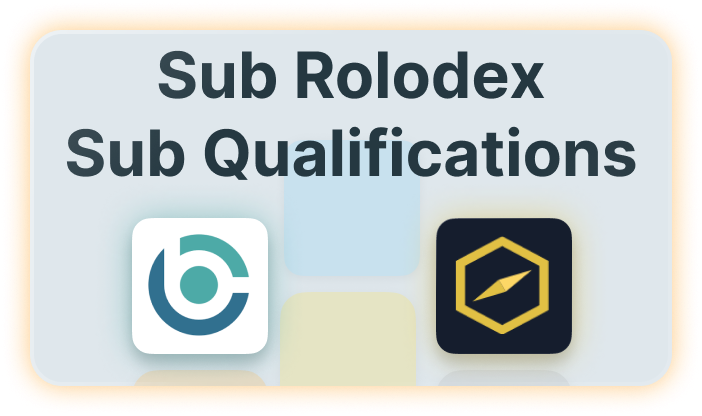 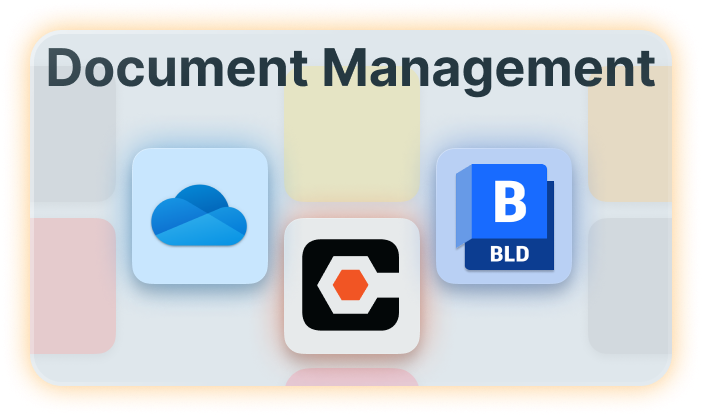 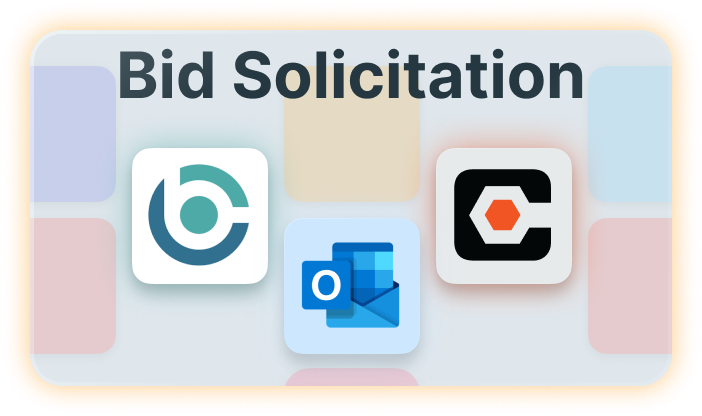 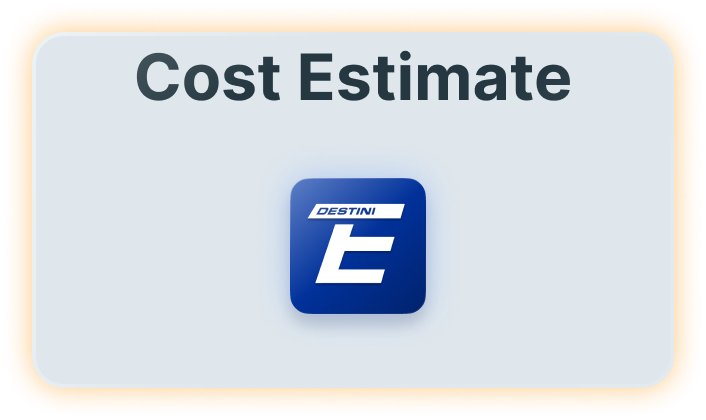 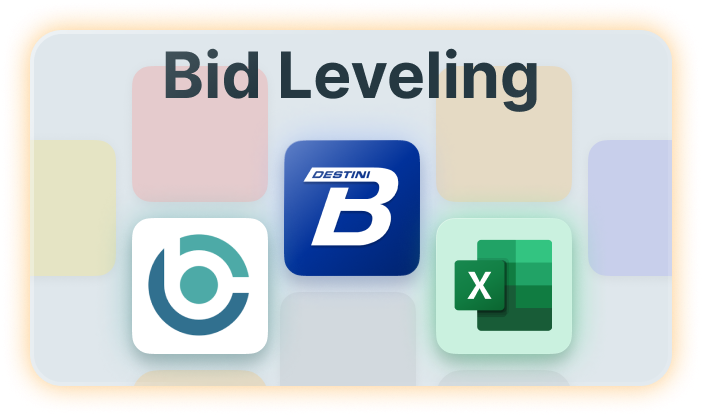 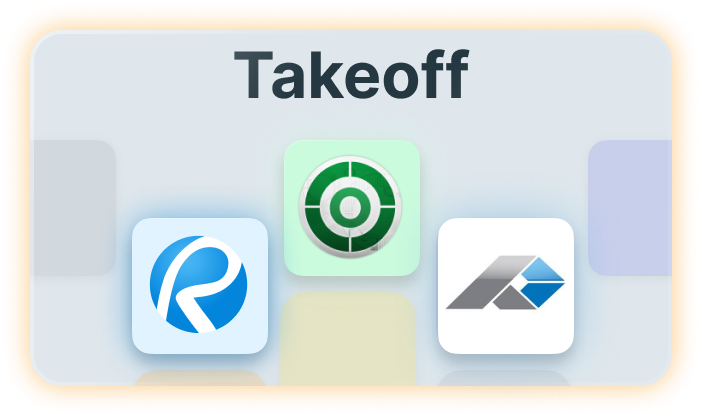 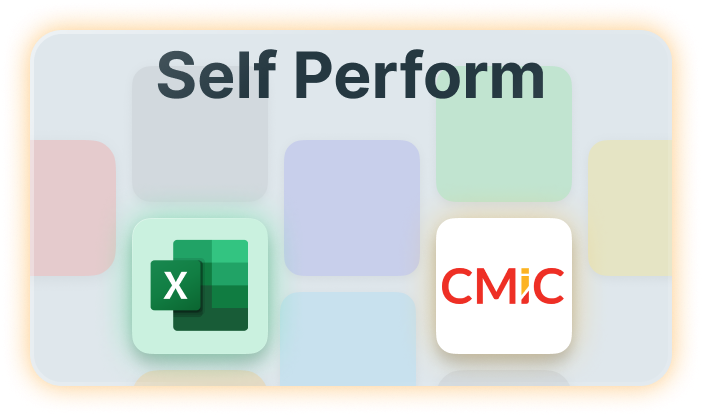 [Speaker Notes: Self Perform -> Cost Estimate]
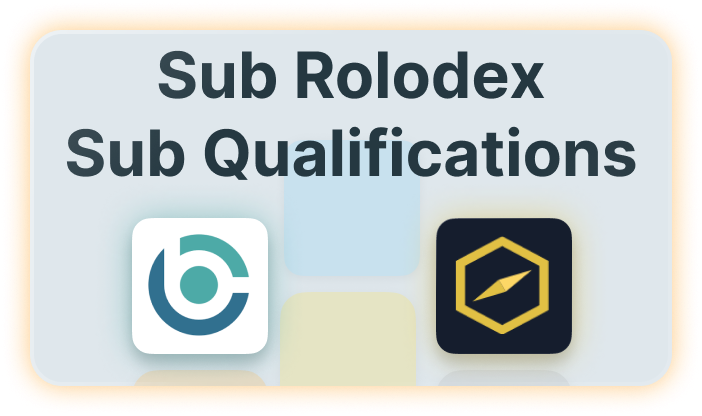 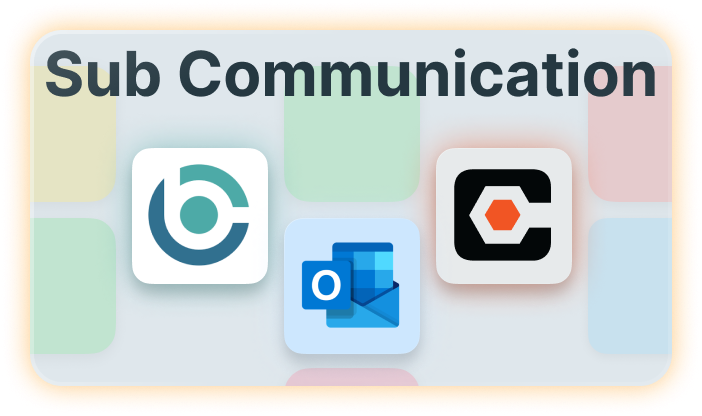 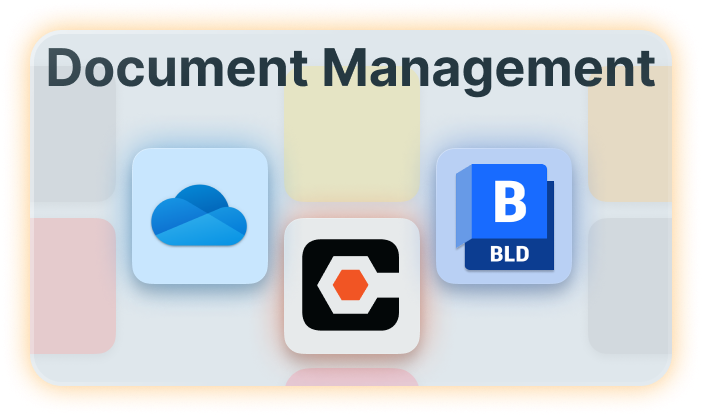 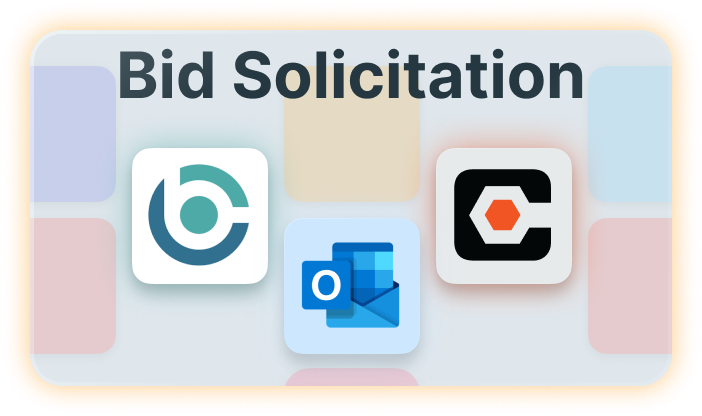 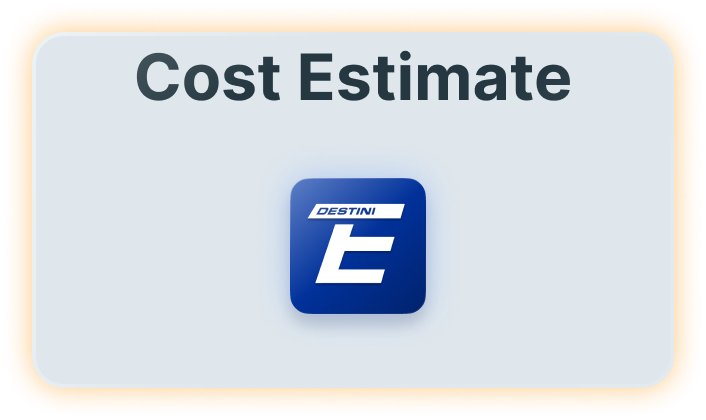 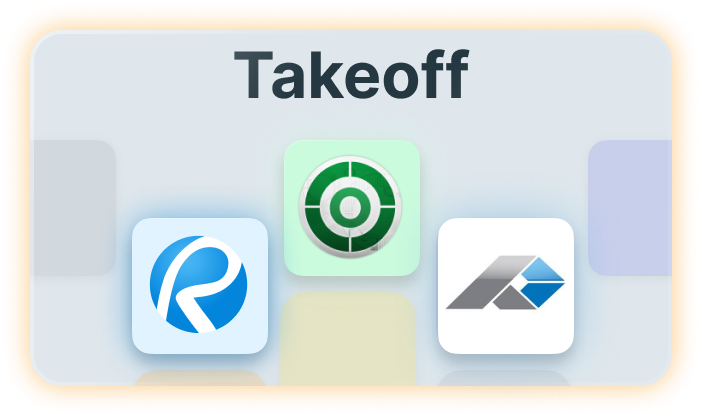 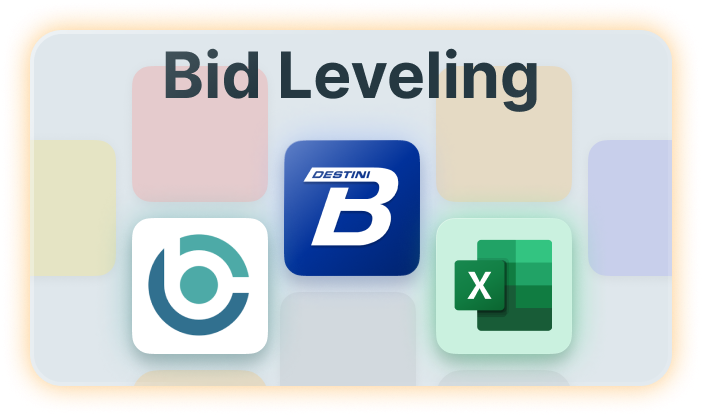 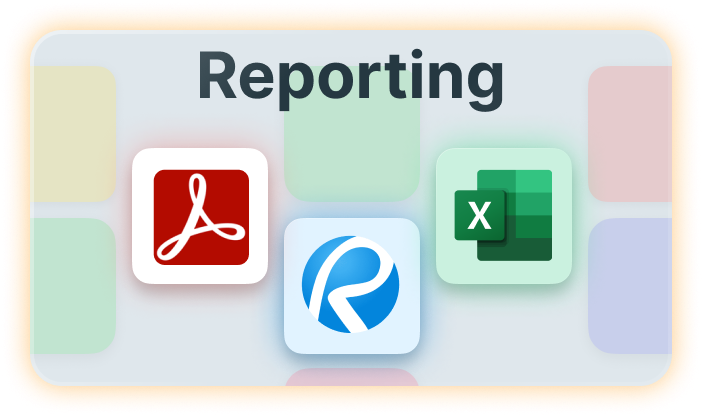 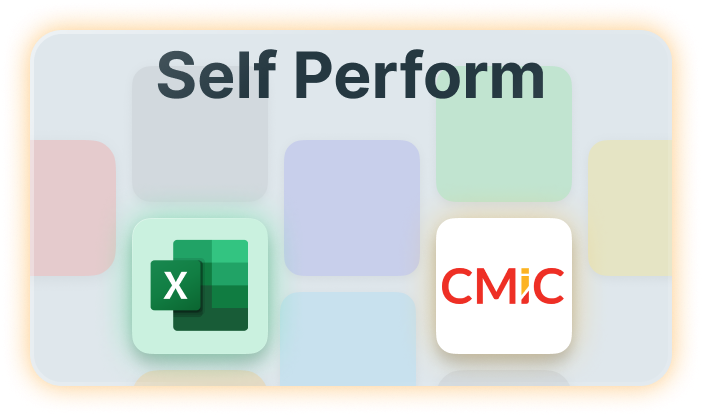 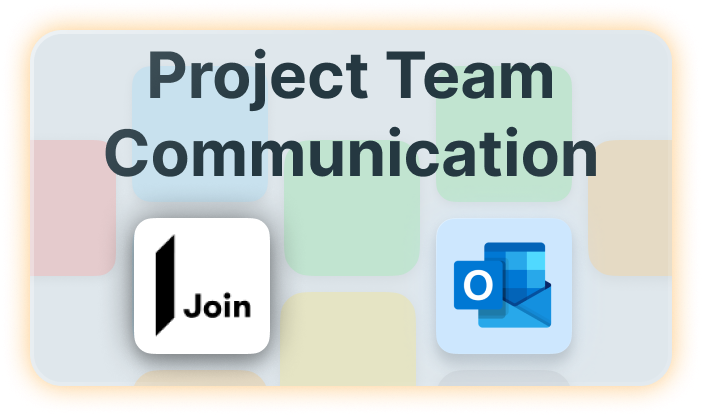 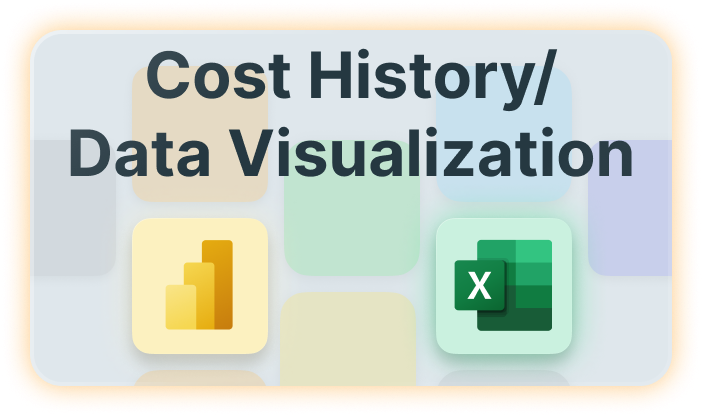 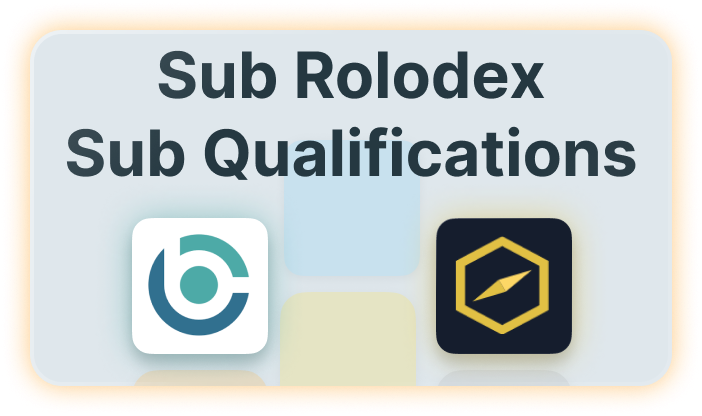 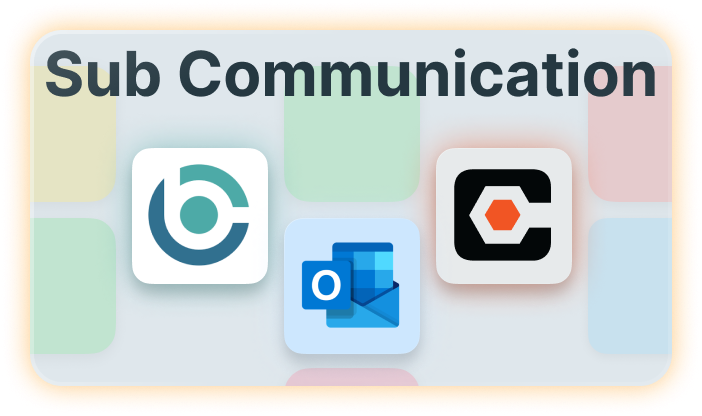 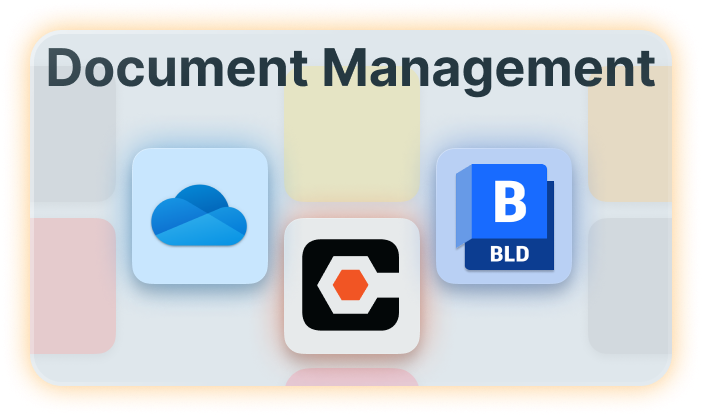 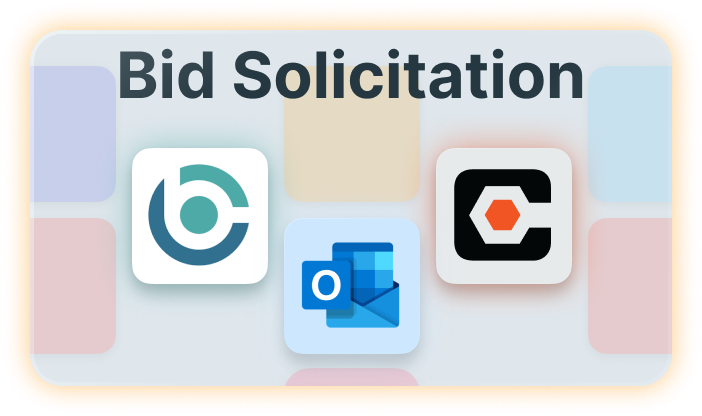 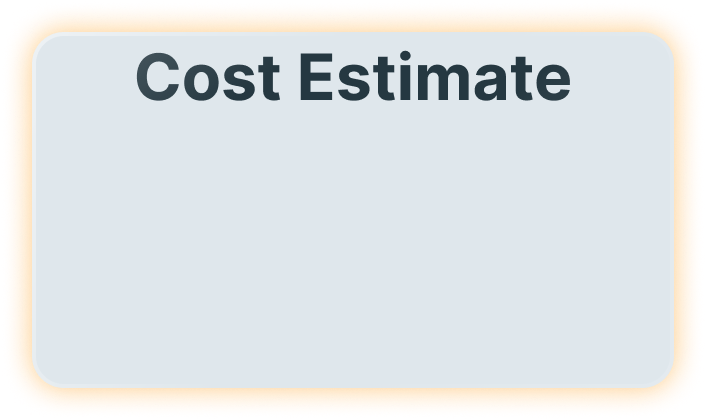 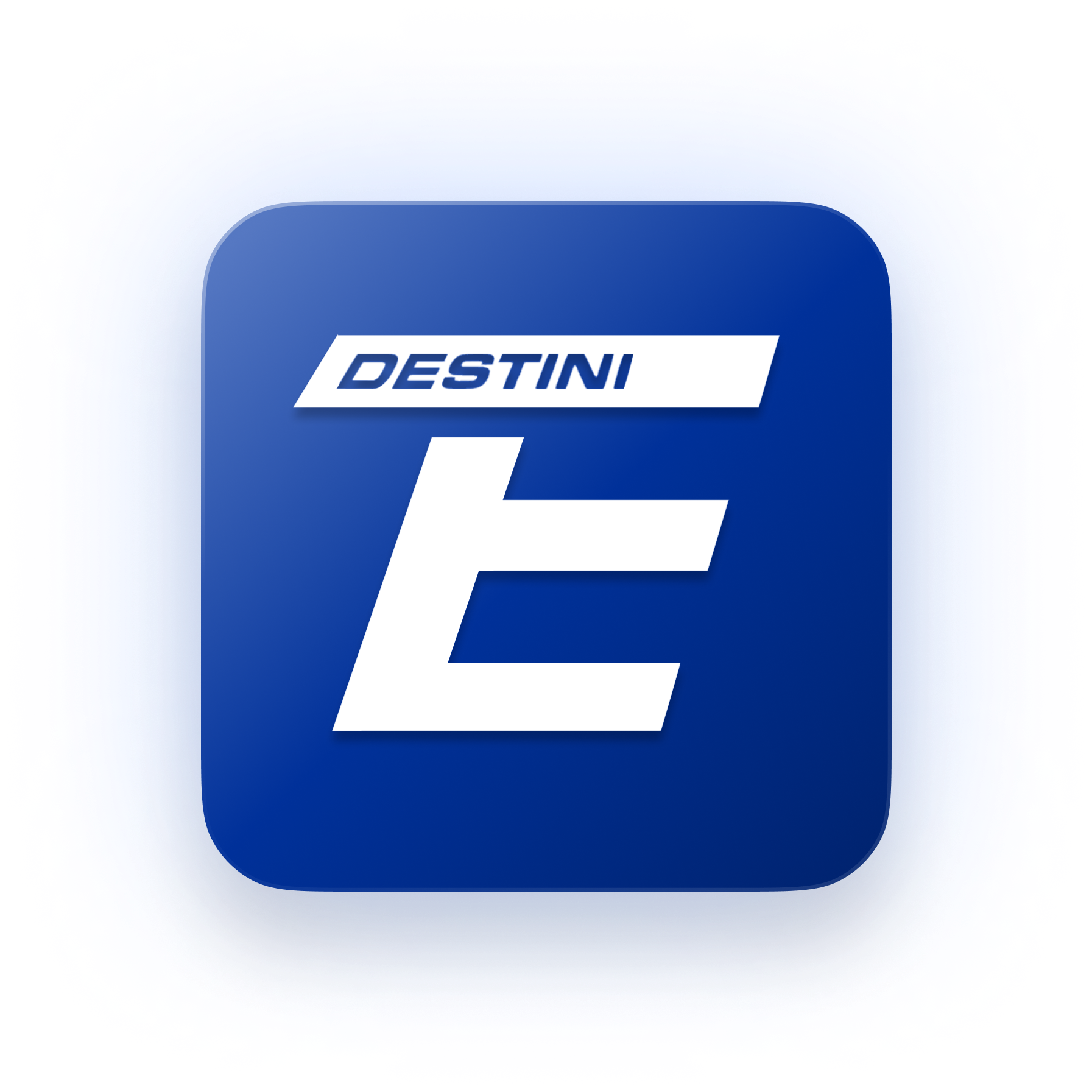 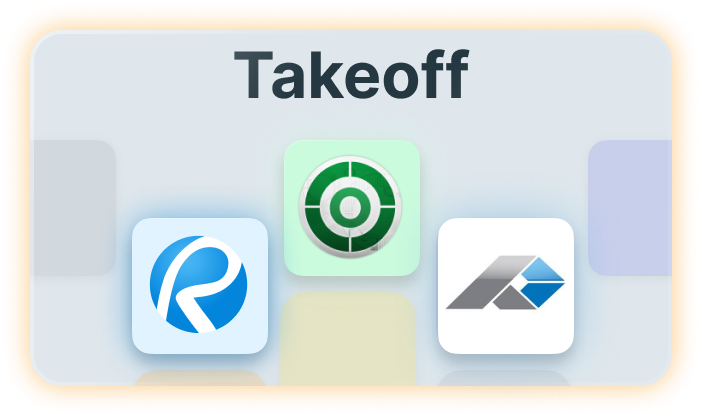 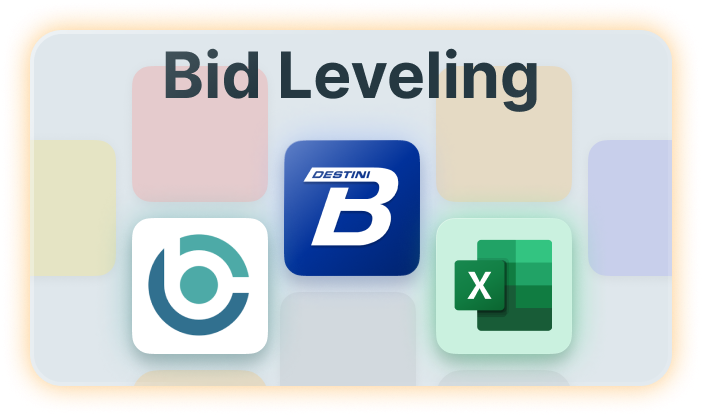 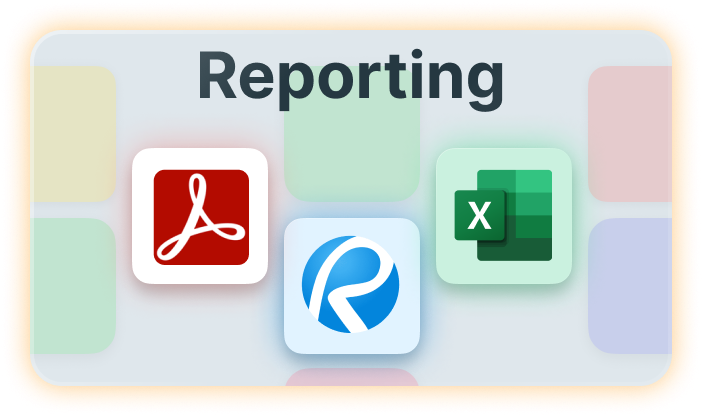 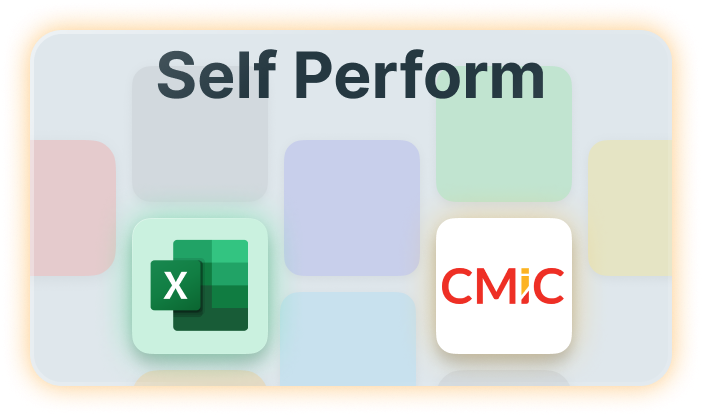 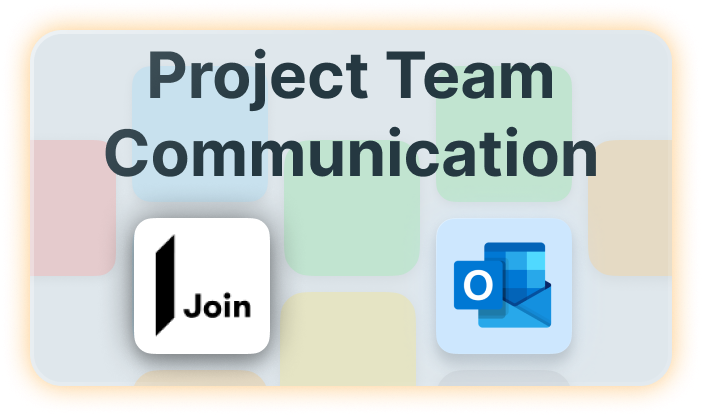 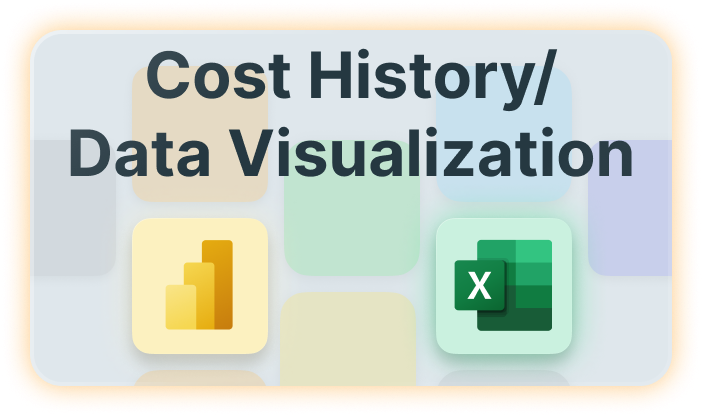 [Speaker Notes: Cost History / Data Visualization -> Bid Solicitation

Over the next 12 to 24 months we plan to clean up this spider web focusing on making estimator a bigger part of your team]
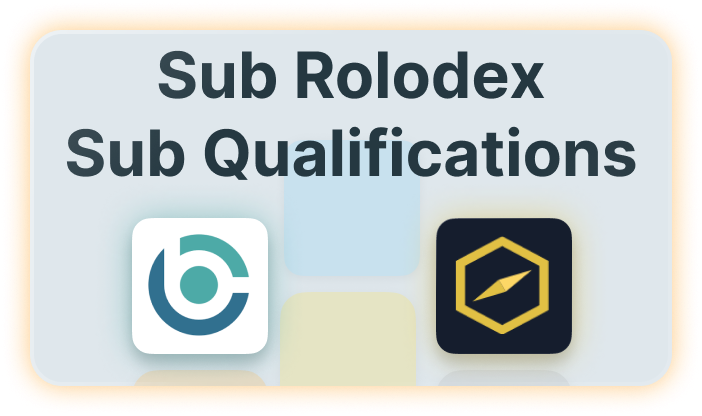 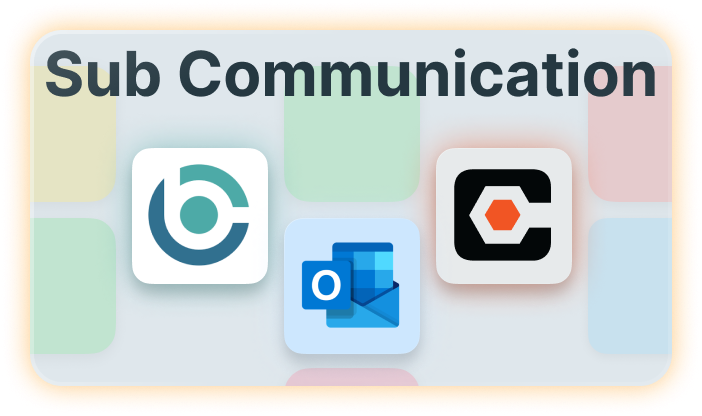 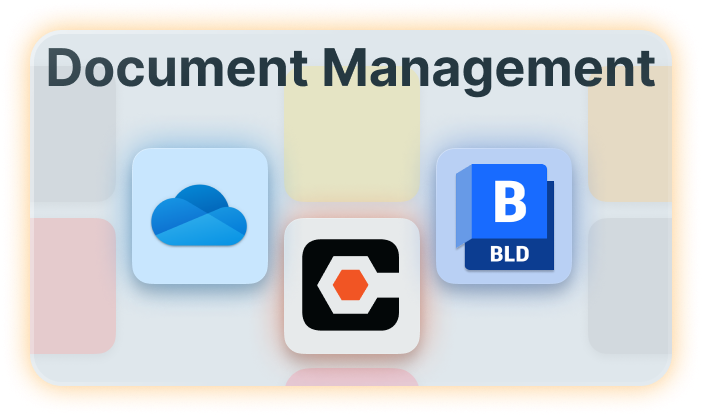 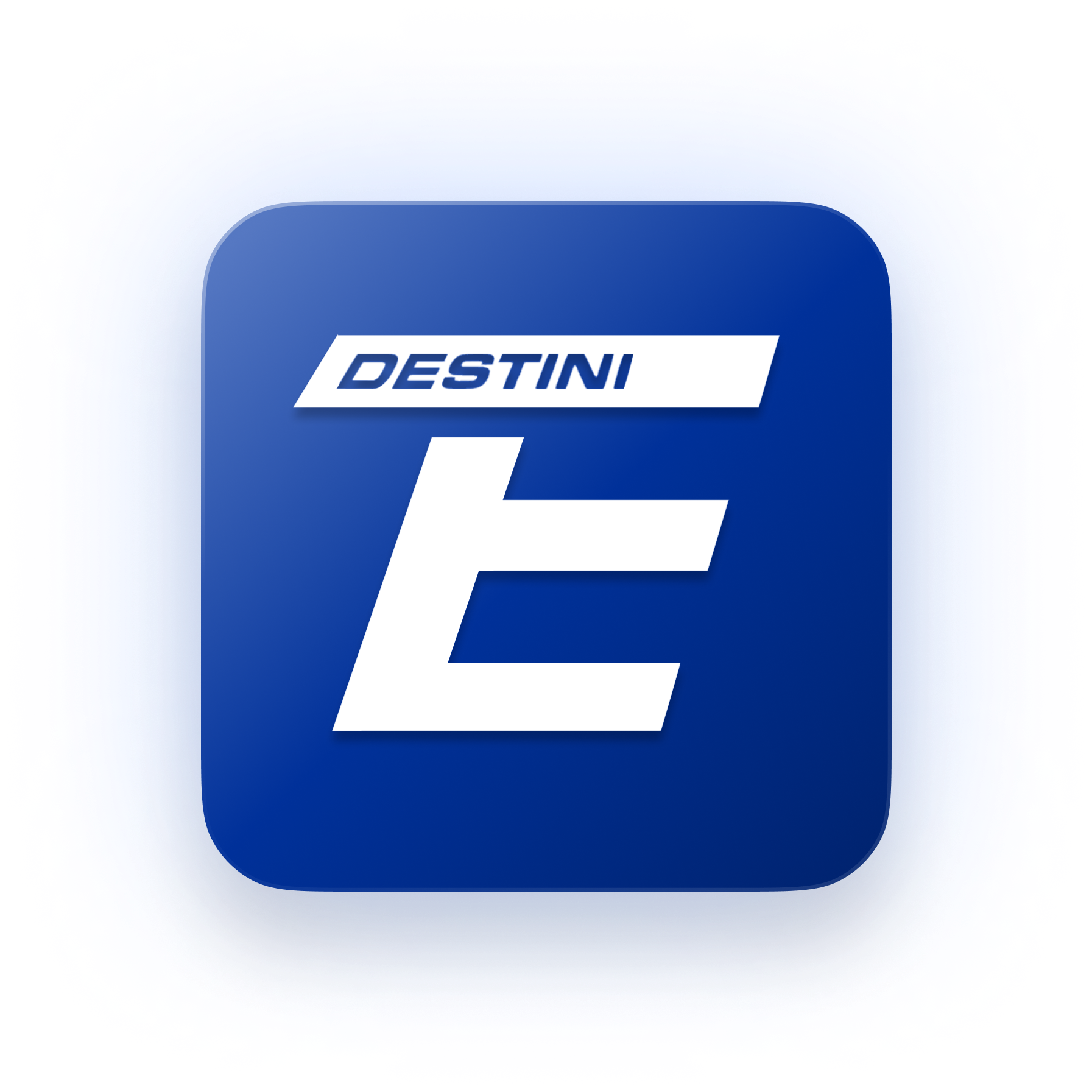 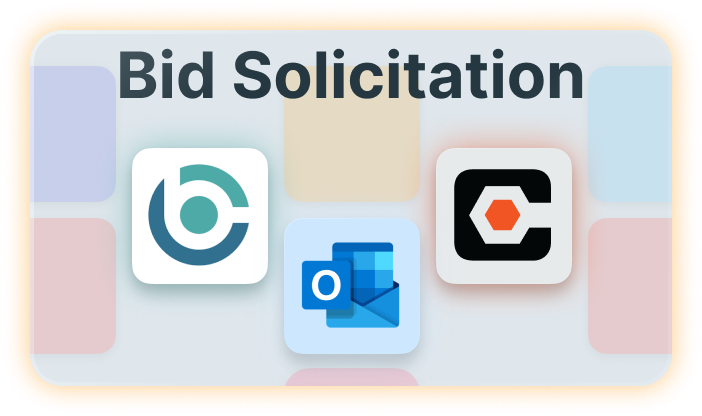 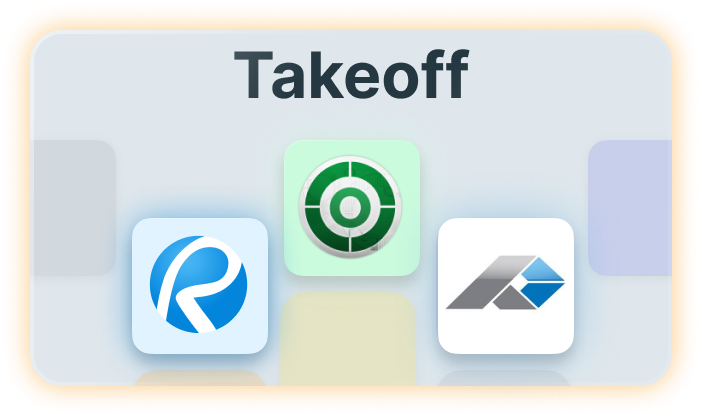 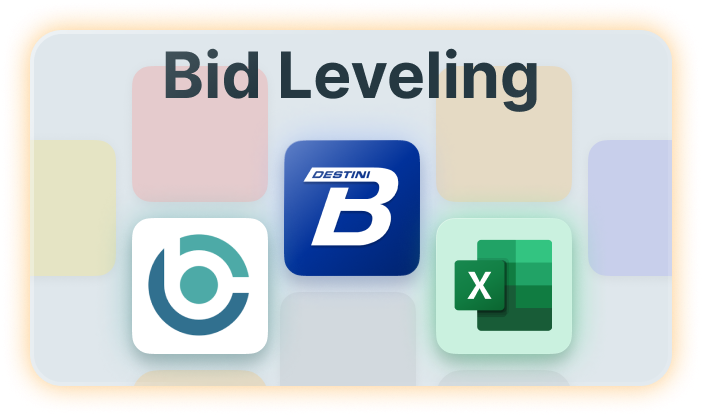 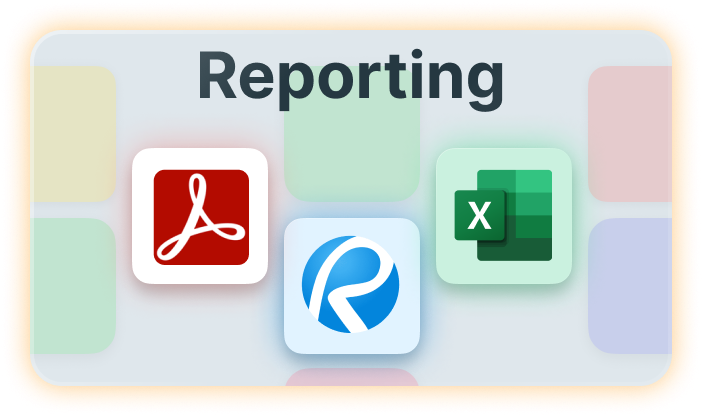 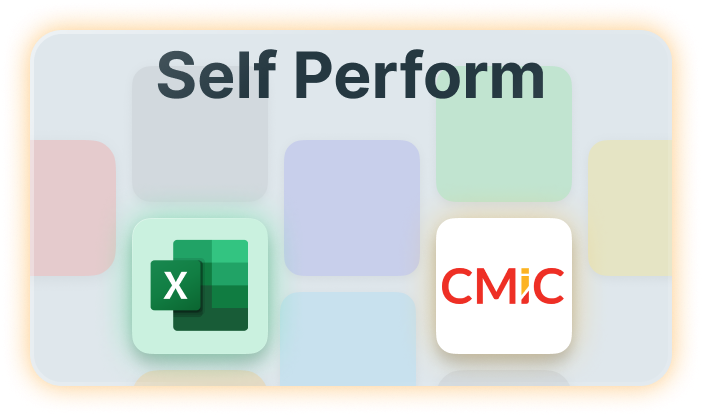 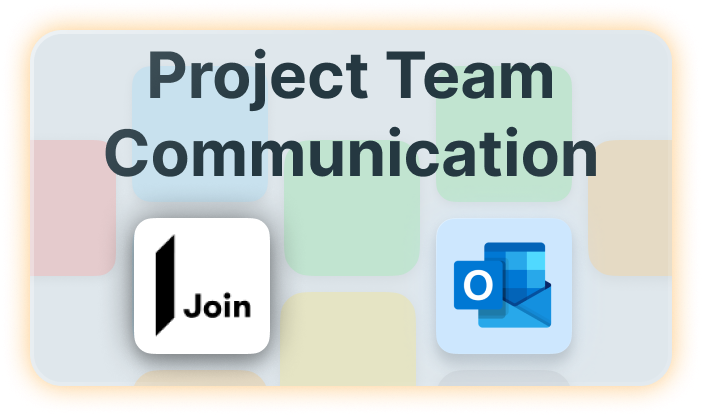 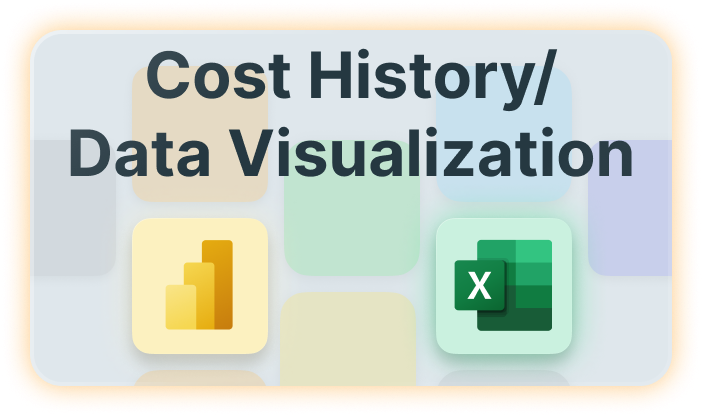 [Speaker Notes: Over the next 12 to 24 months we plan to clean up this spider web focusing on making estimator a bigger part of your team]
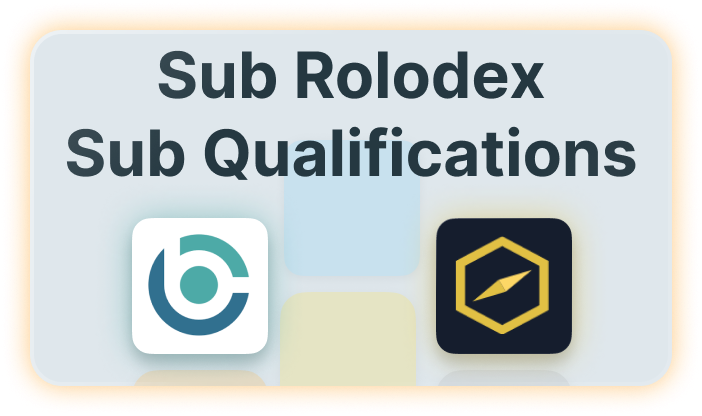 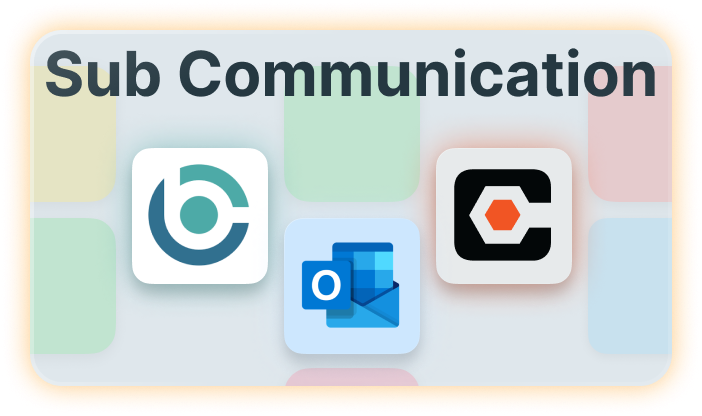 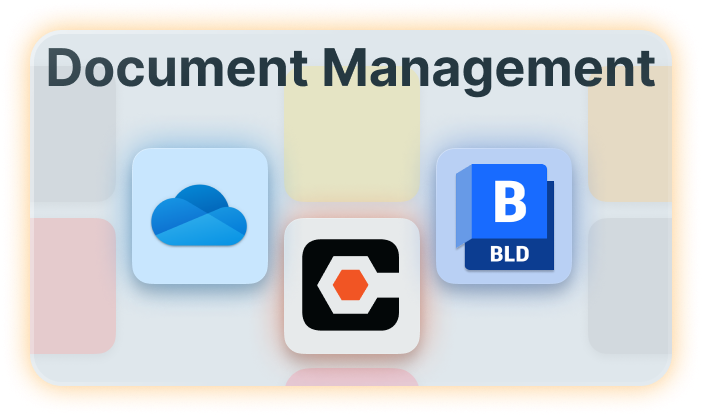 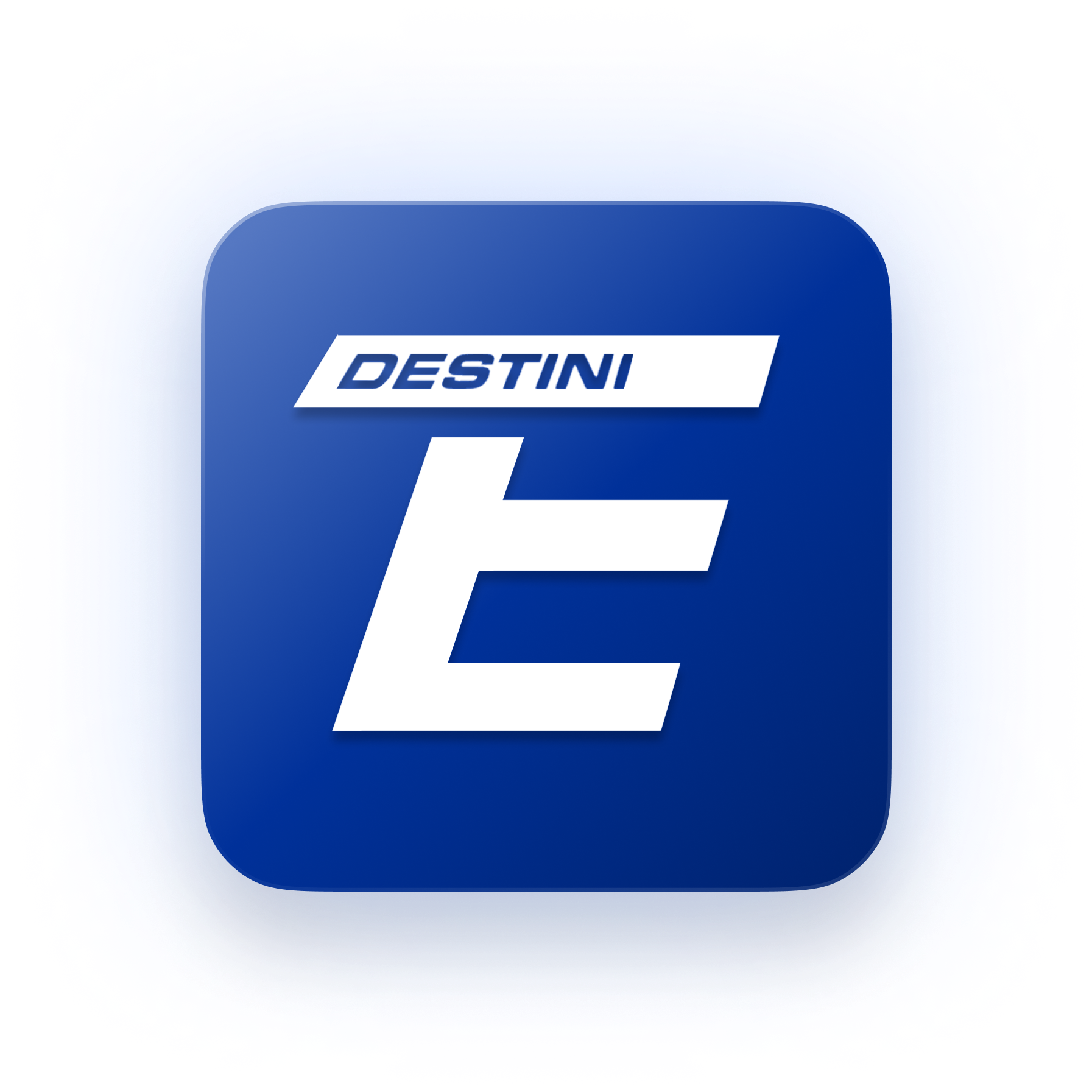 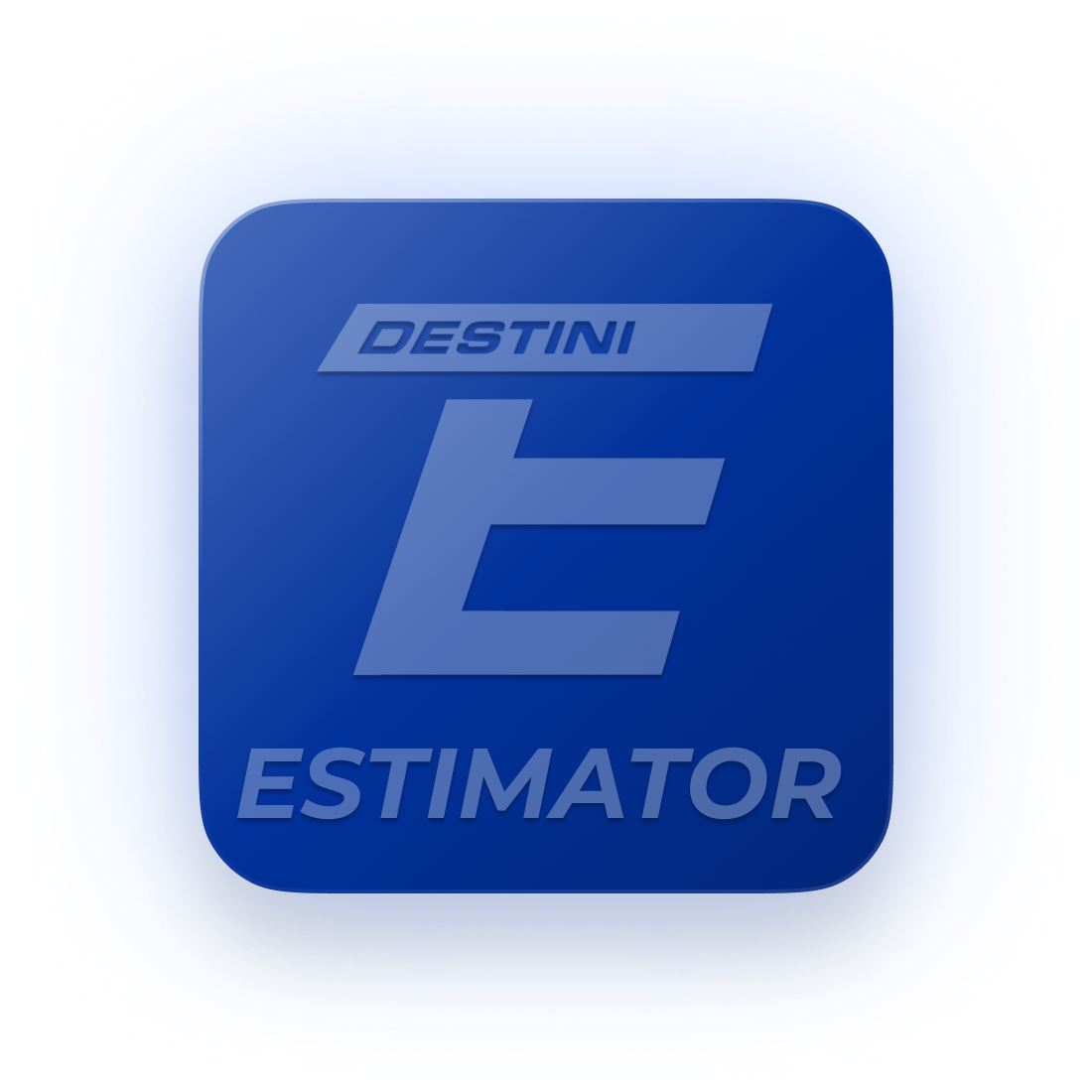 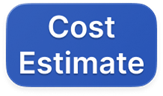 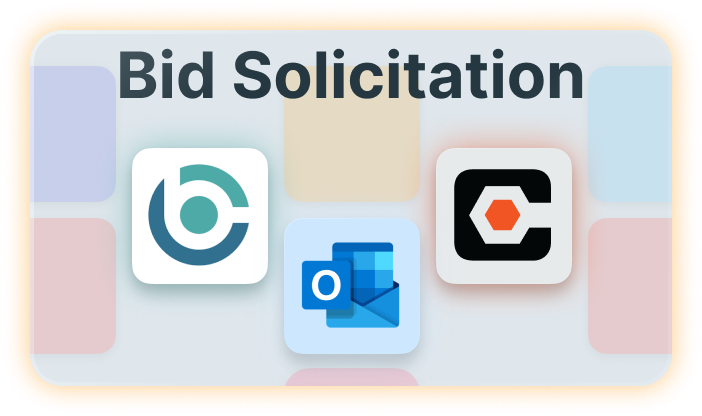 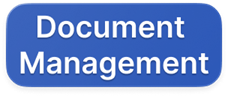 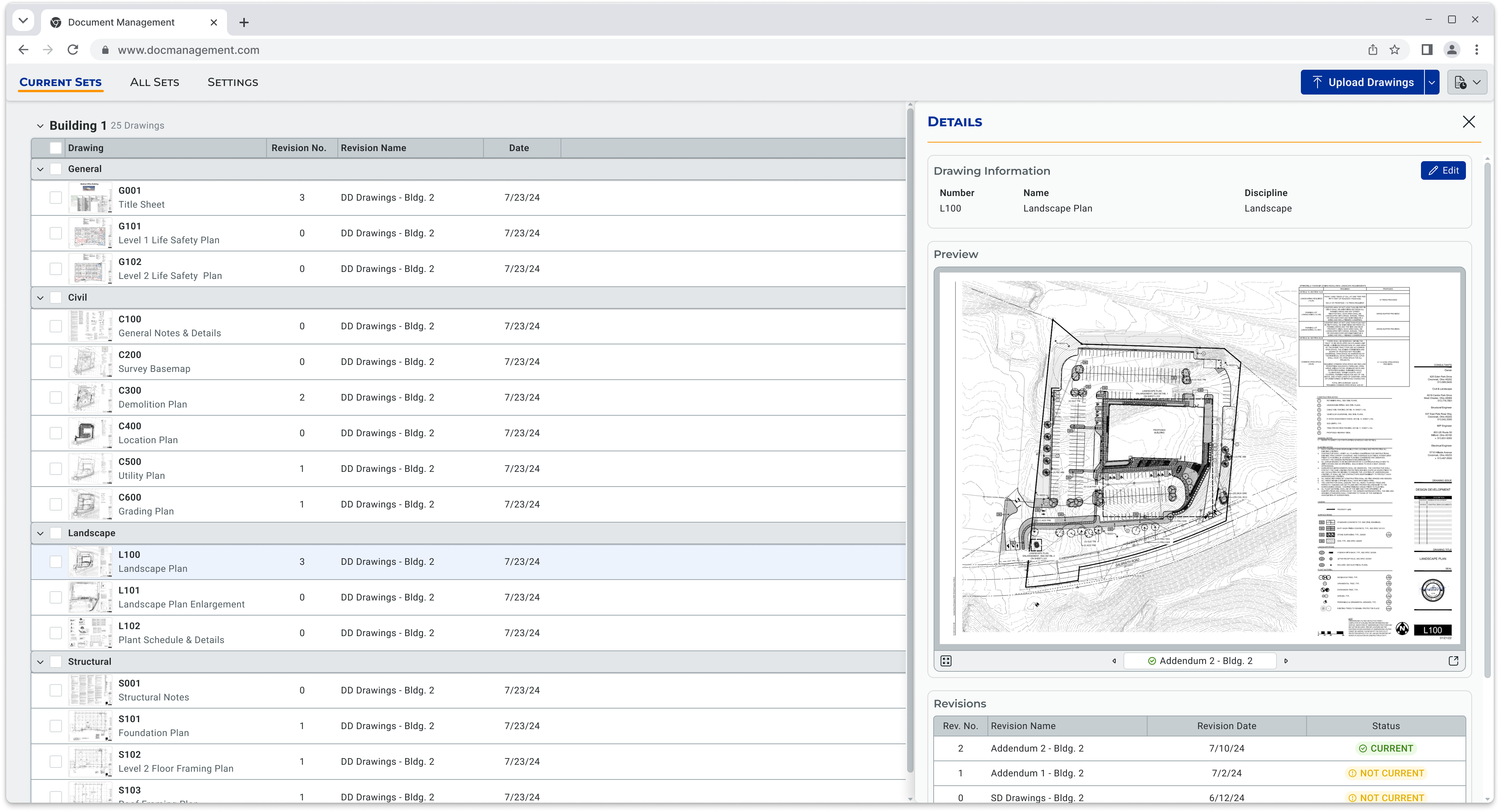 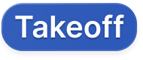 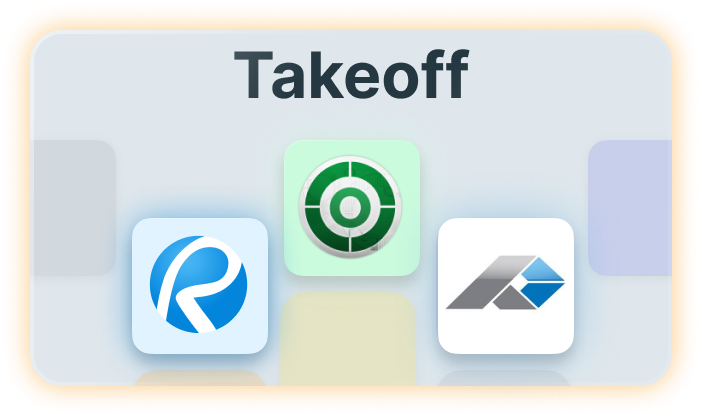 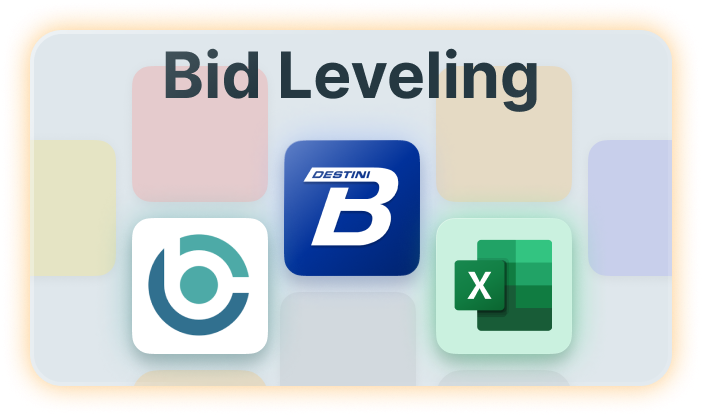 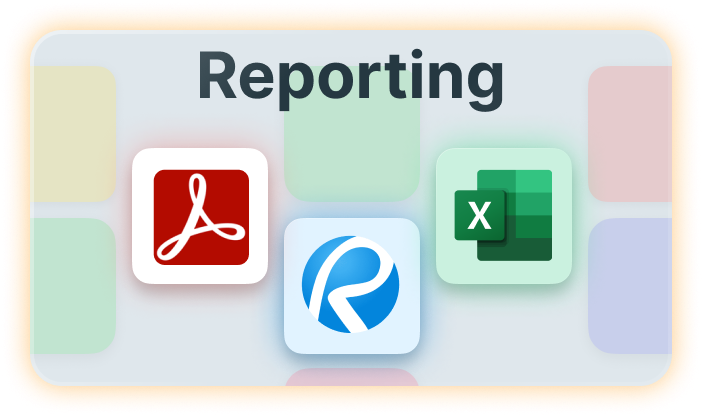 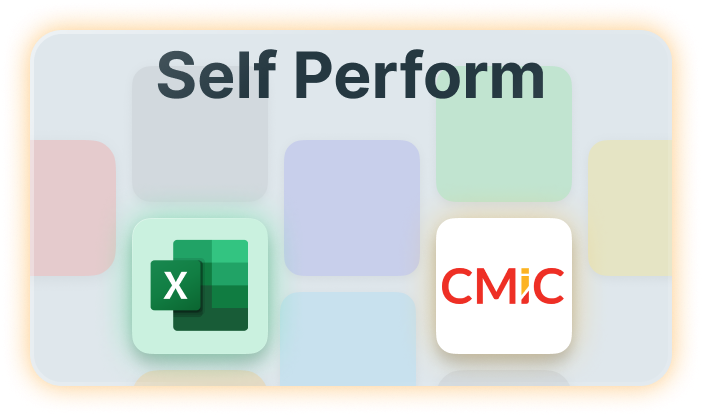 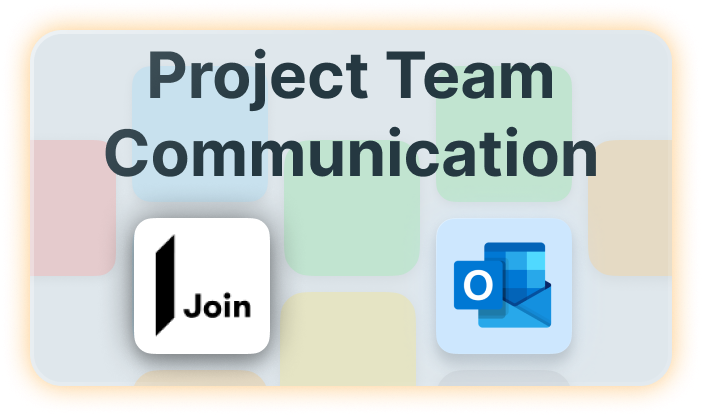 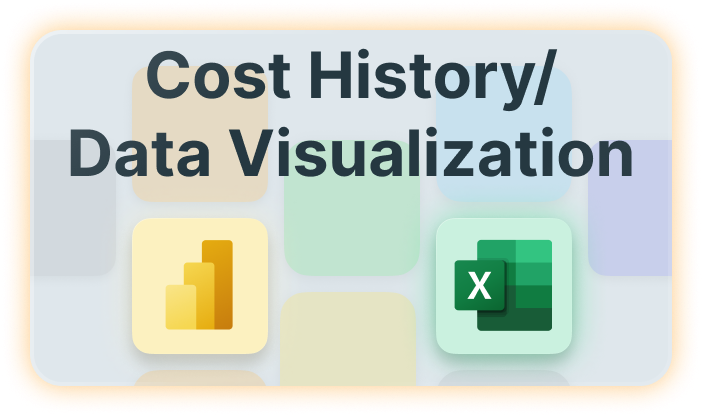 [Speaker Notes: We will begin by relentlessly focusing on integrating document management and augmenting our integrated takeoff capabilities.]
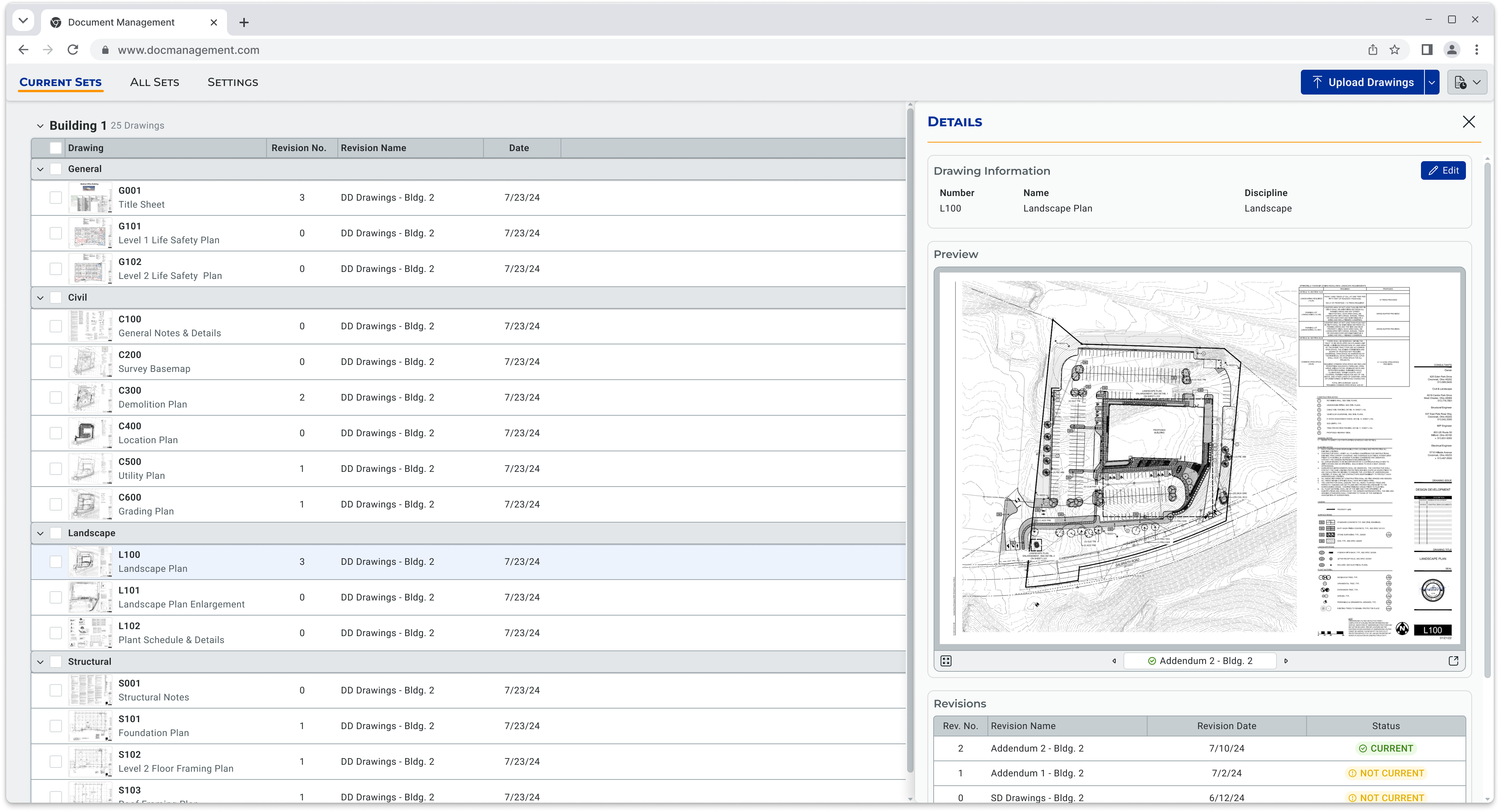 [Speaker Notes: PDF -> organized docs for estimating
Track document history 
Keep everyone on the correct version of a drawing]
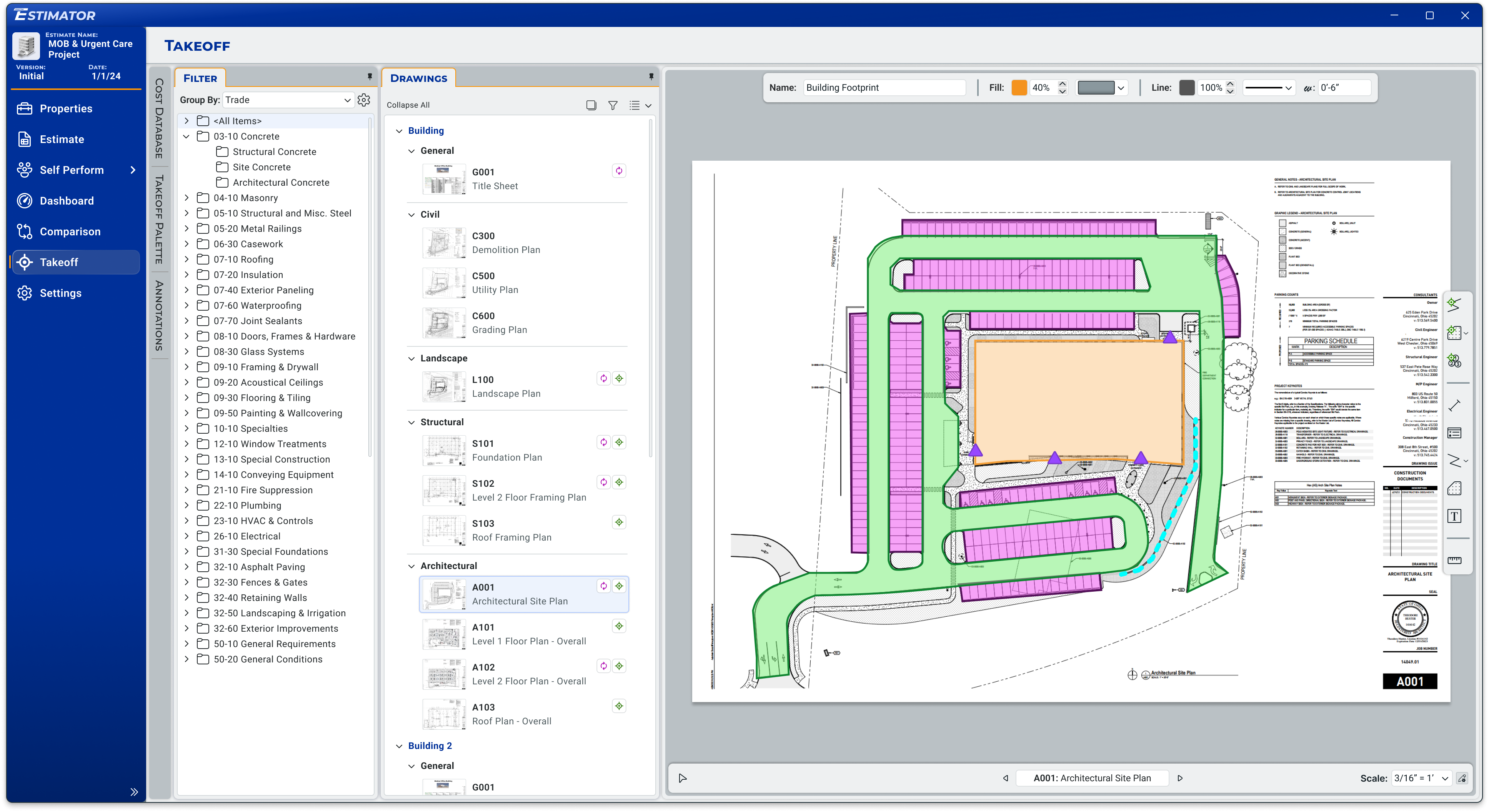 [Speaker Notes: Enable estimators to decide how and when to handle changes to the drawings 
Providing path to adoption - align workflows with OST]
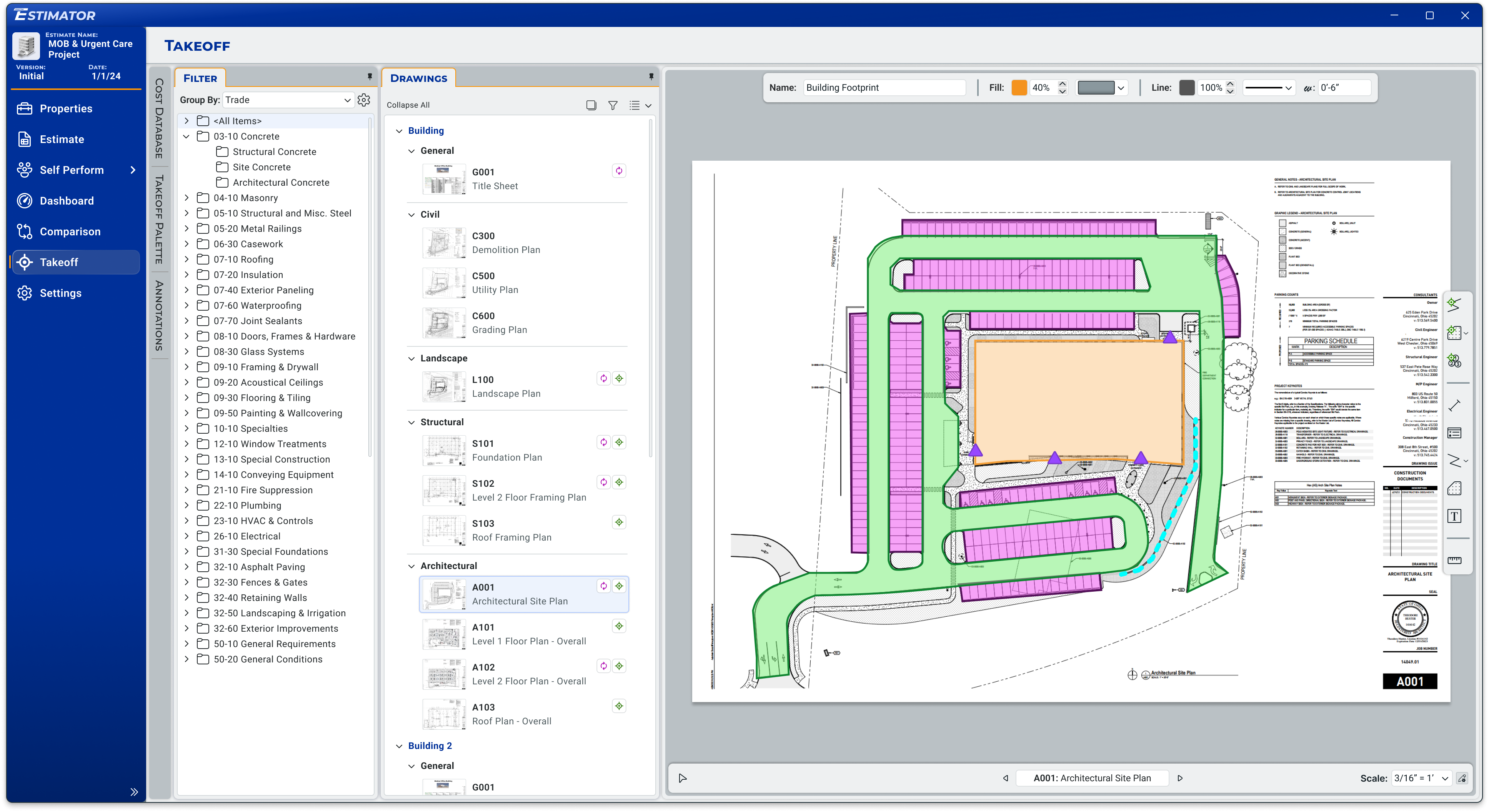 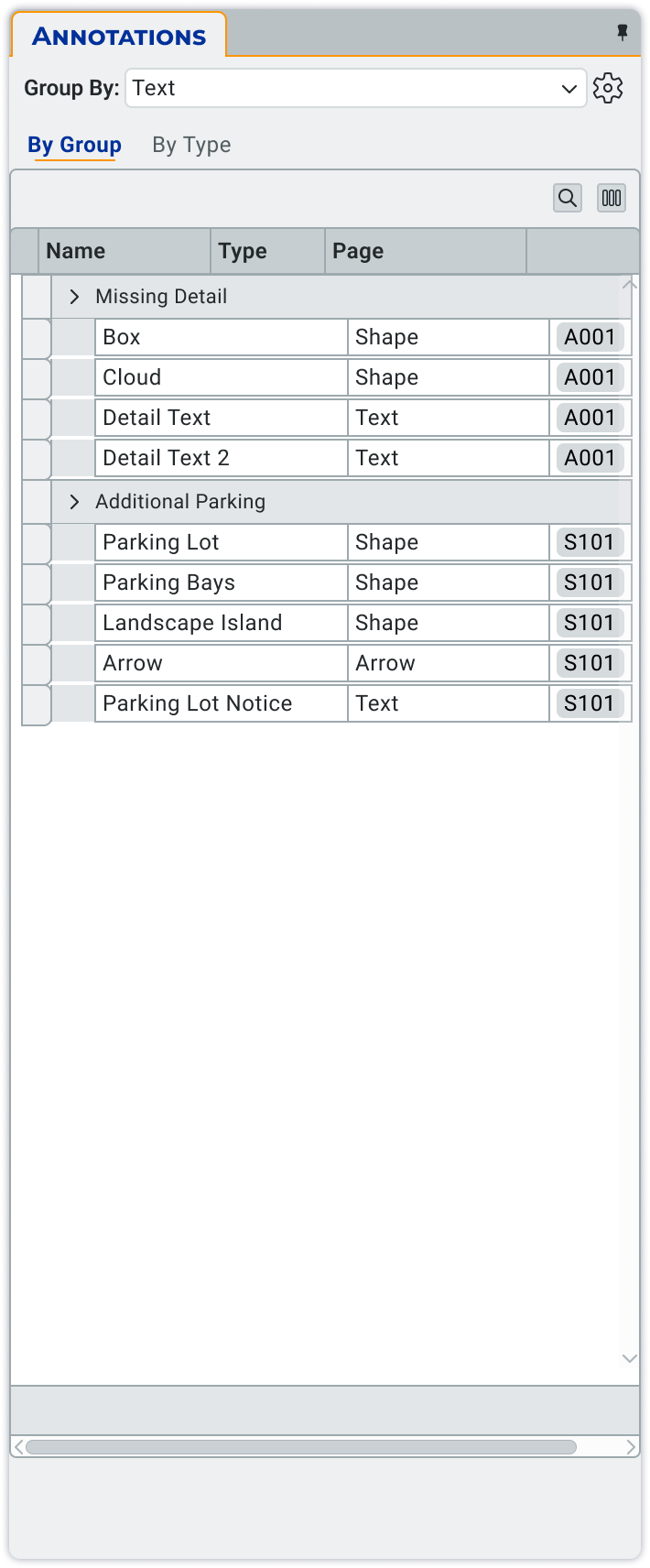 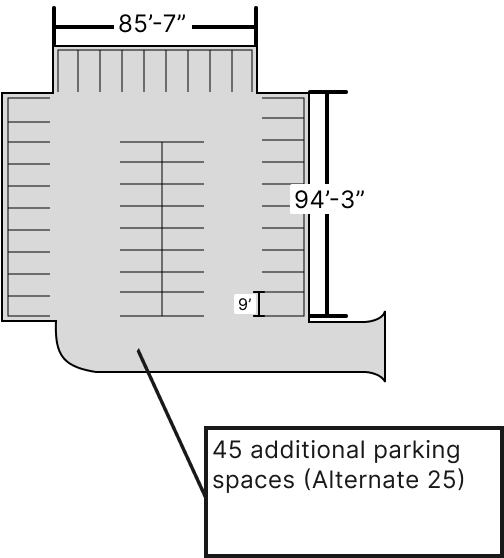 [Speaker Notes: Annotate drawings]
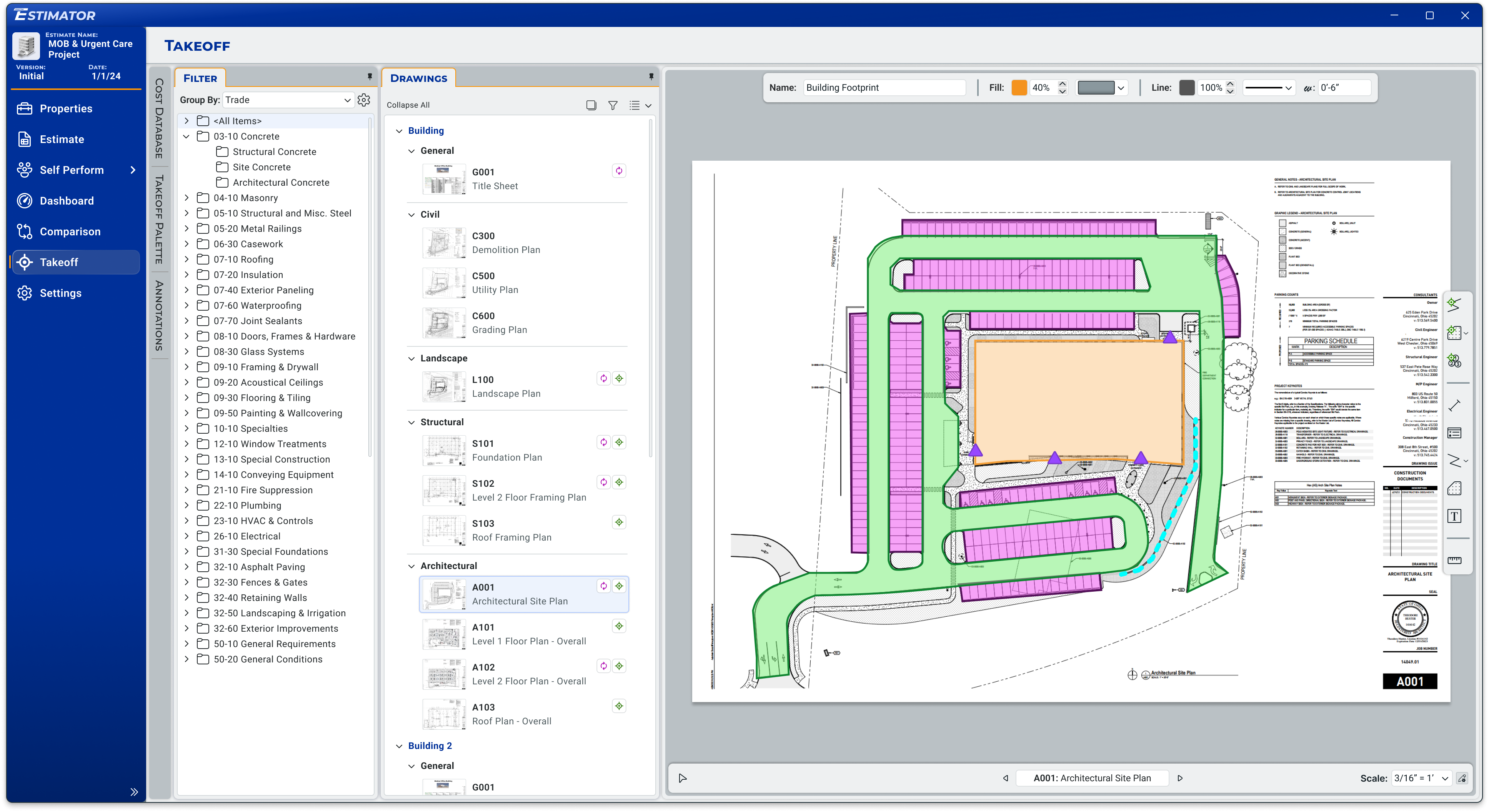 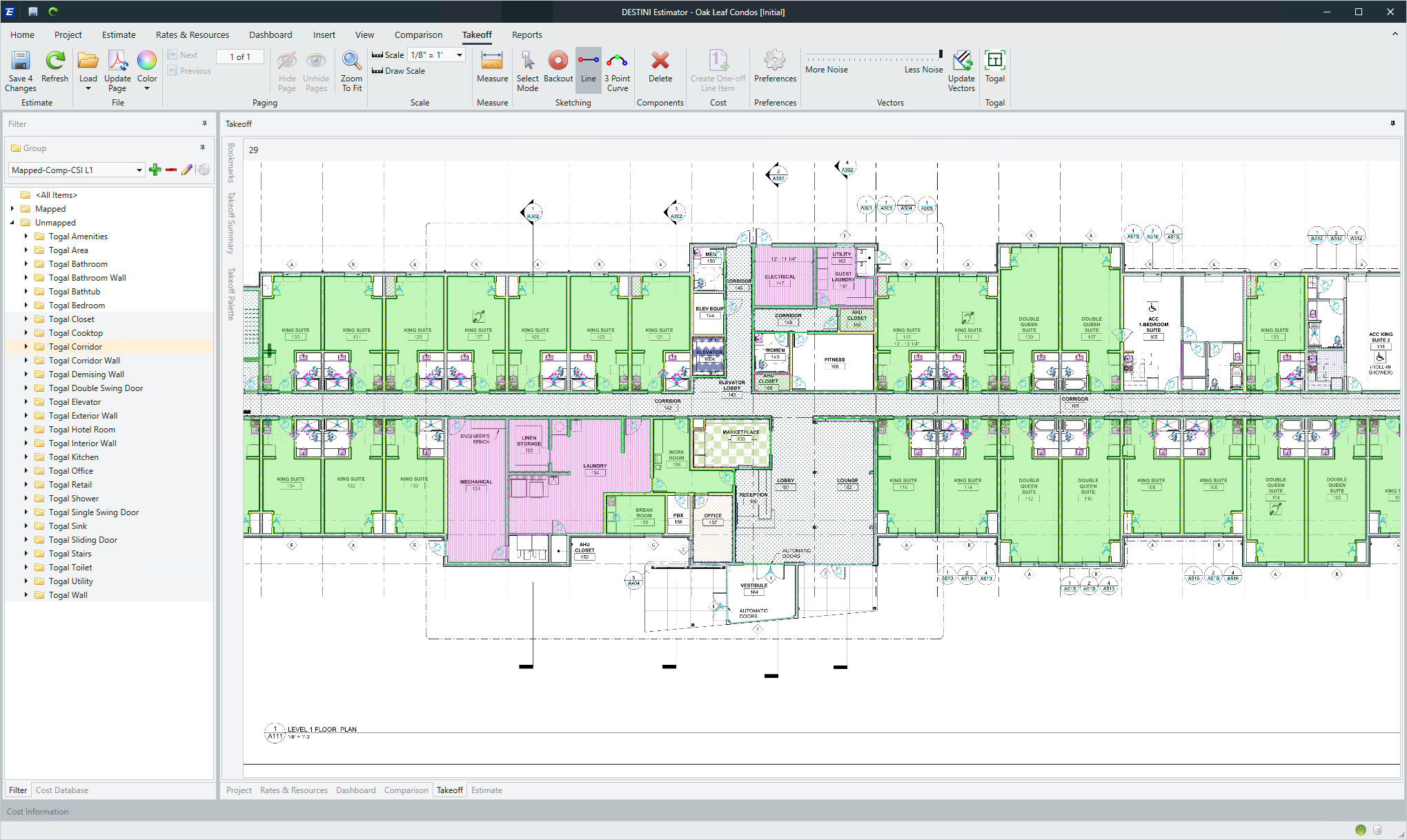 [Speaker Notes: Intuitively leverage AI generated takeoff.]
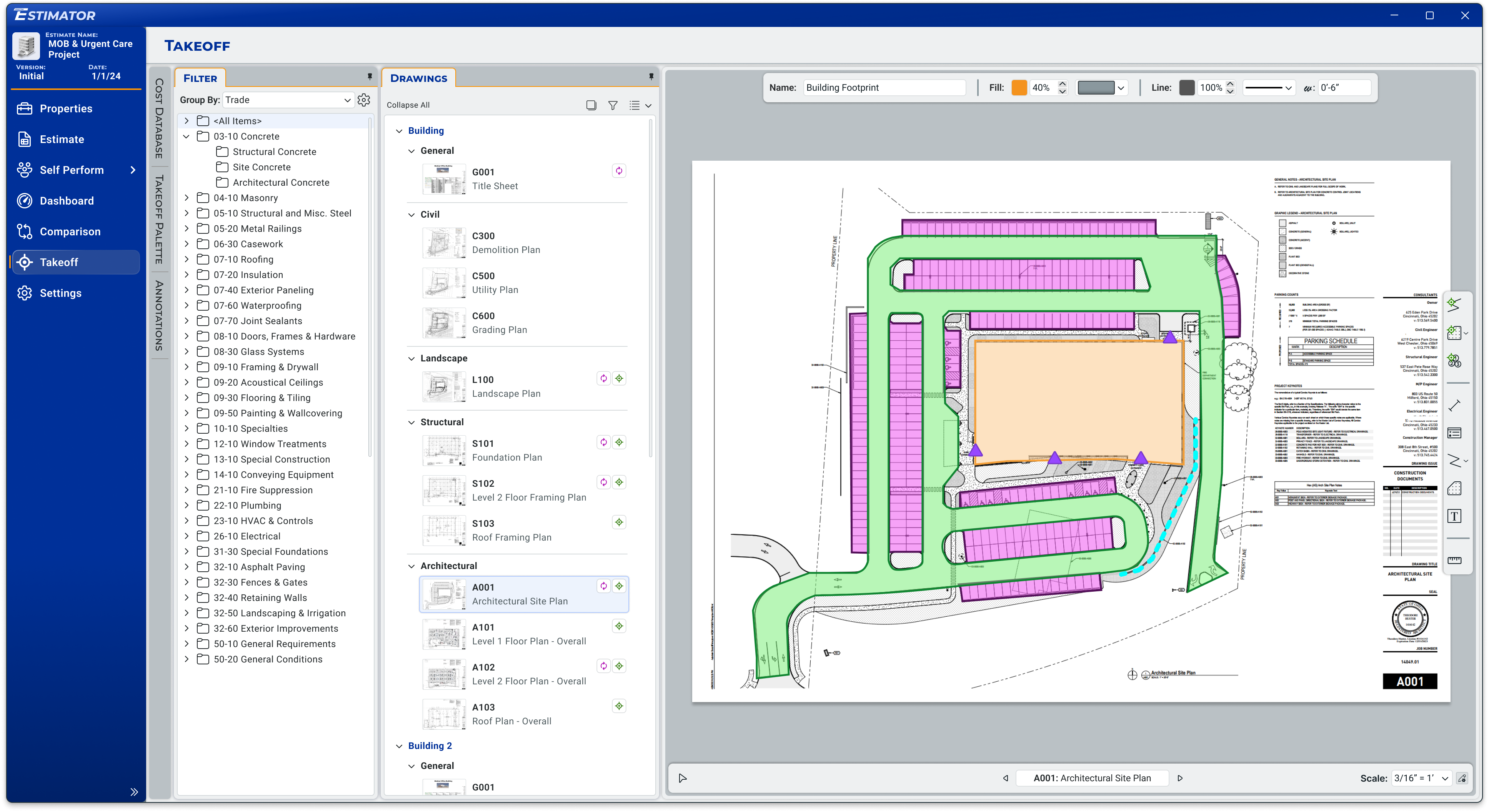 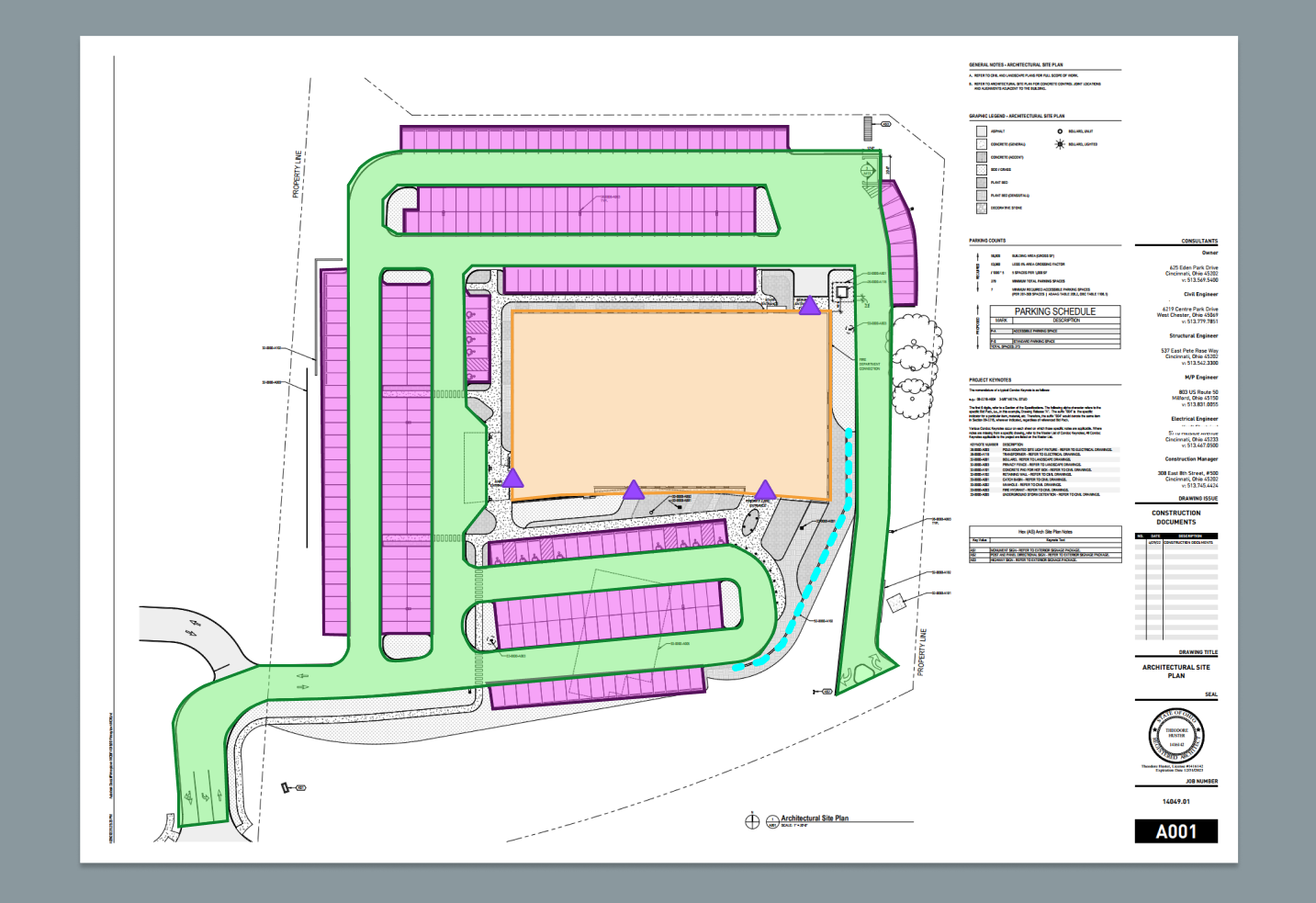 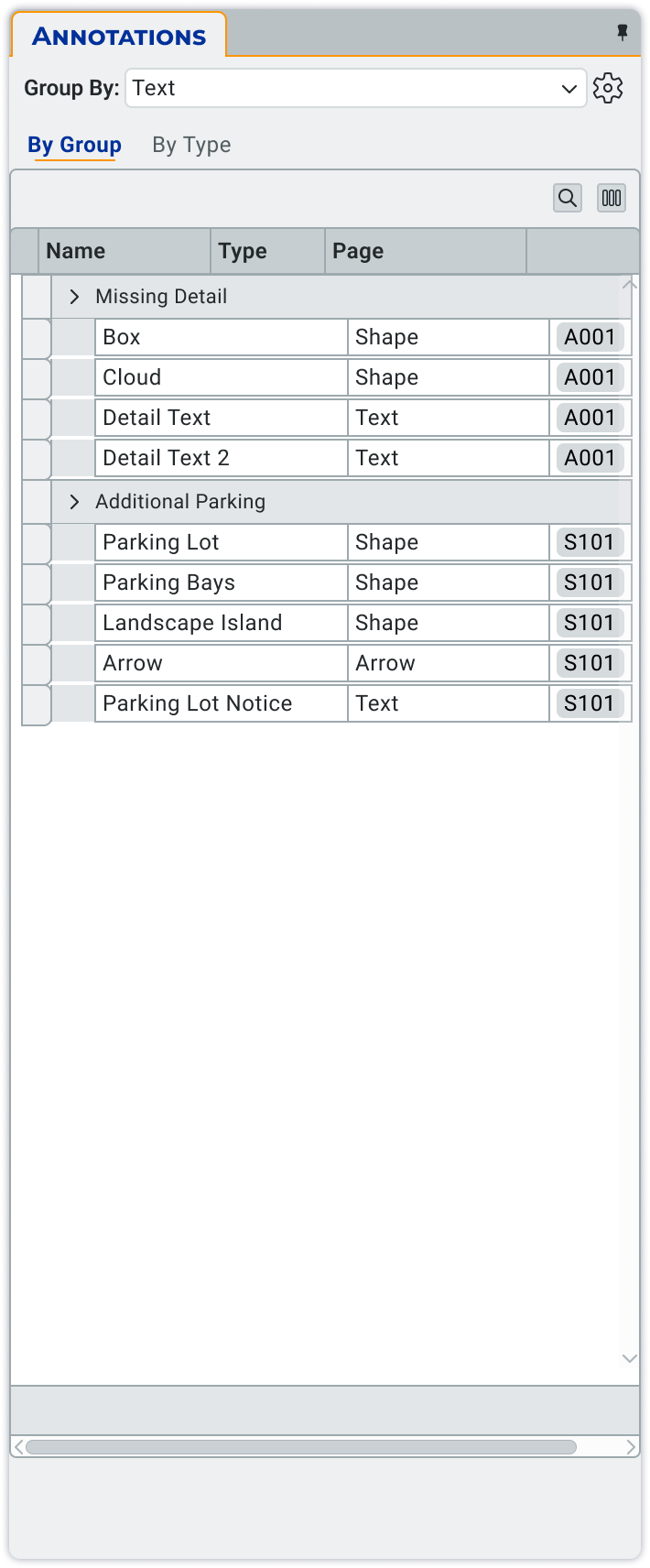 [Speaker Notes: Create high quality reports on your takeoff
Communicate to stakeholders what changed, why it changed, and the impact on project cost]
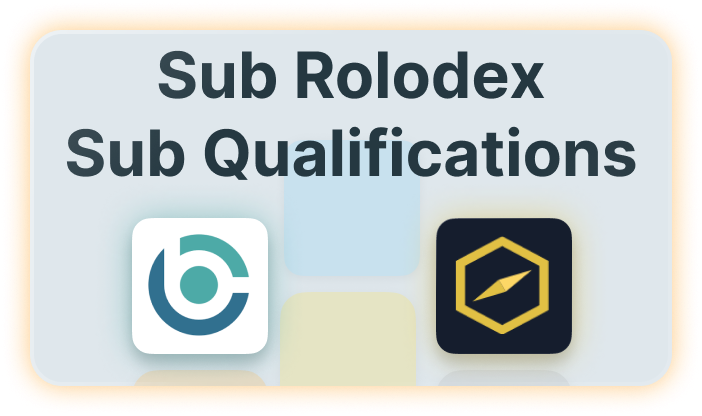 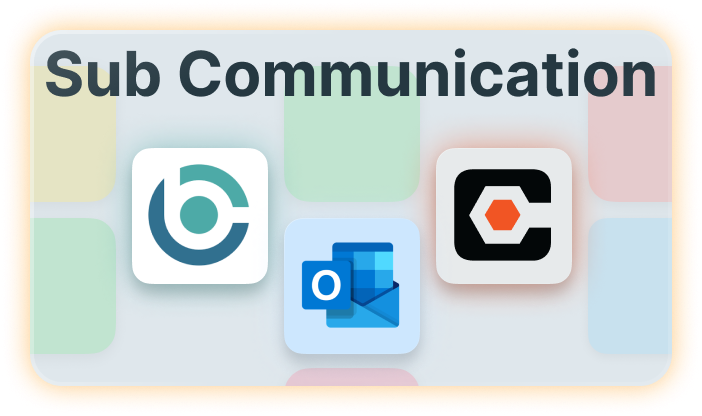 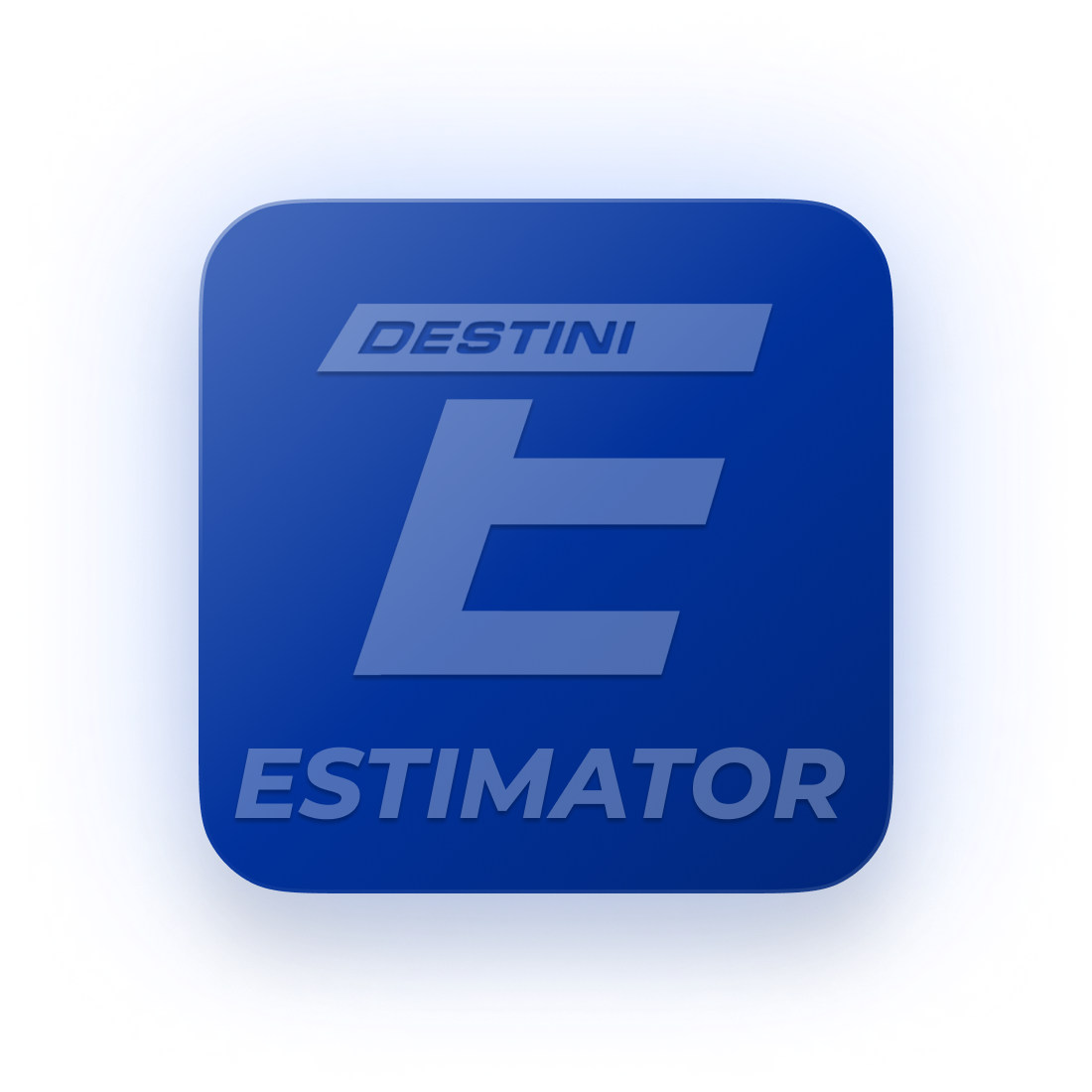 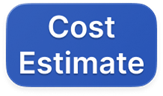 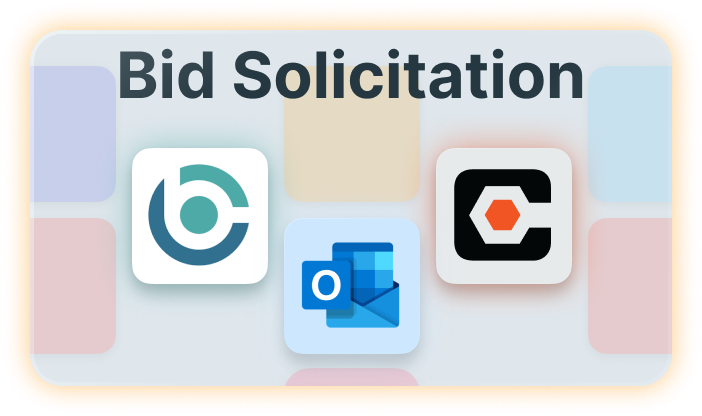 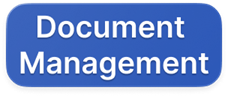 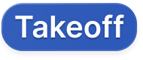 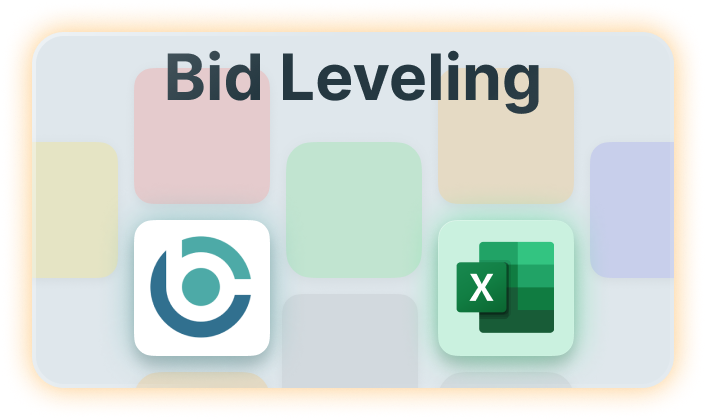 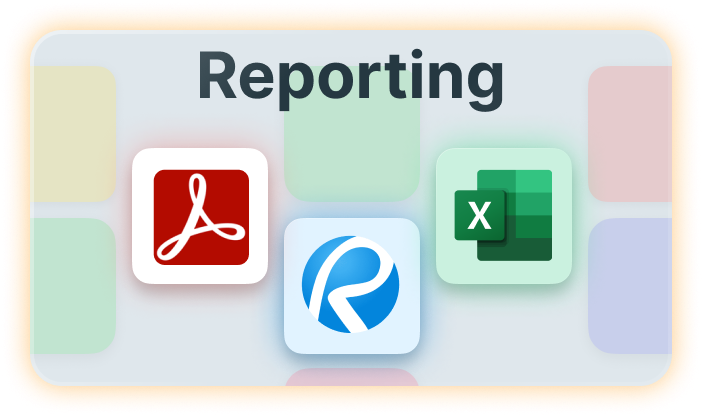 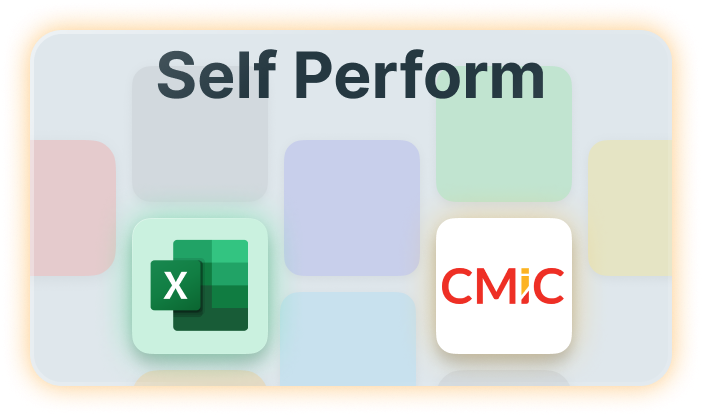 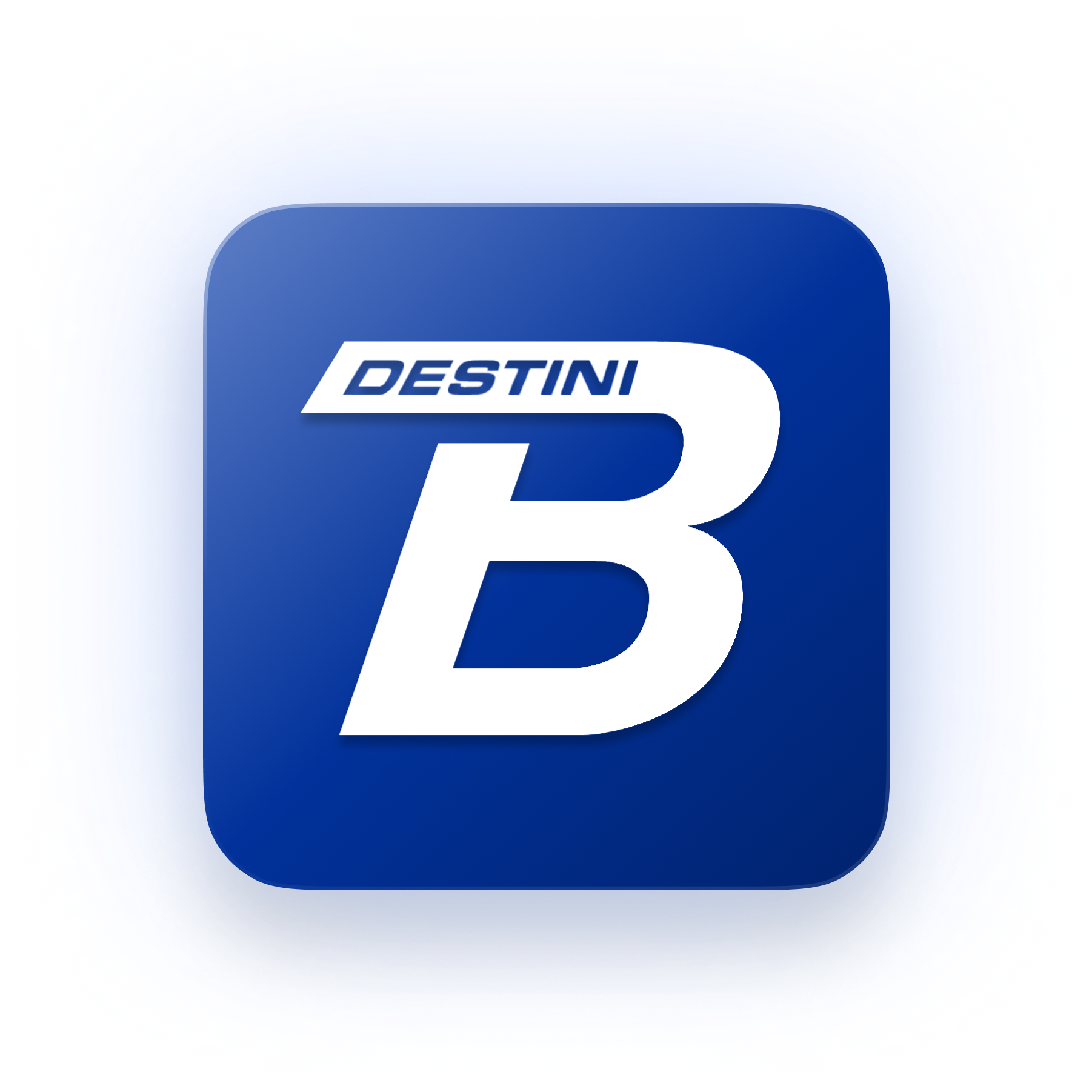 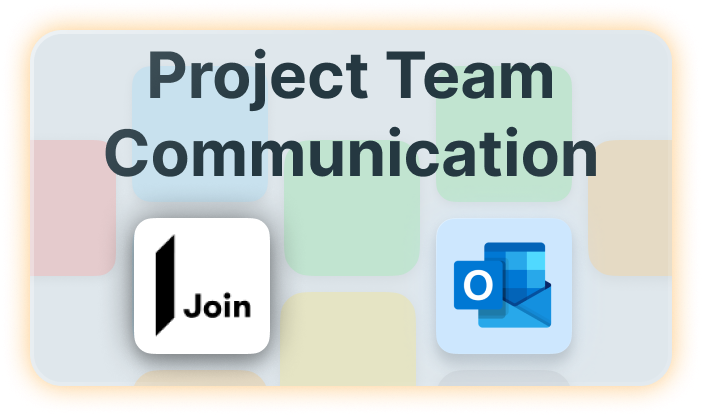 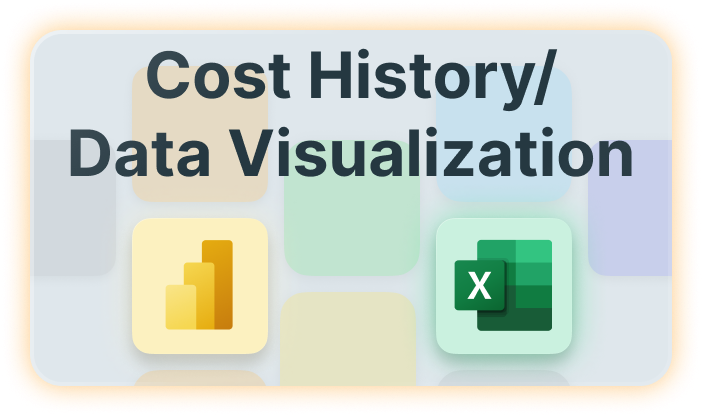 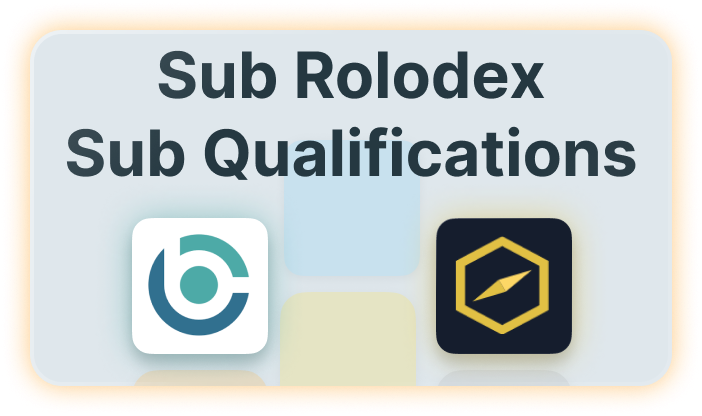 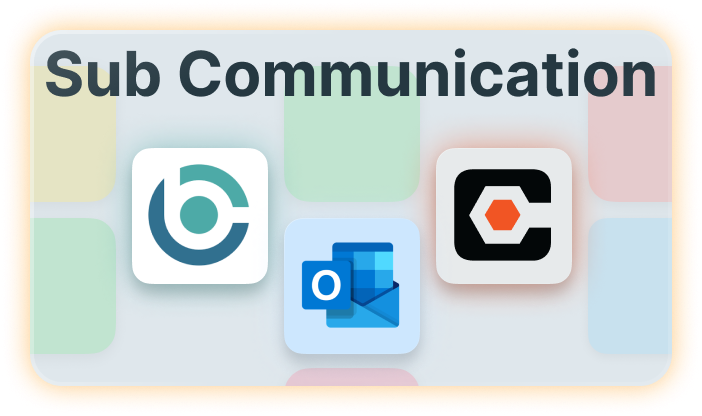 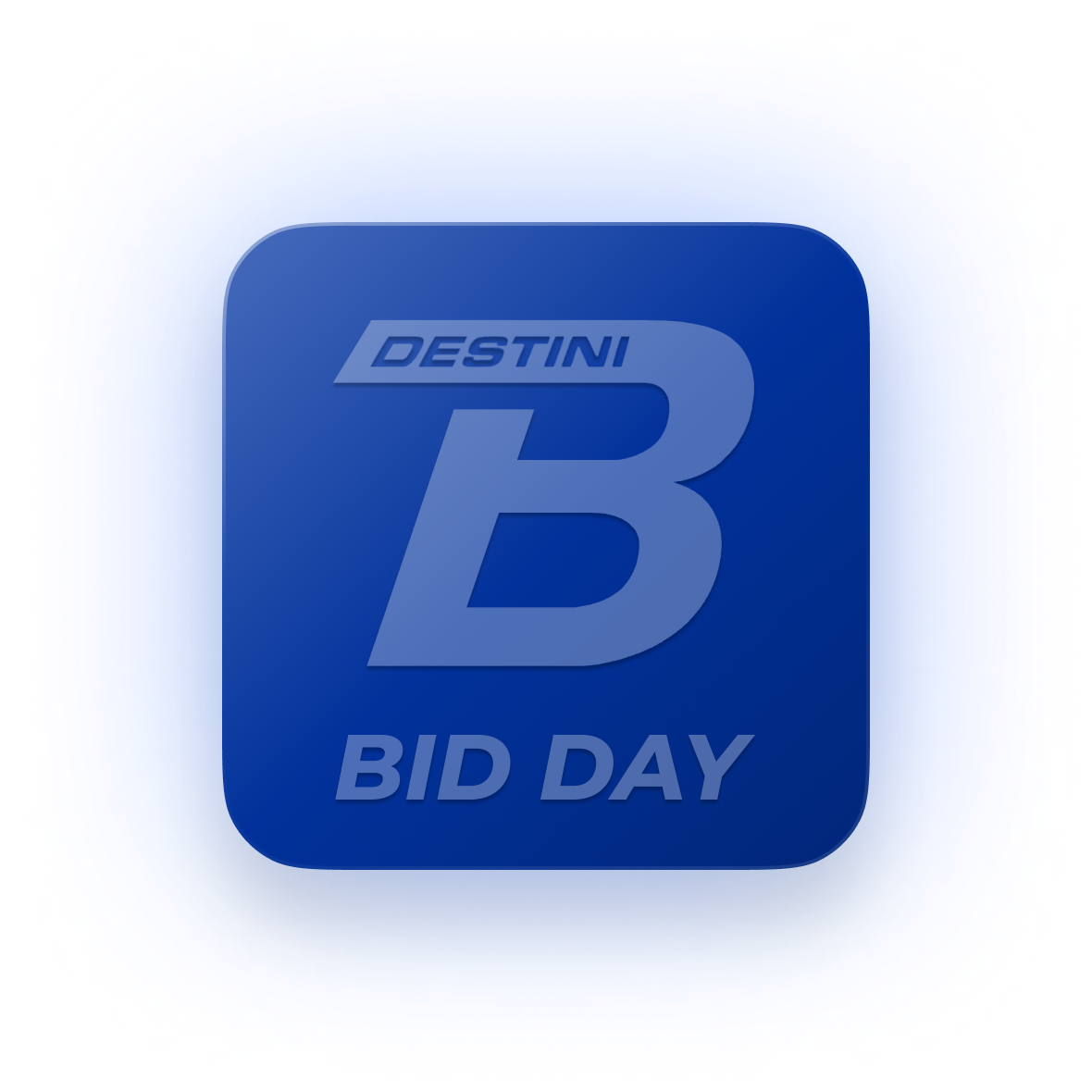 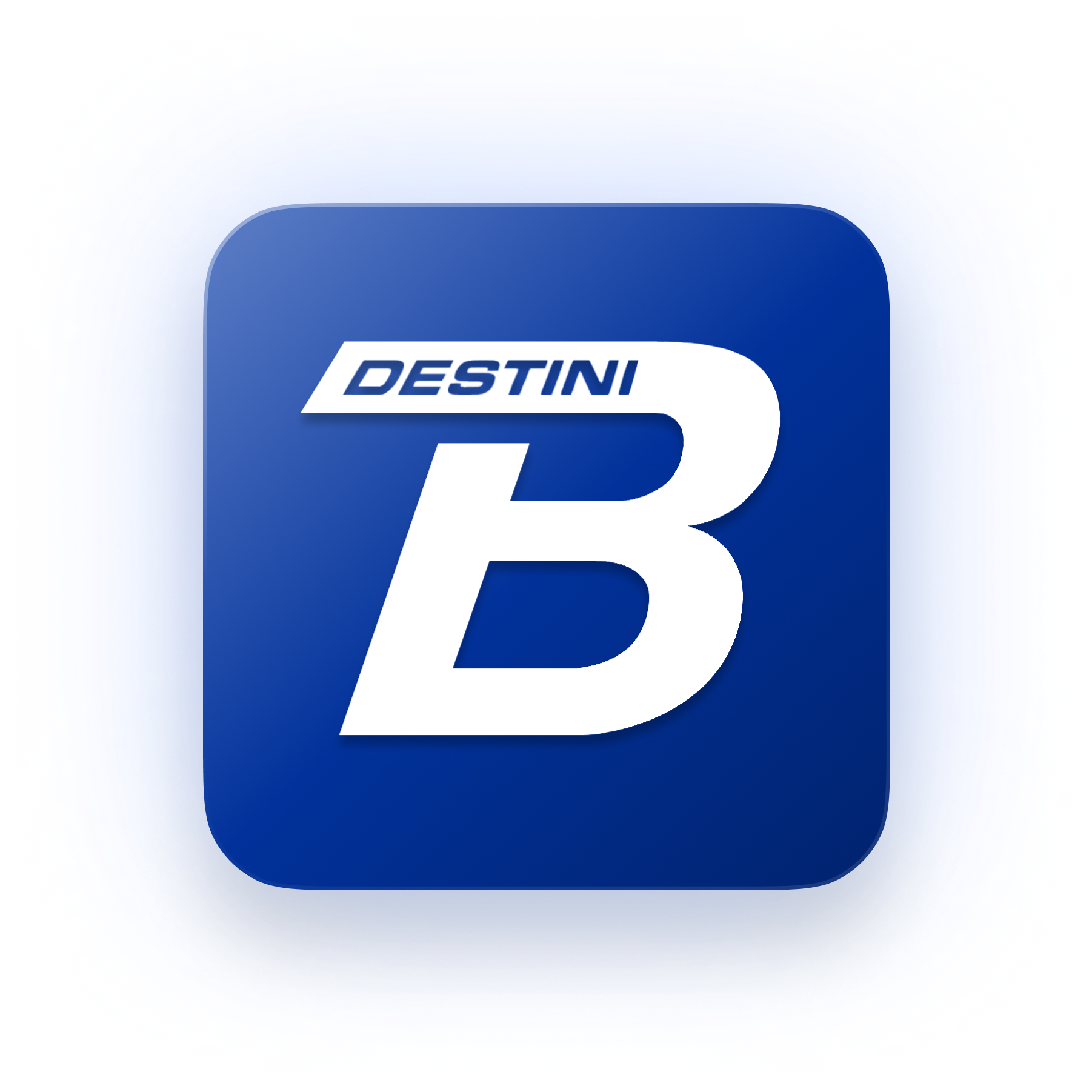 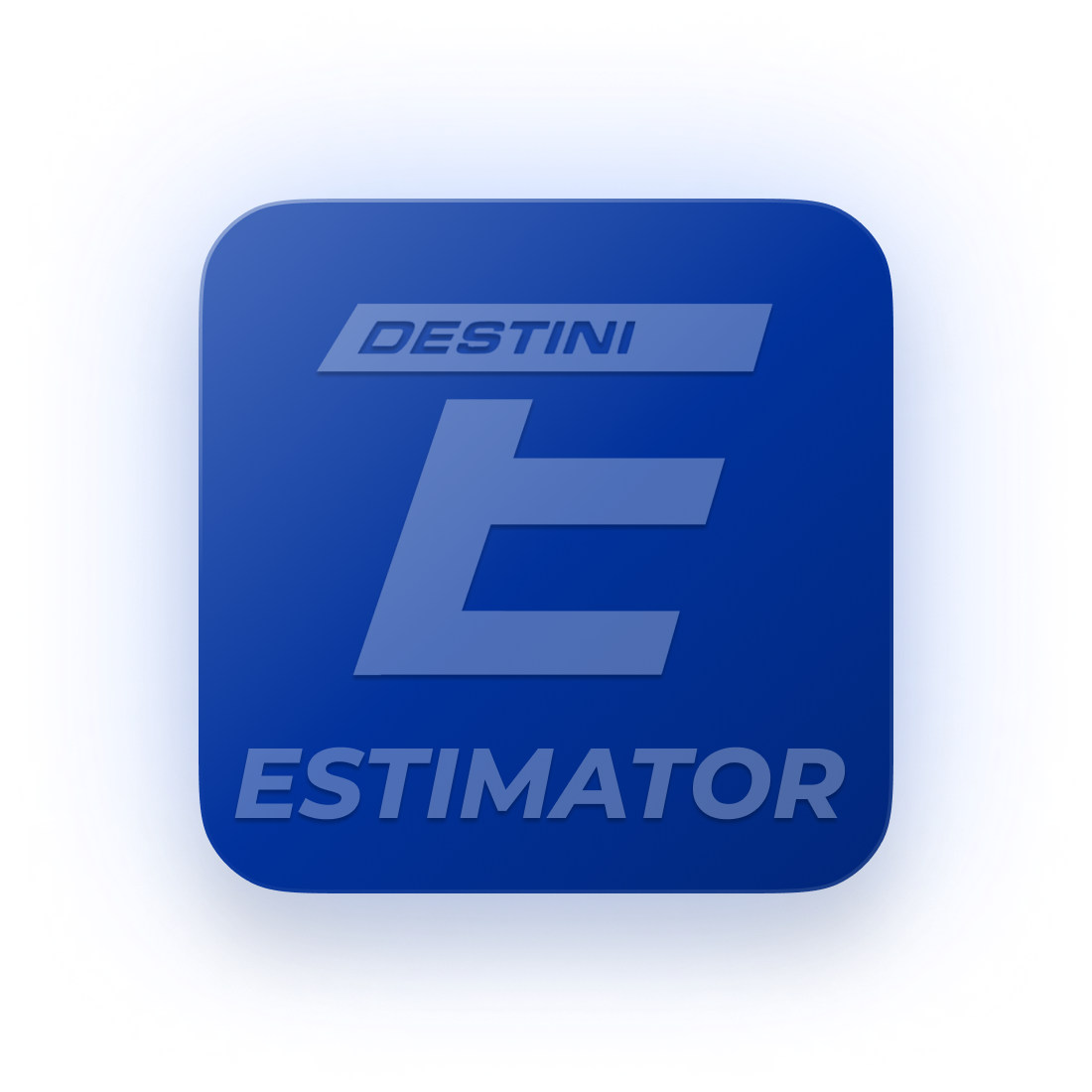 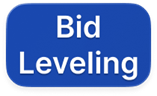 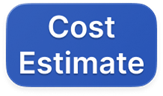 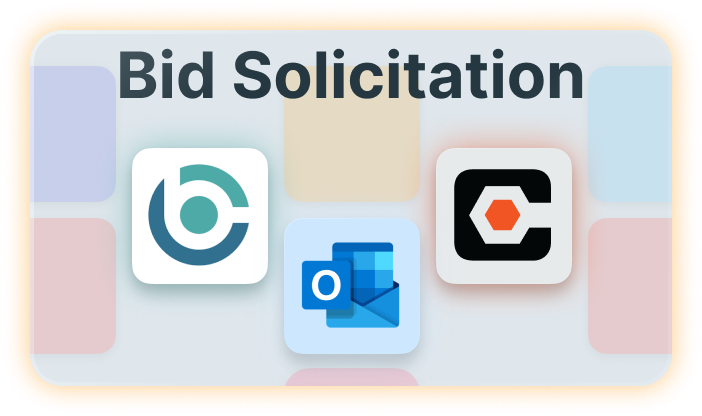 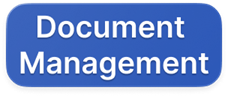 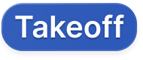 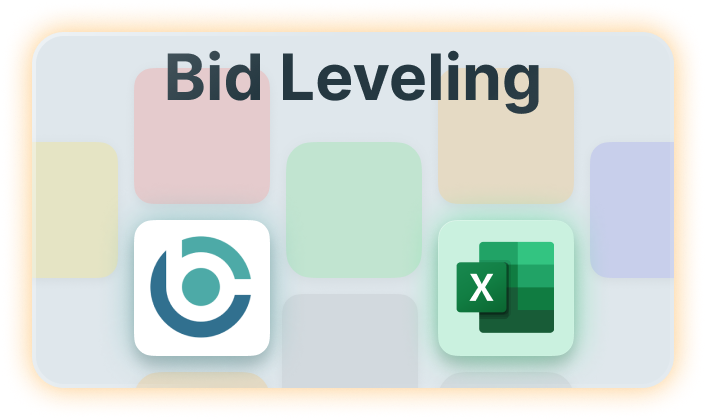 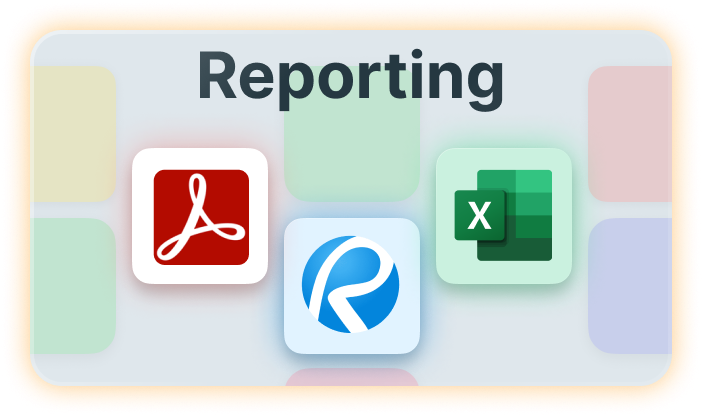 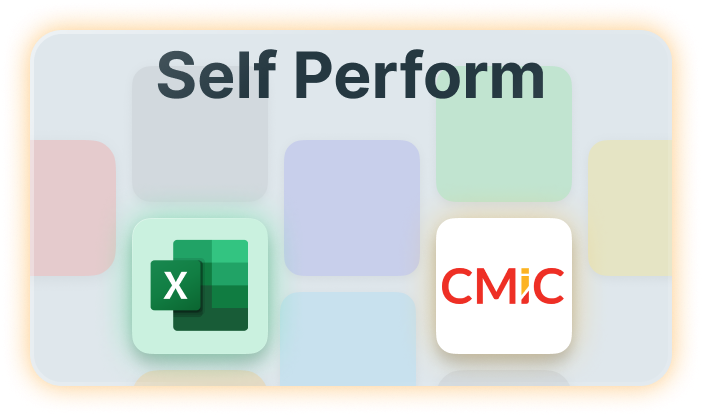 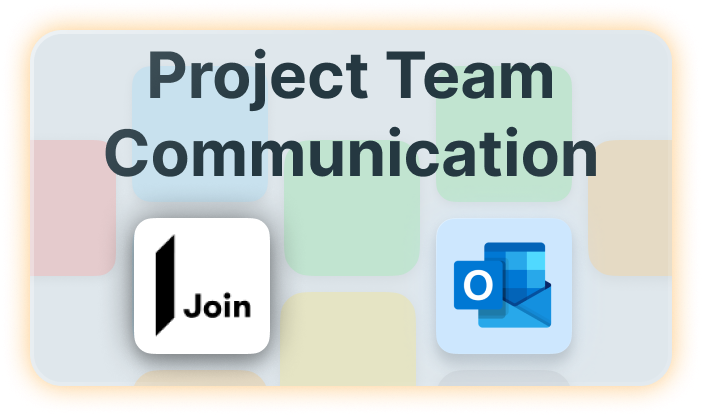 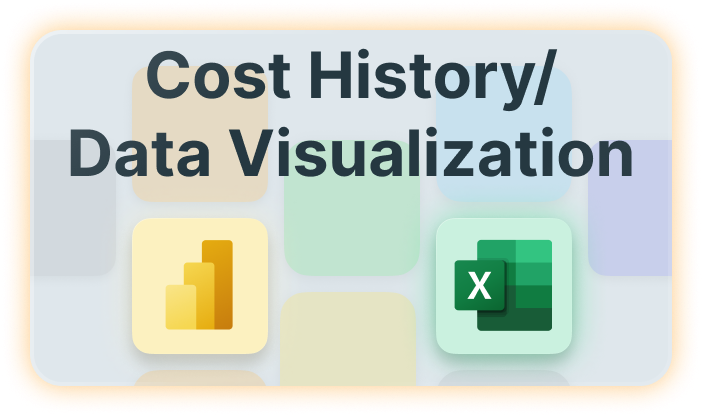 [Speaker Notes: Like Estimator, Bid Day has a ton of potential to grow the value it brings to your team]
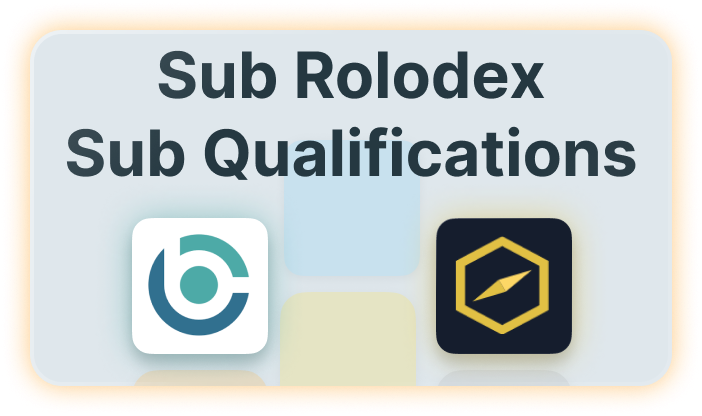 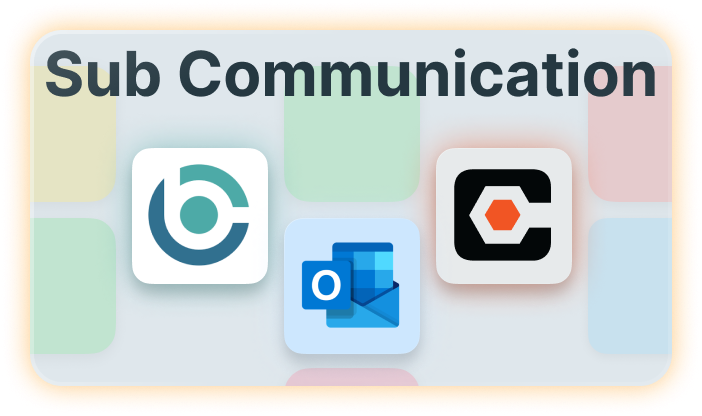 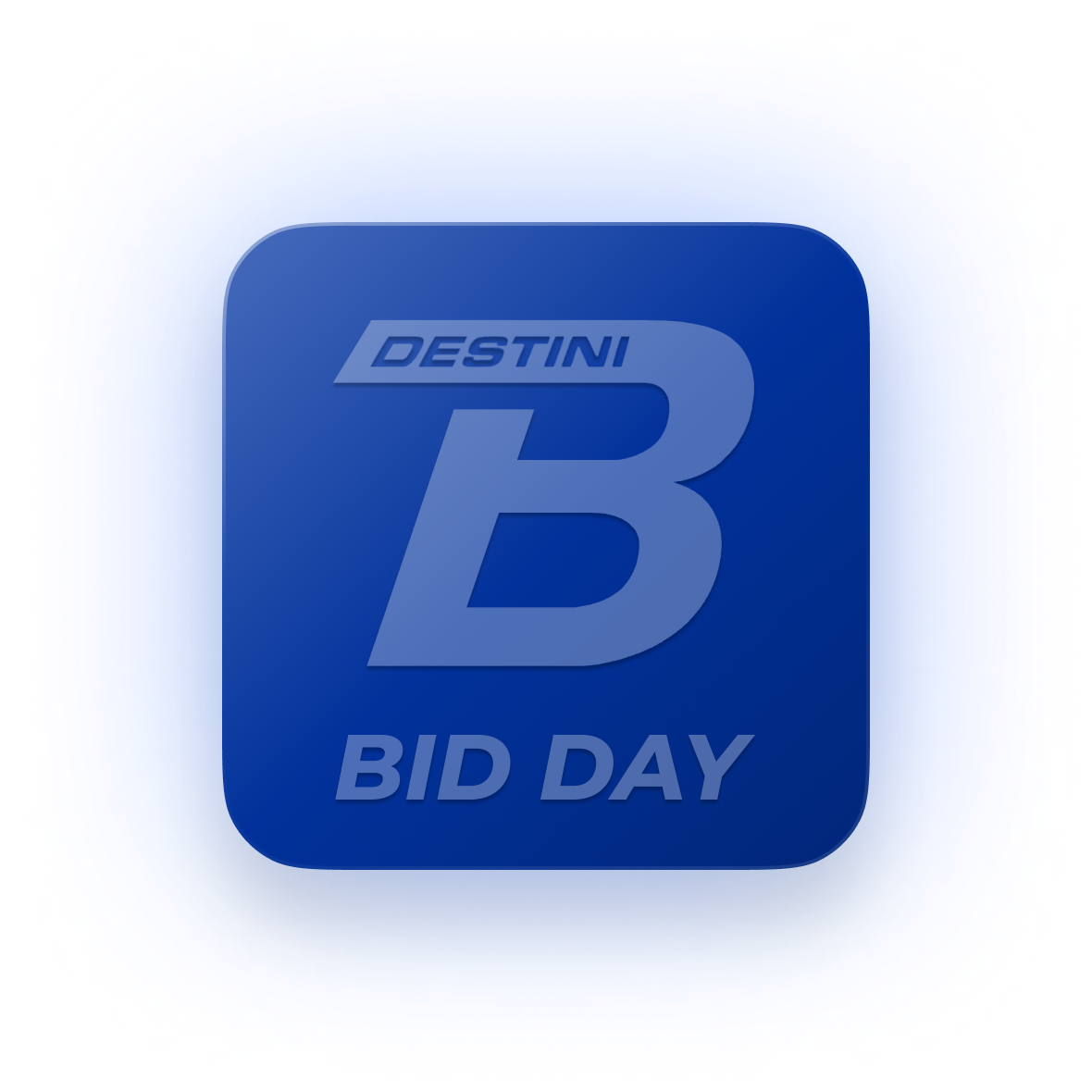 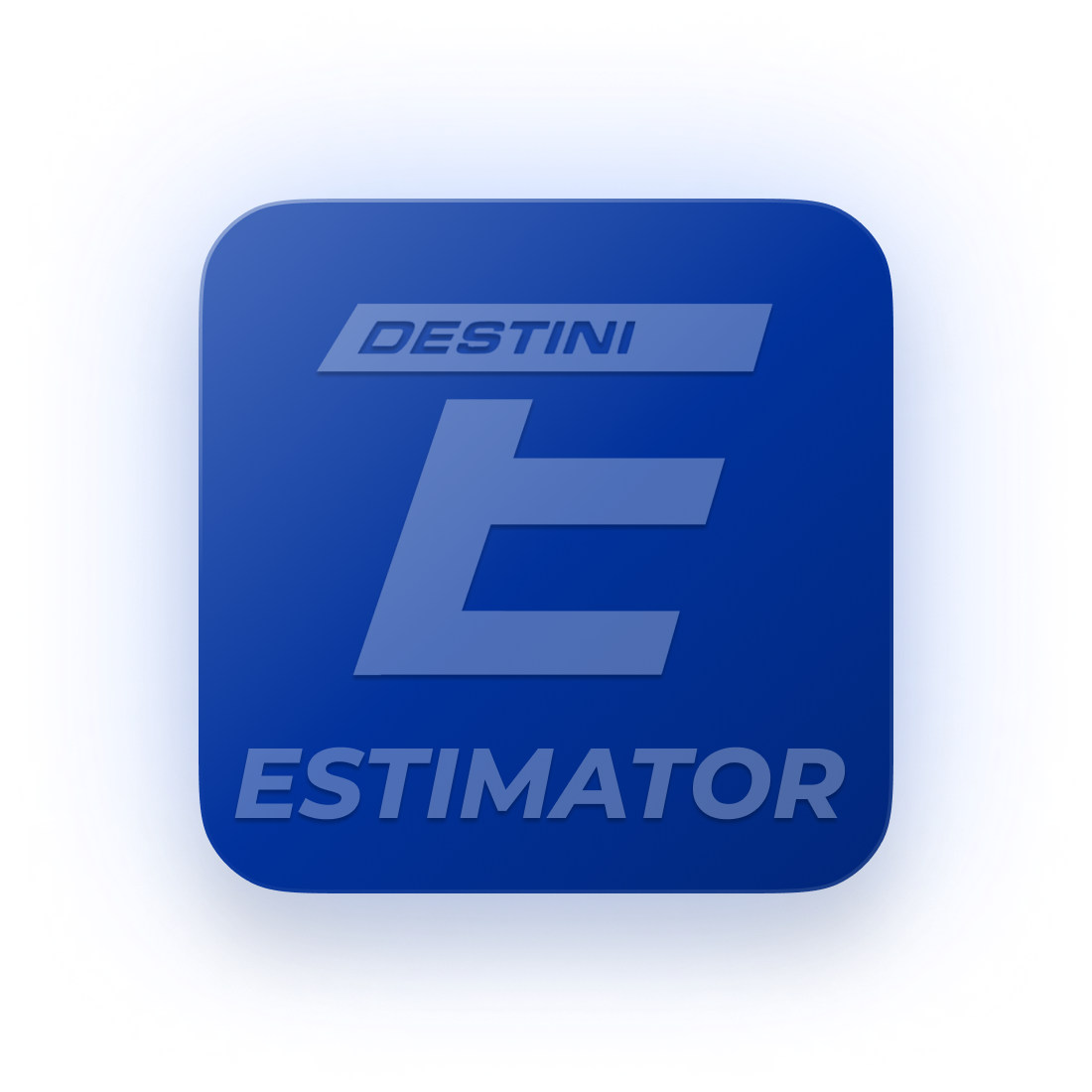 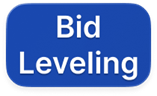 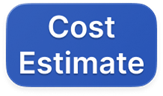 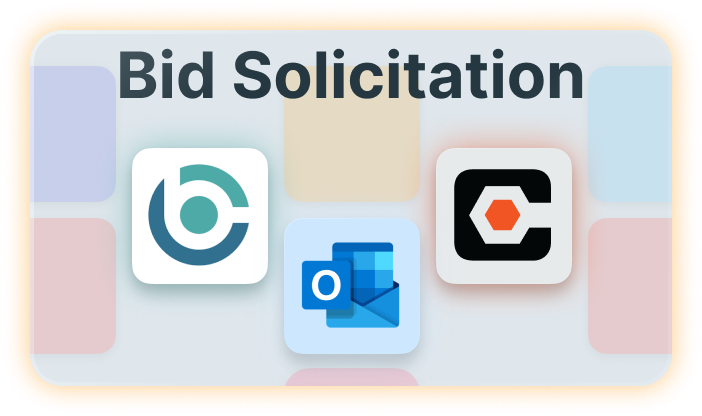 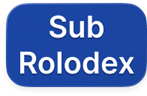 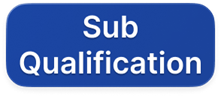 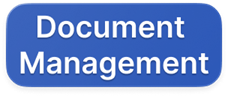 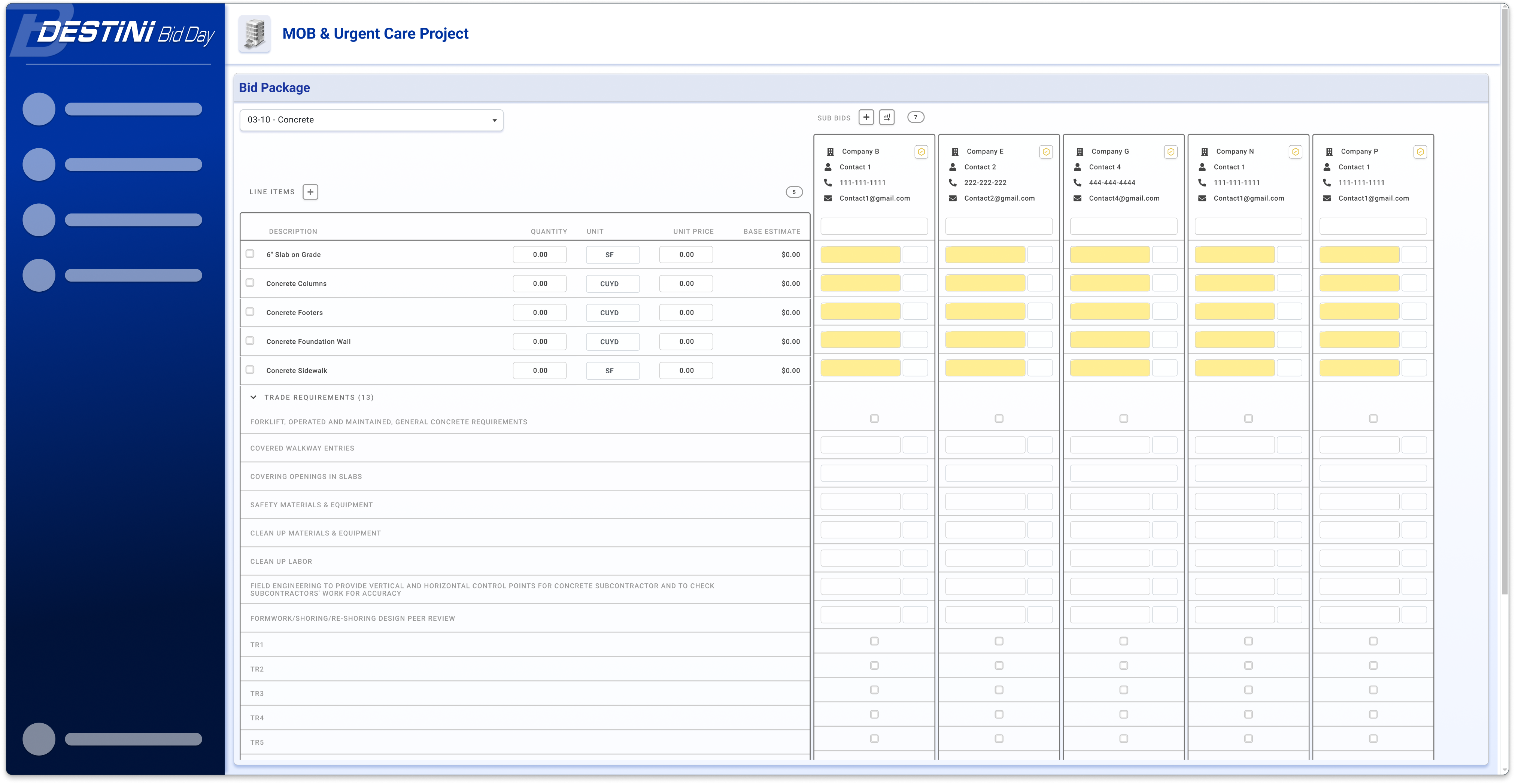 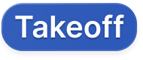 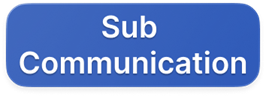 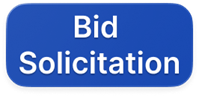 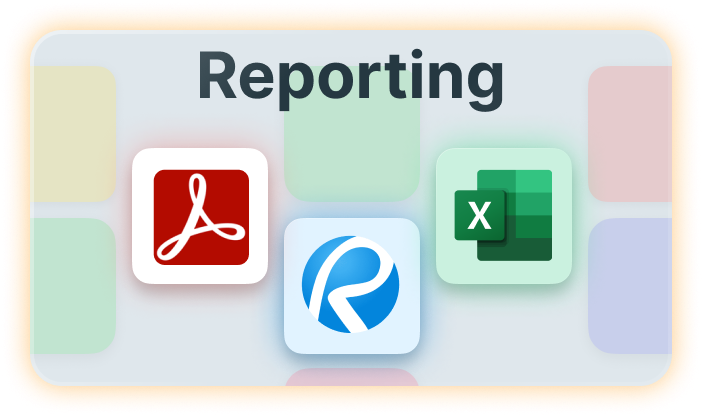 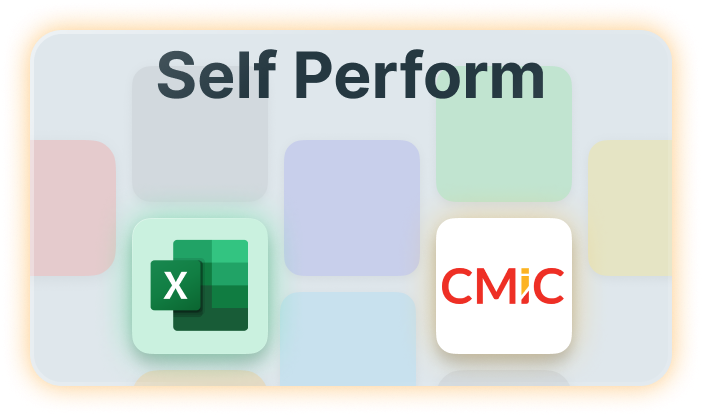 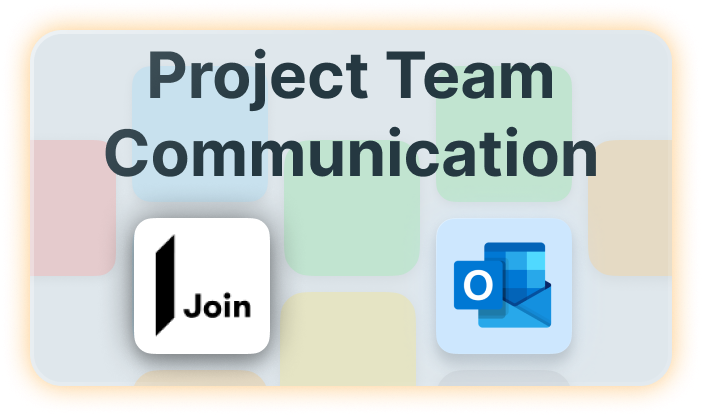 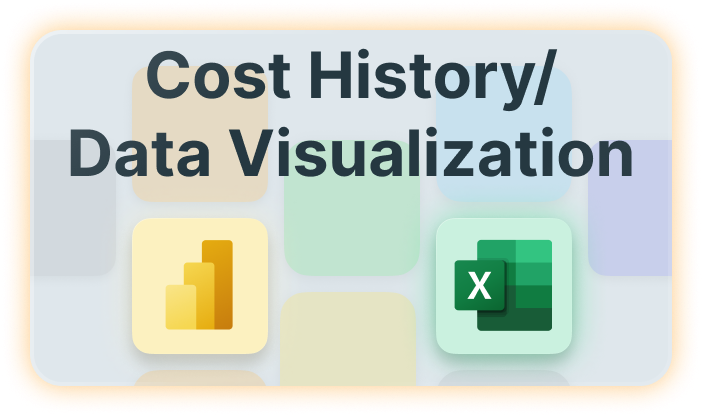 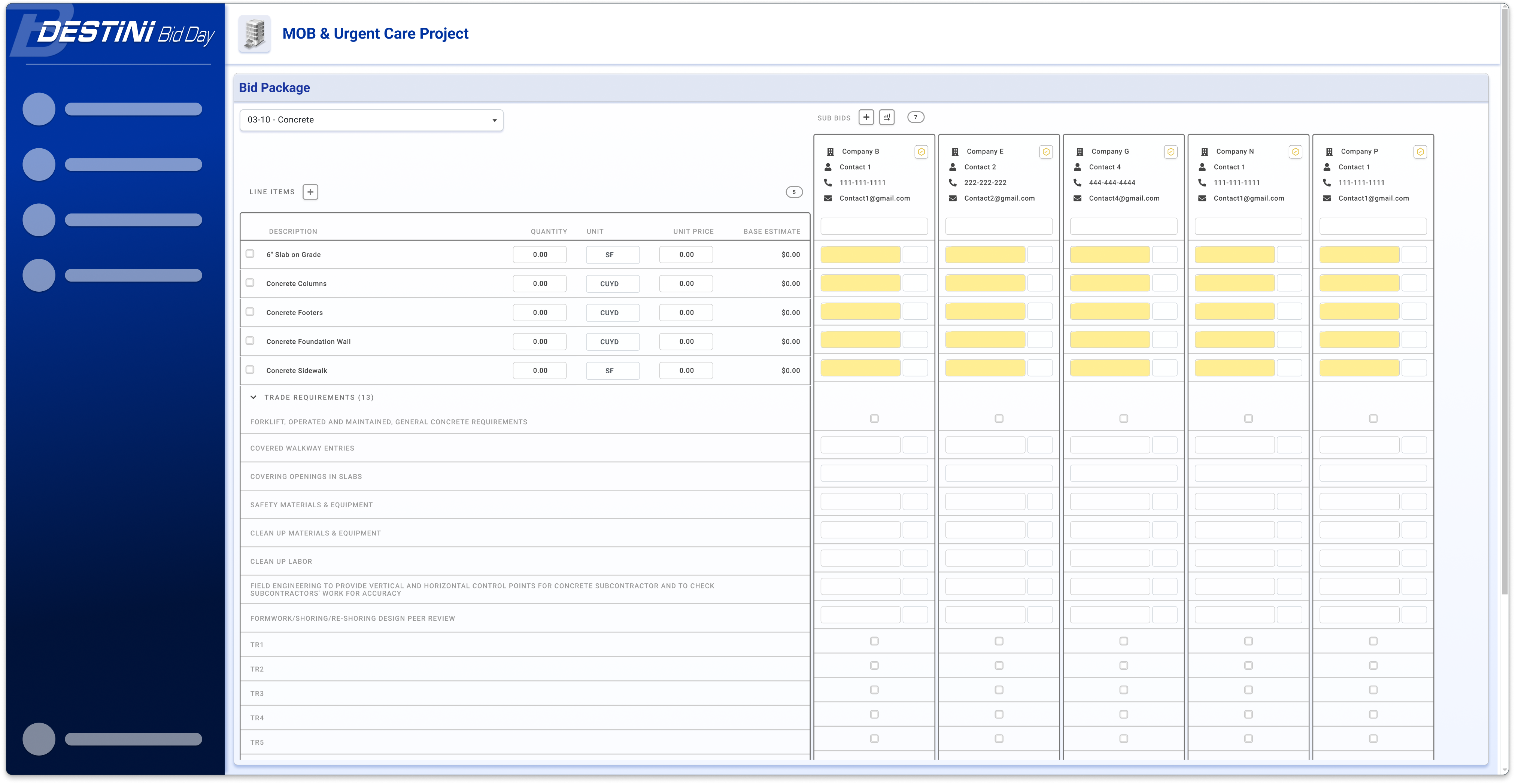 [Speaker Notes: From estimate to organized bid leveling]
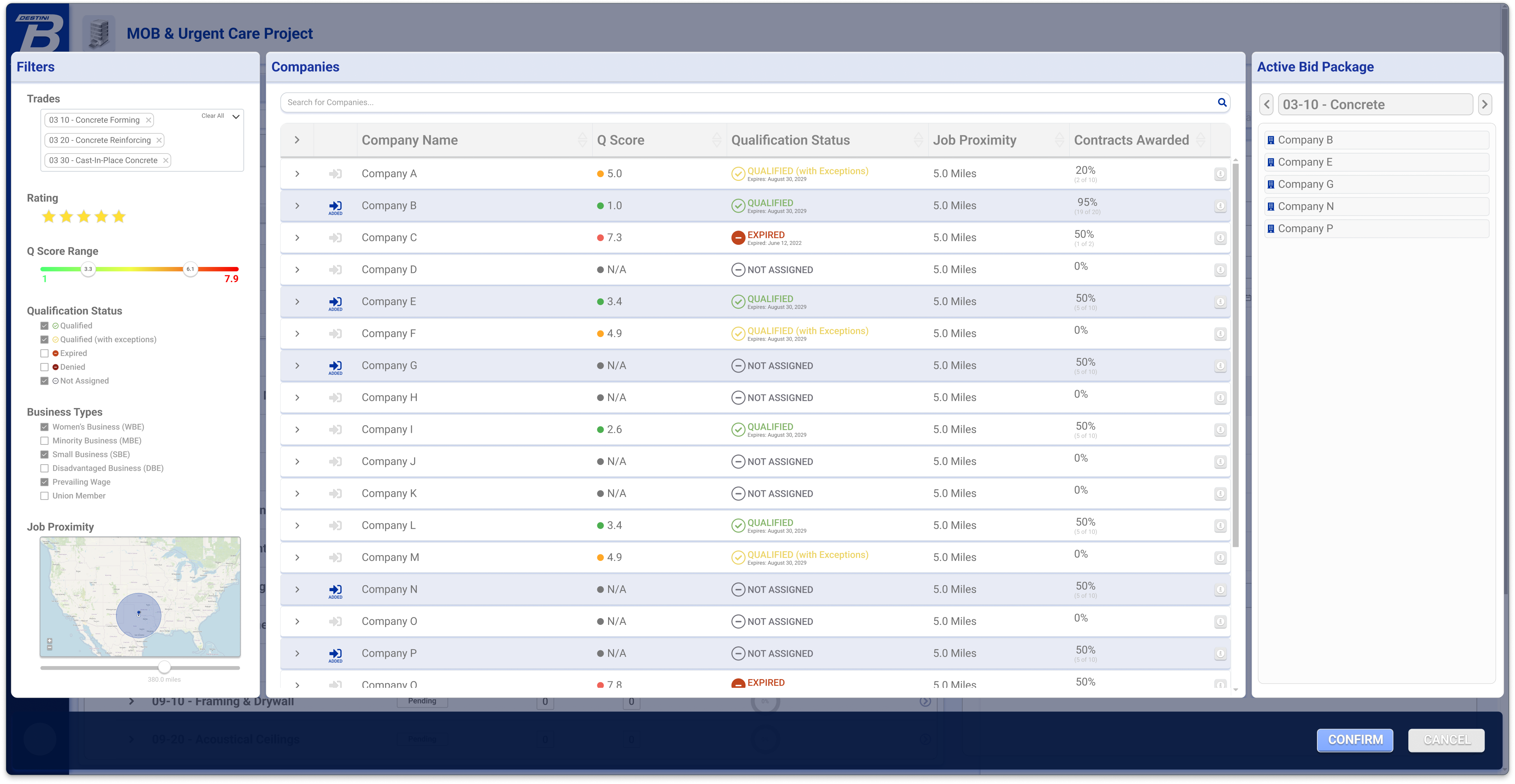 [Speaker Notes: Leverage a hybrid subcontractor rolodex 
Inform sub selection by combining your sub qualification data with 3rd party databases]
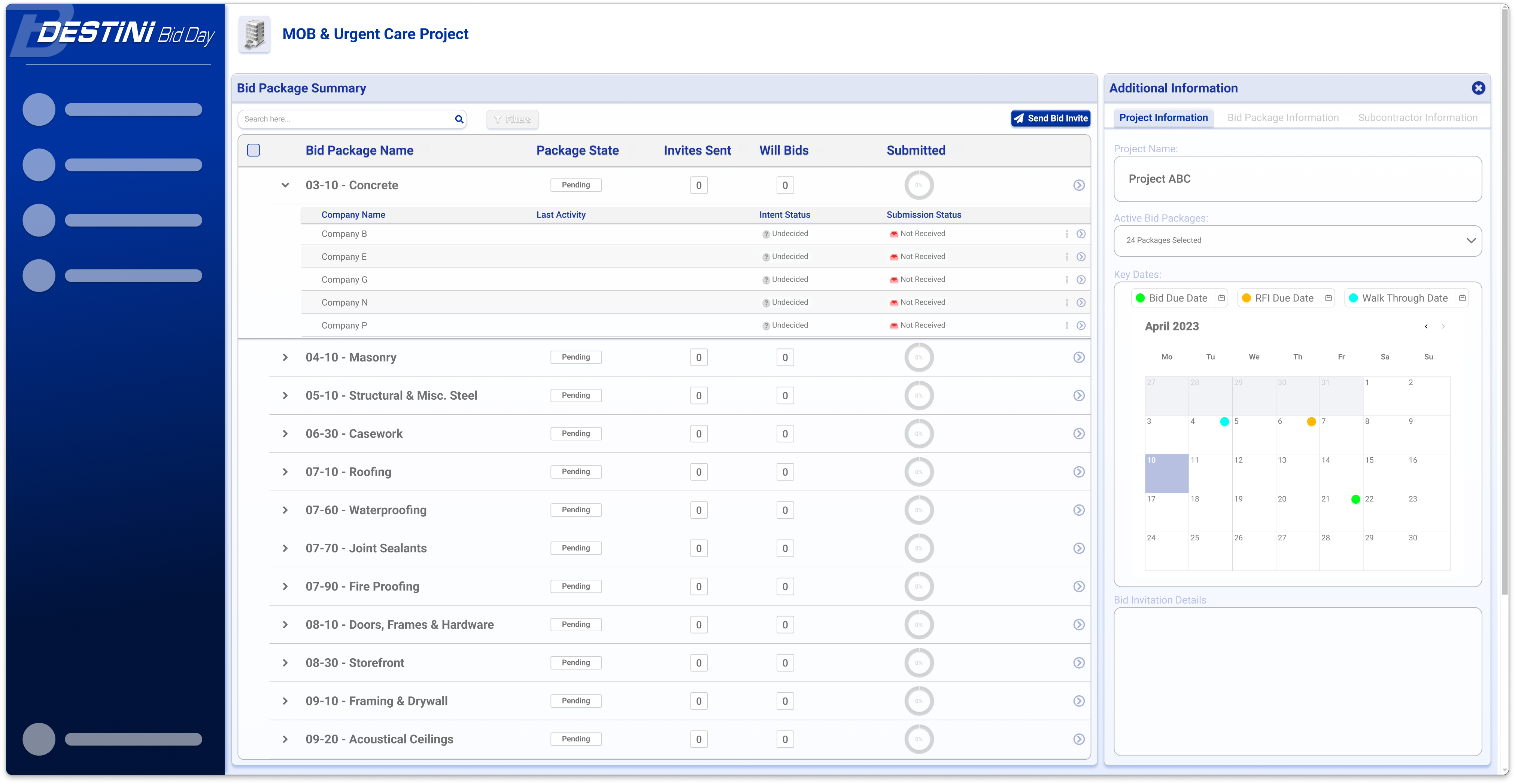 [Speaker Notes: Solicit bids to those subs…]
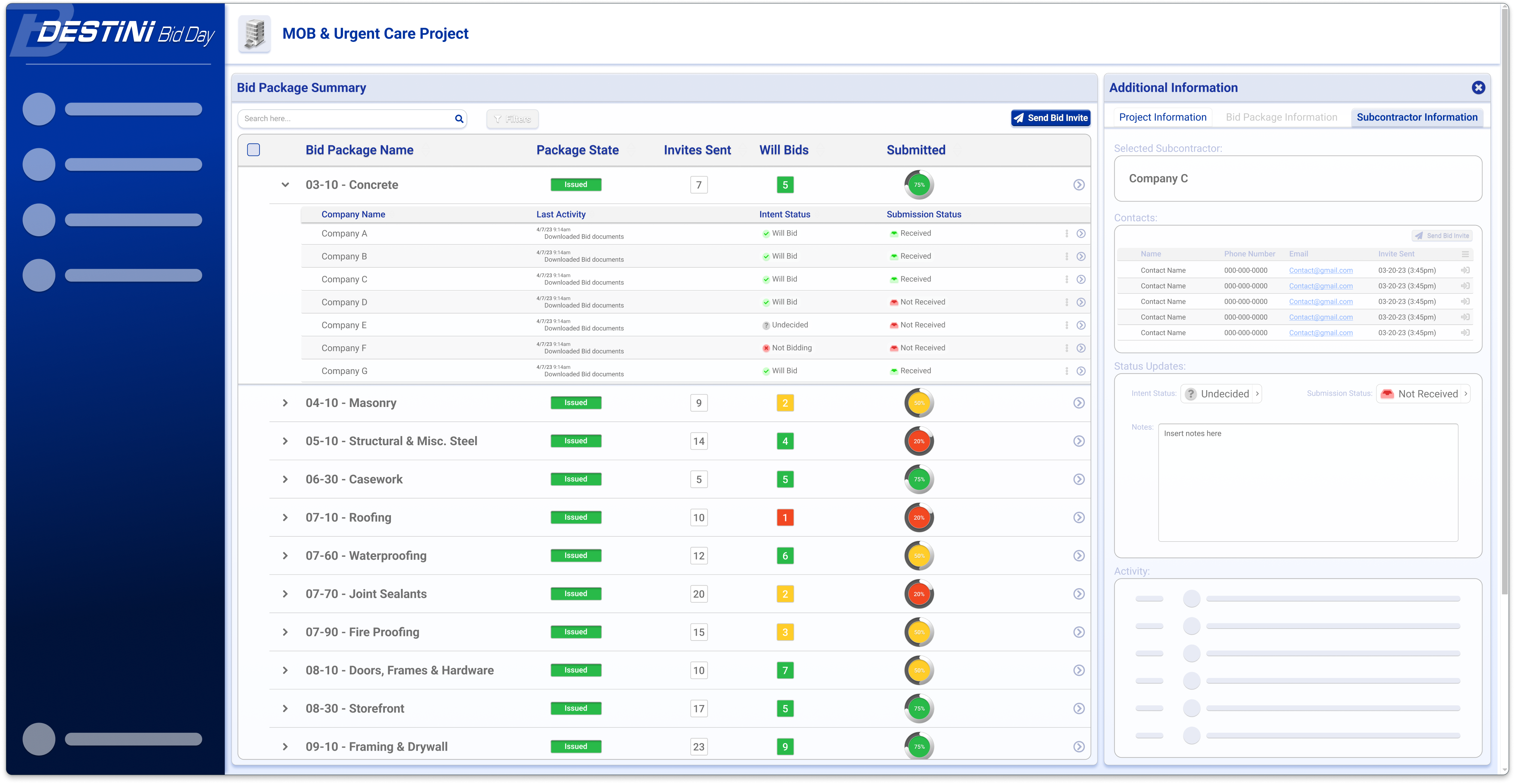 [Speaker Notes: … and track the responses and communication through the bidding process
Track information on how those subs have bid across projects]
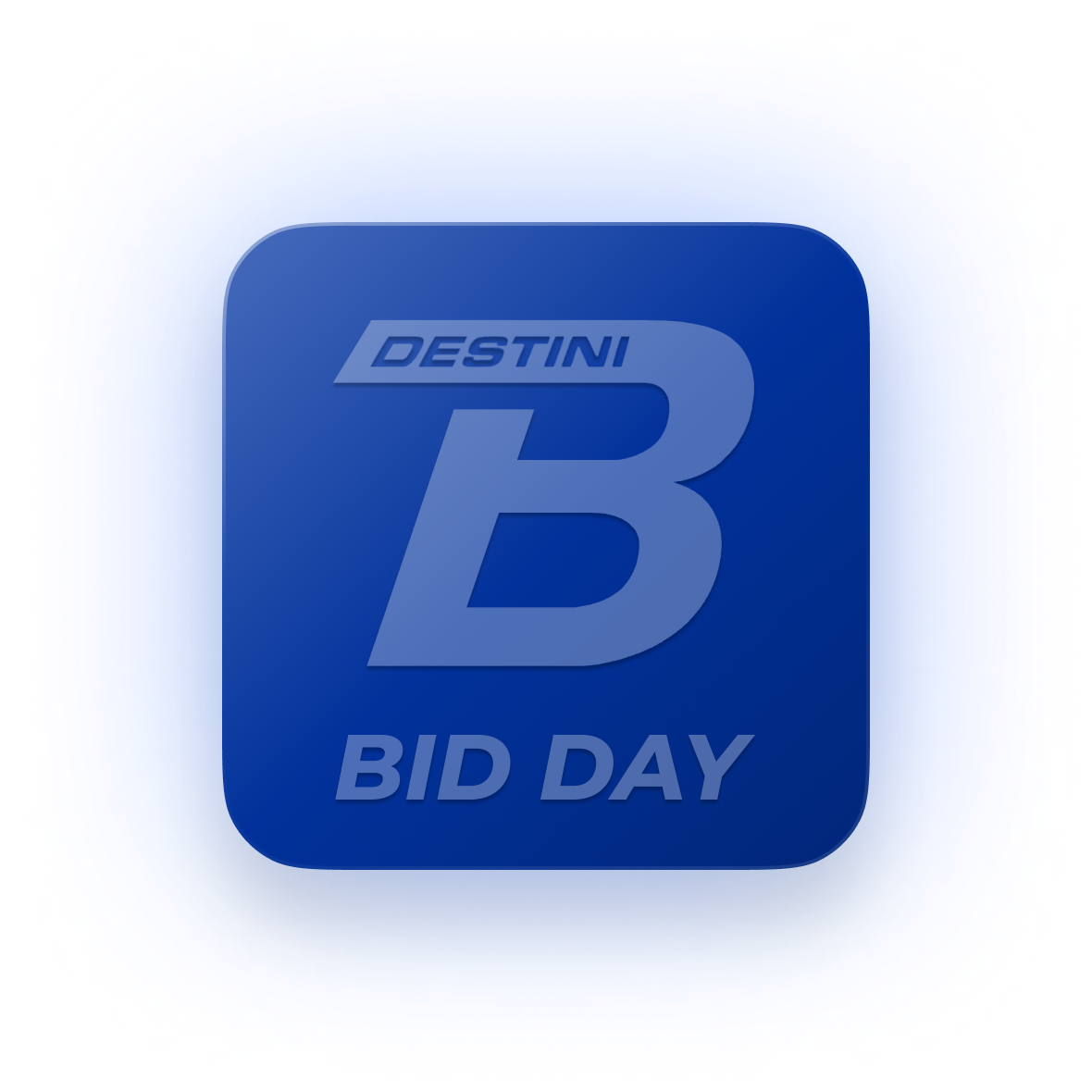 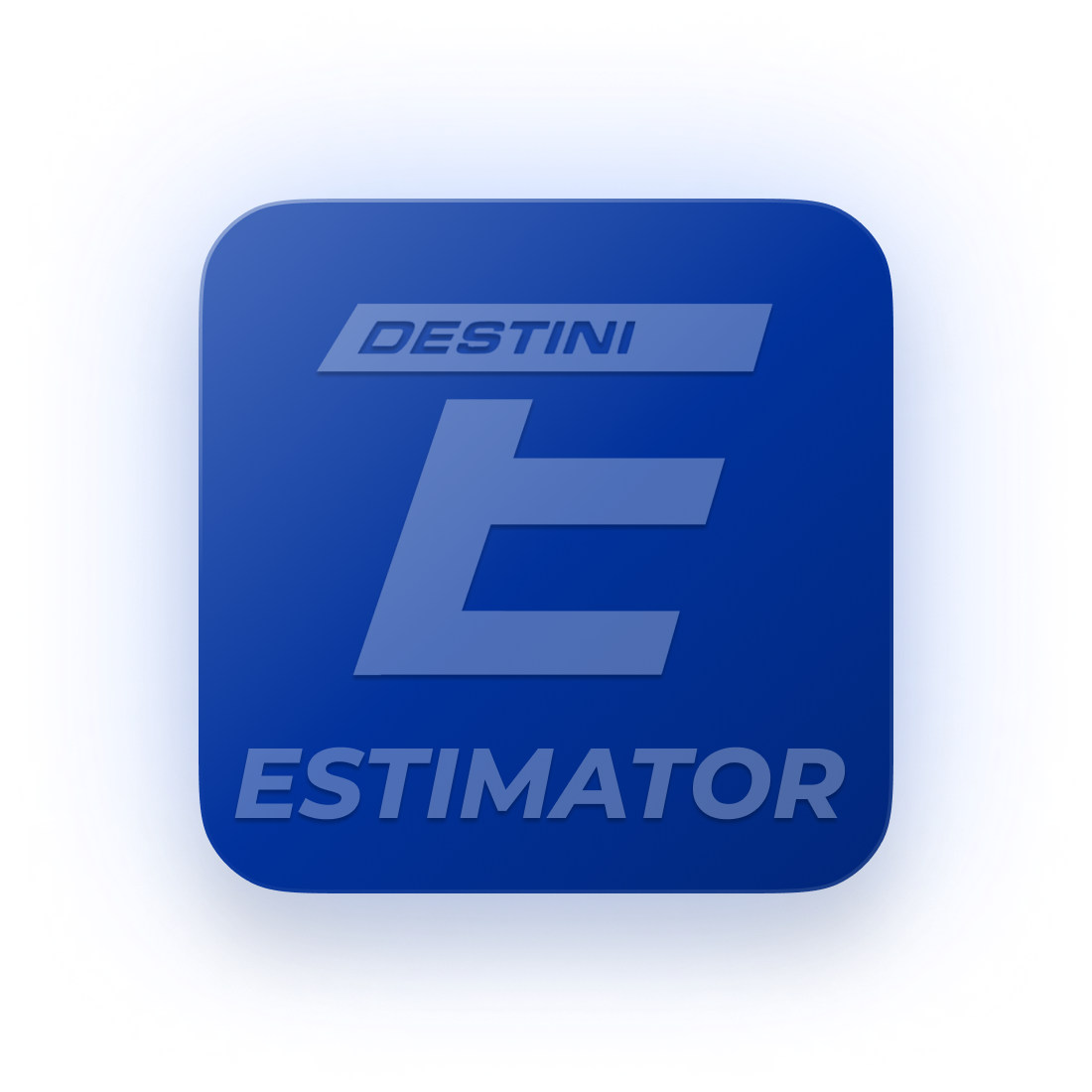 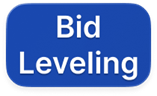 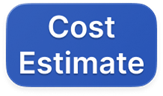 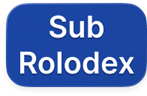 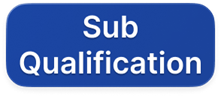 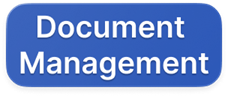 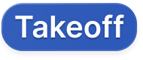 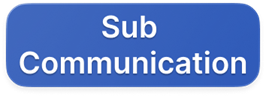 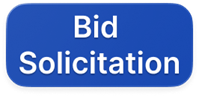 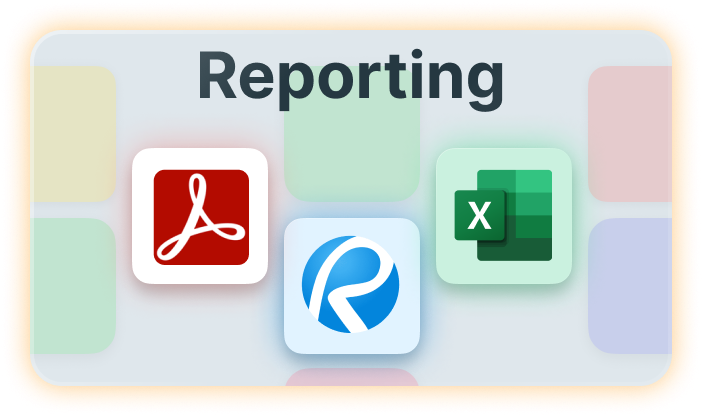 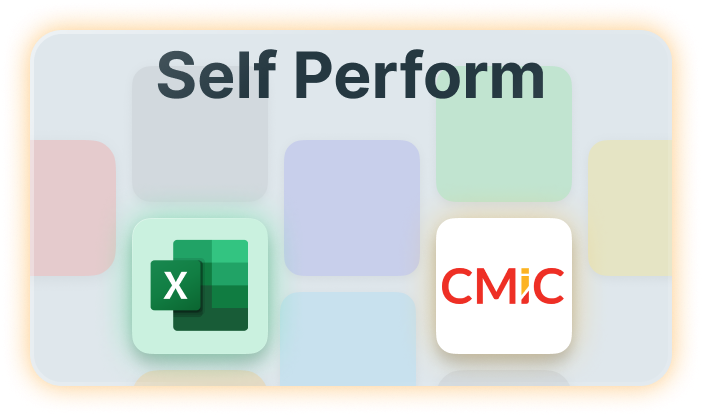 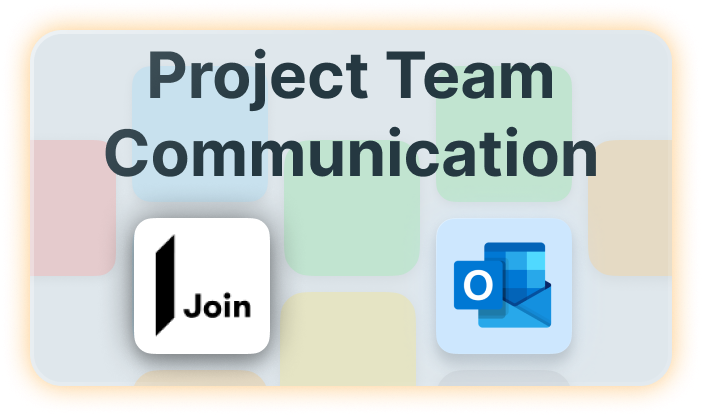 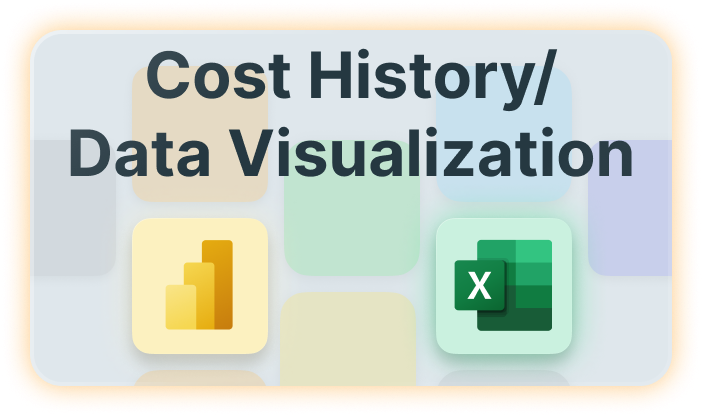 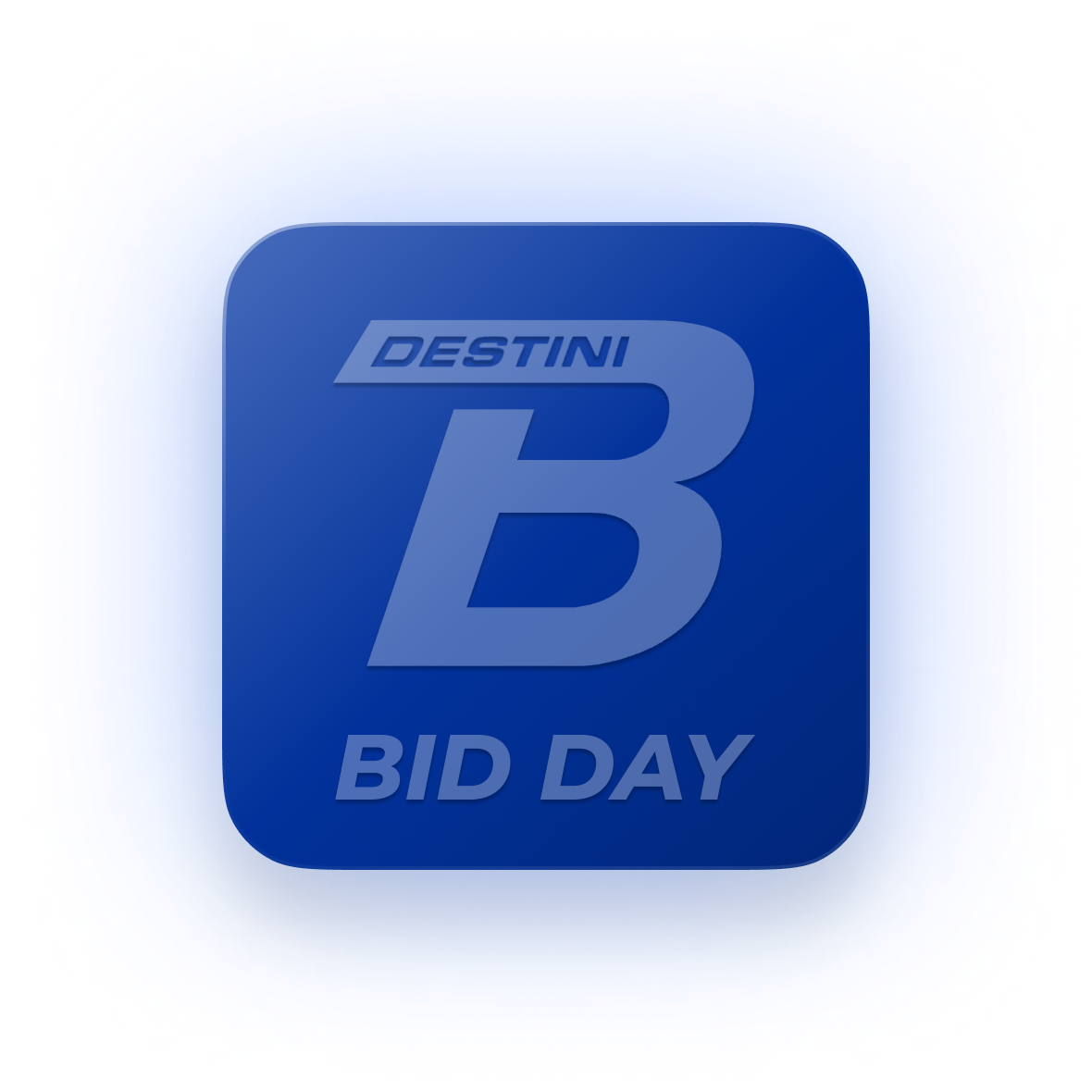 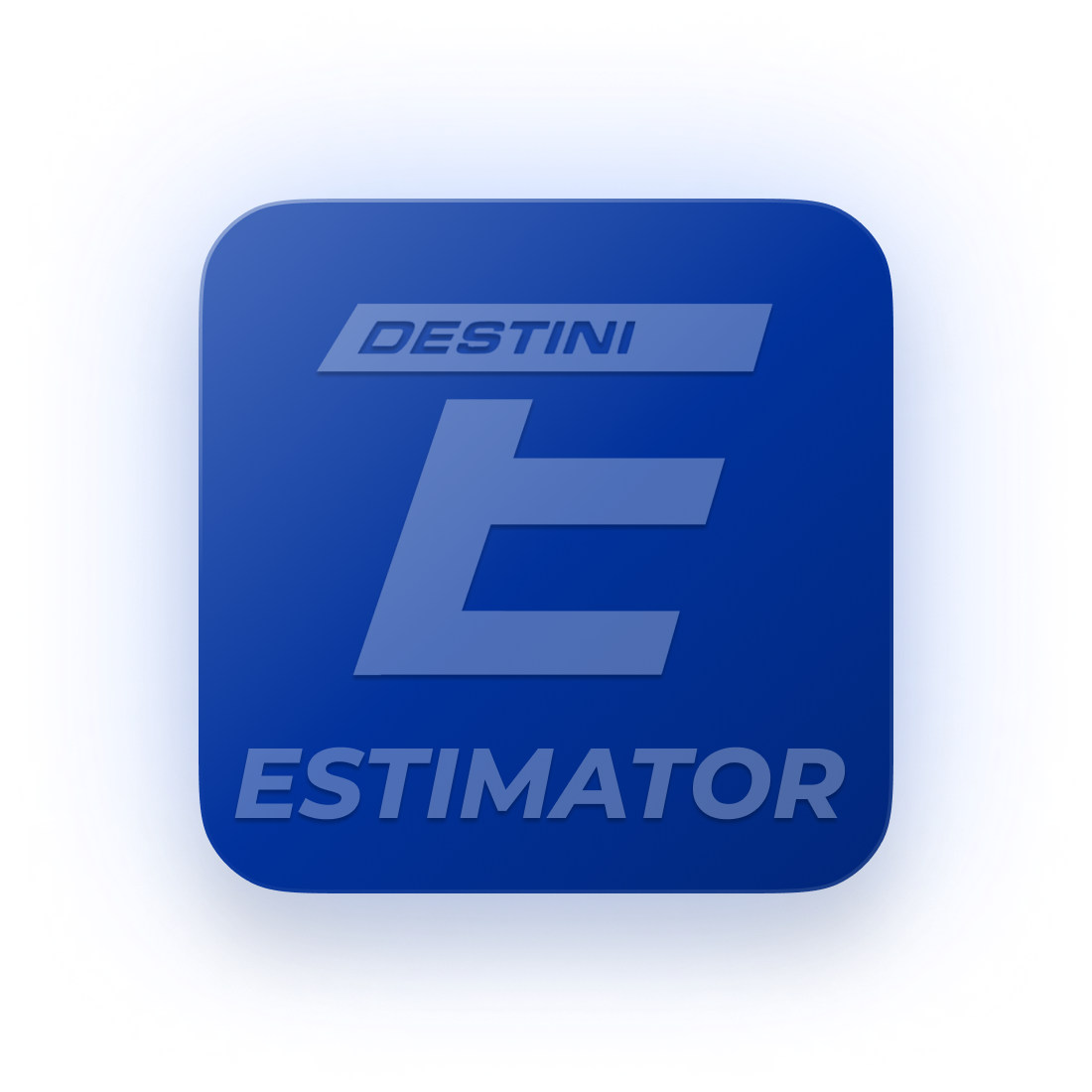 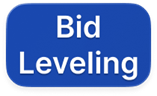 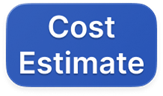 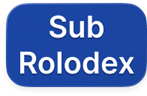 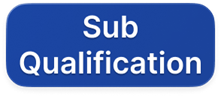 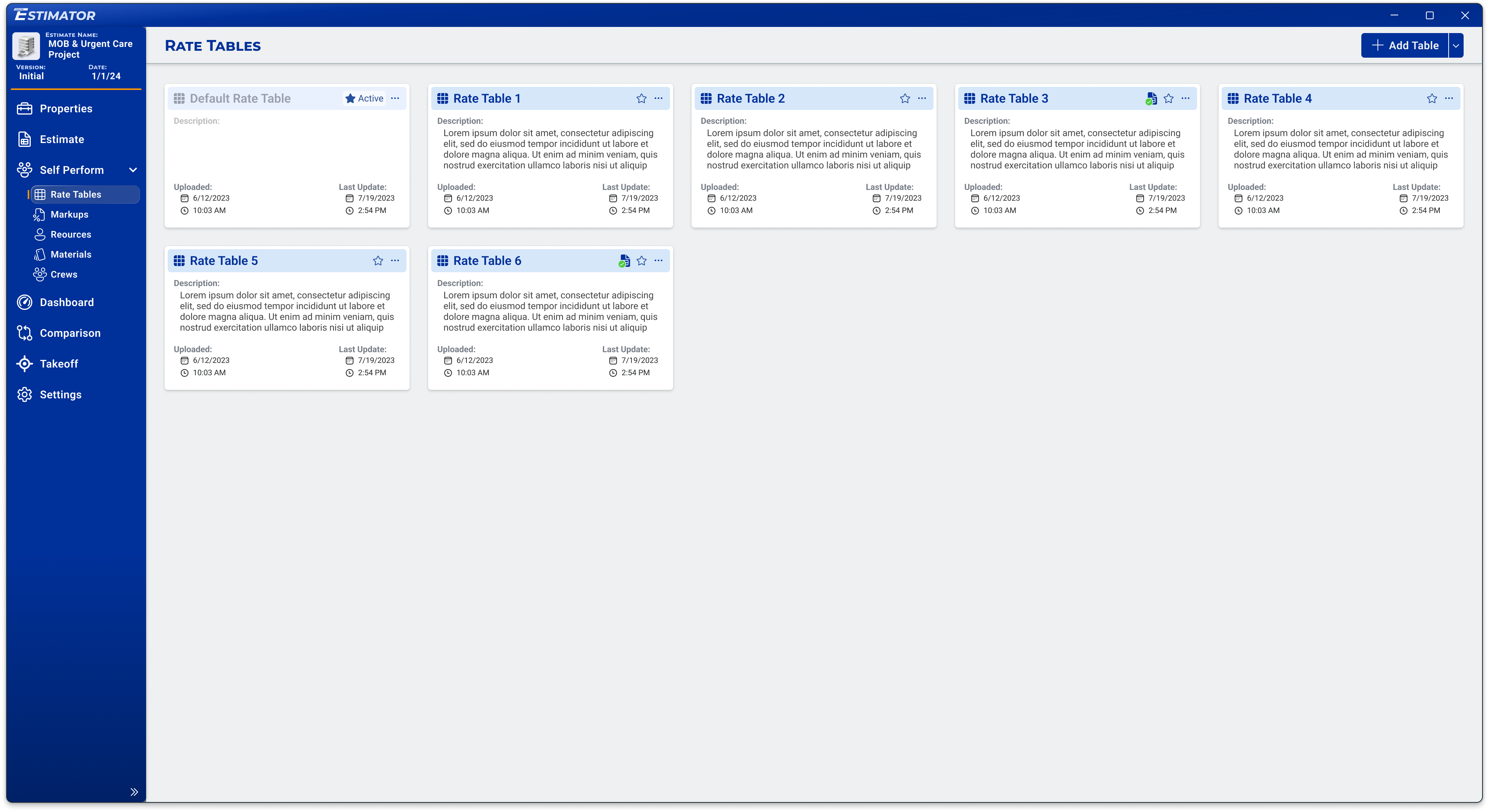 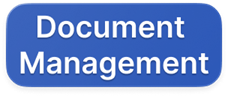 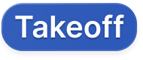 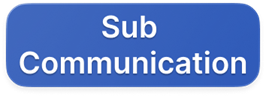 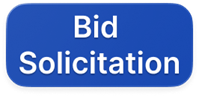 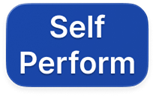 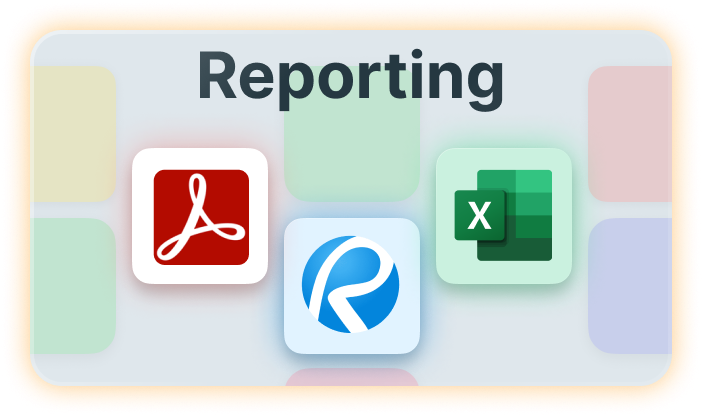 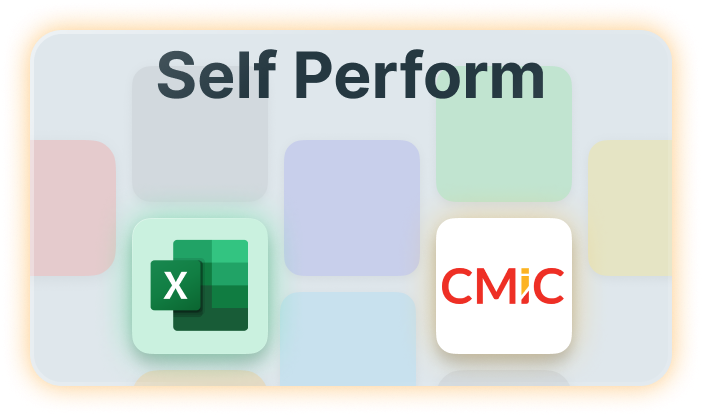 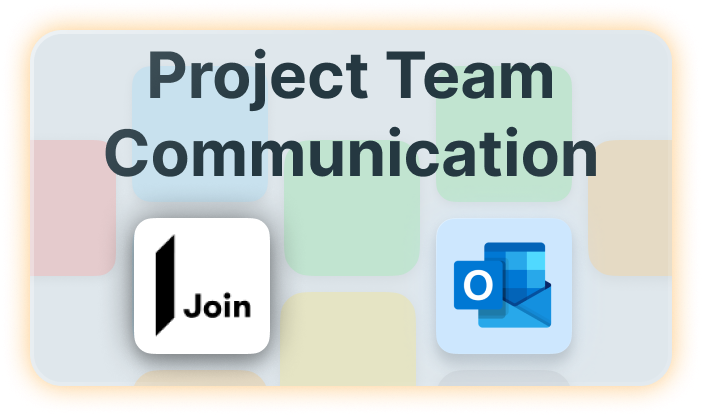 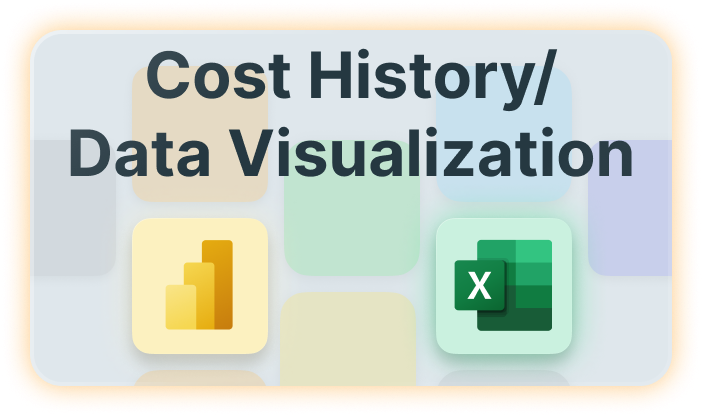 [Speaker Notes: While some teams have been able to estimate self-perform projects in Estimator there is still a need by others to use tools better suited to their process or augment the process using Excel.]
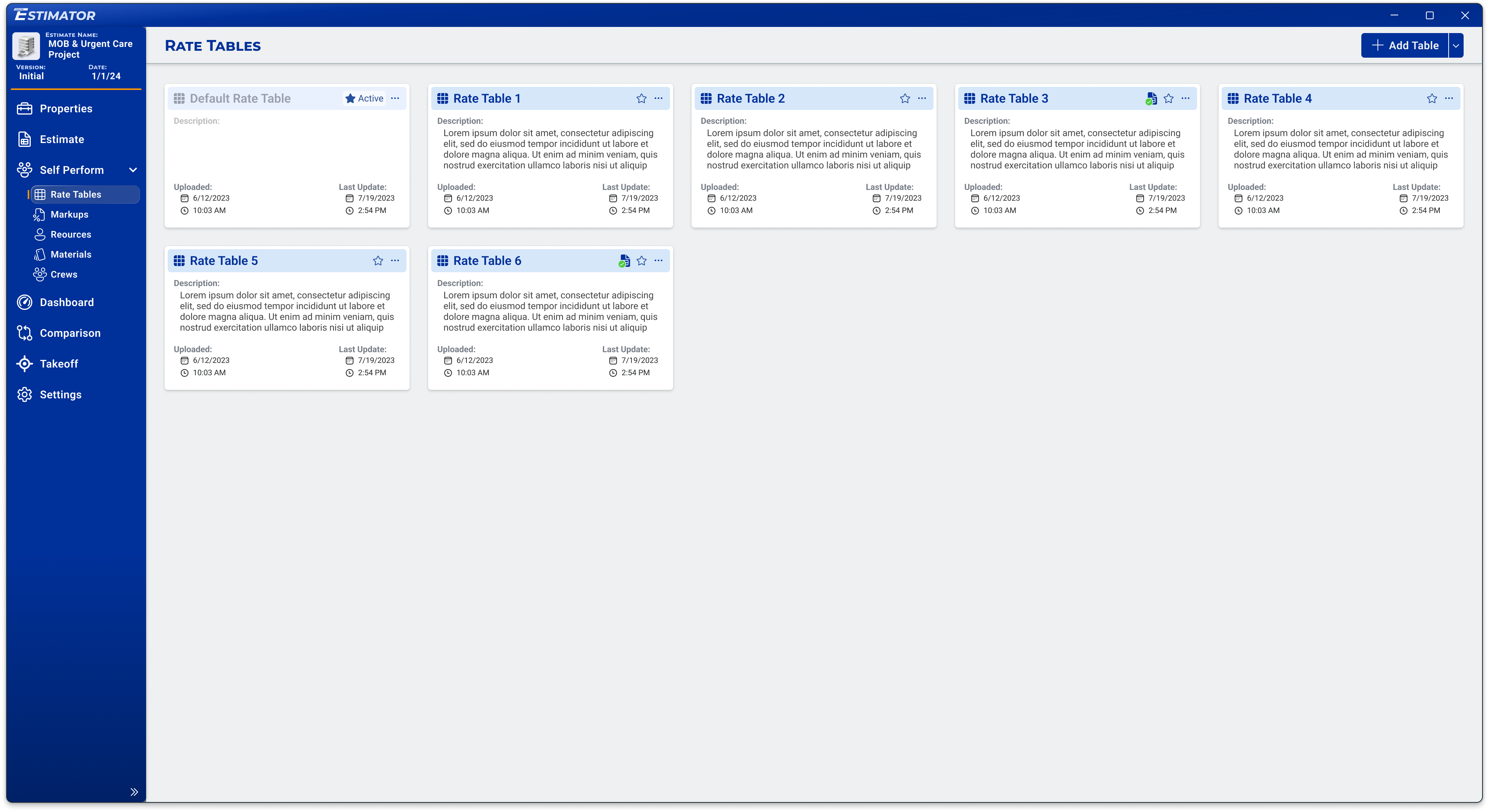 [Speaker Notes: Drive consistency, shared learning, resource sharing, along with expanding your preconstruction data across teams]
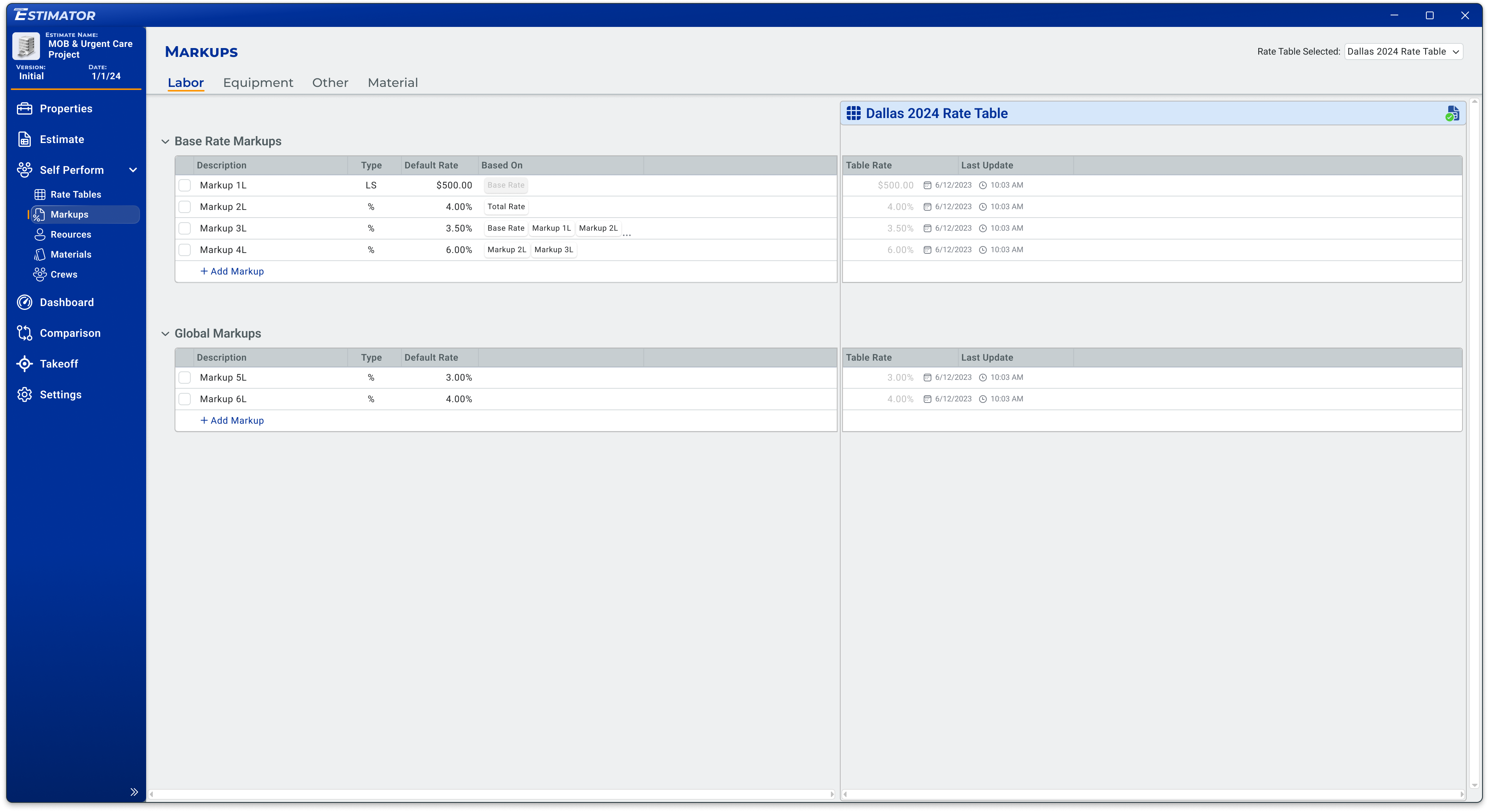 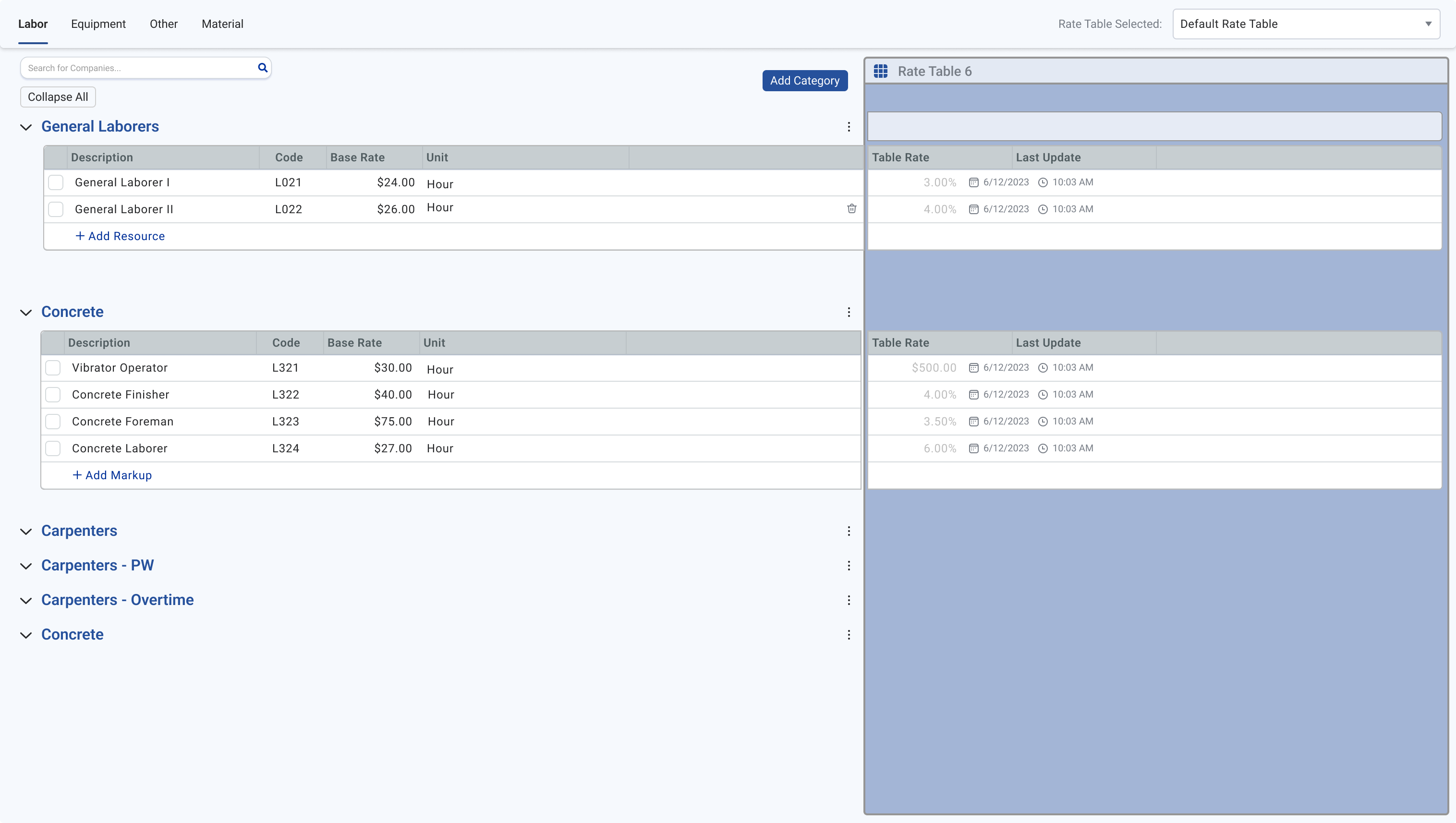 [Speaker Notes: Manage and maintain base rates]
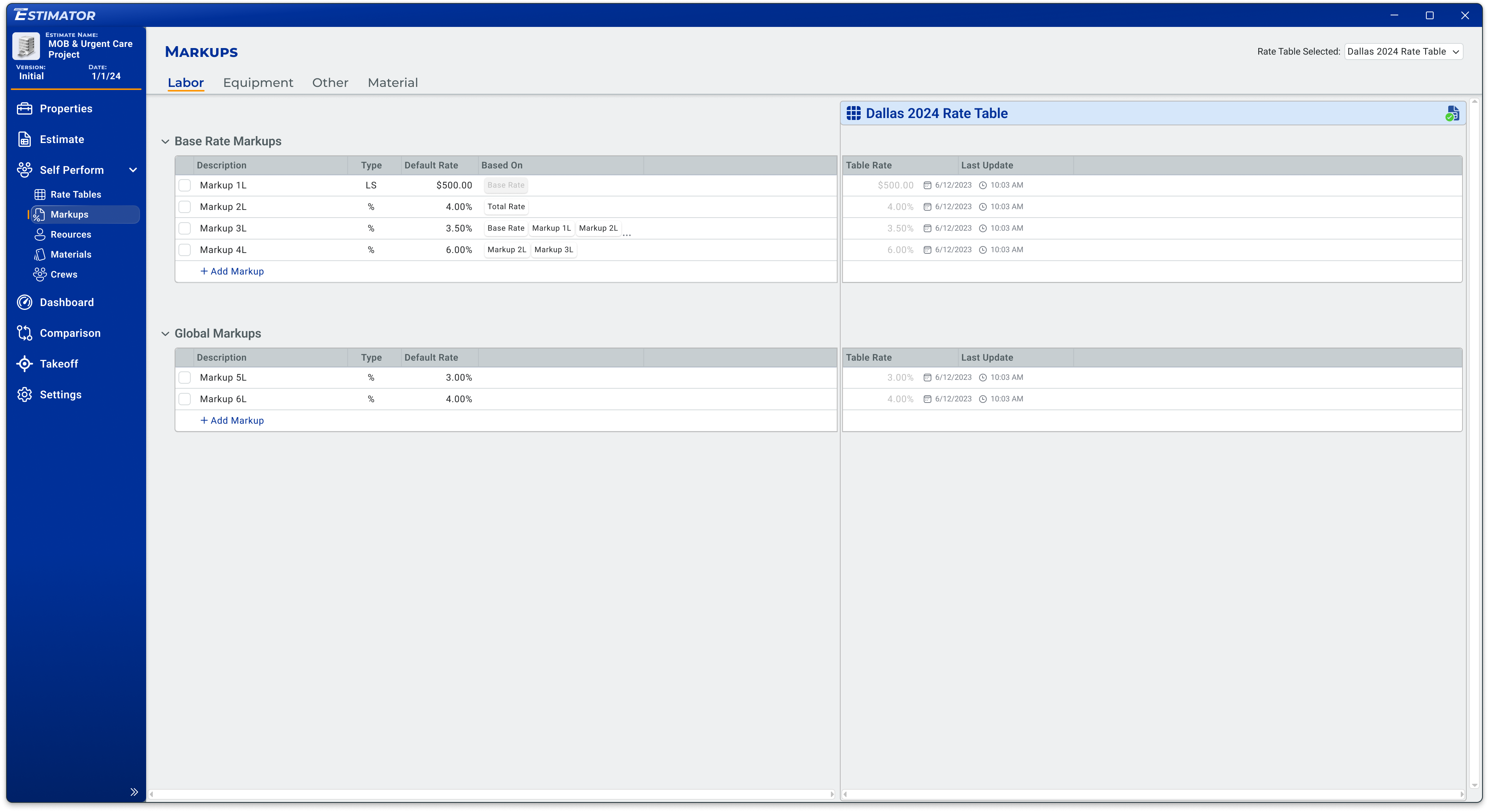 [Speaker Notes: Manage special pay through overtime and holiday pay
Manage materials and update selected material suppliers in seconds]
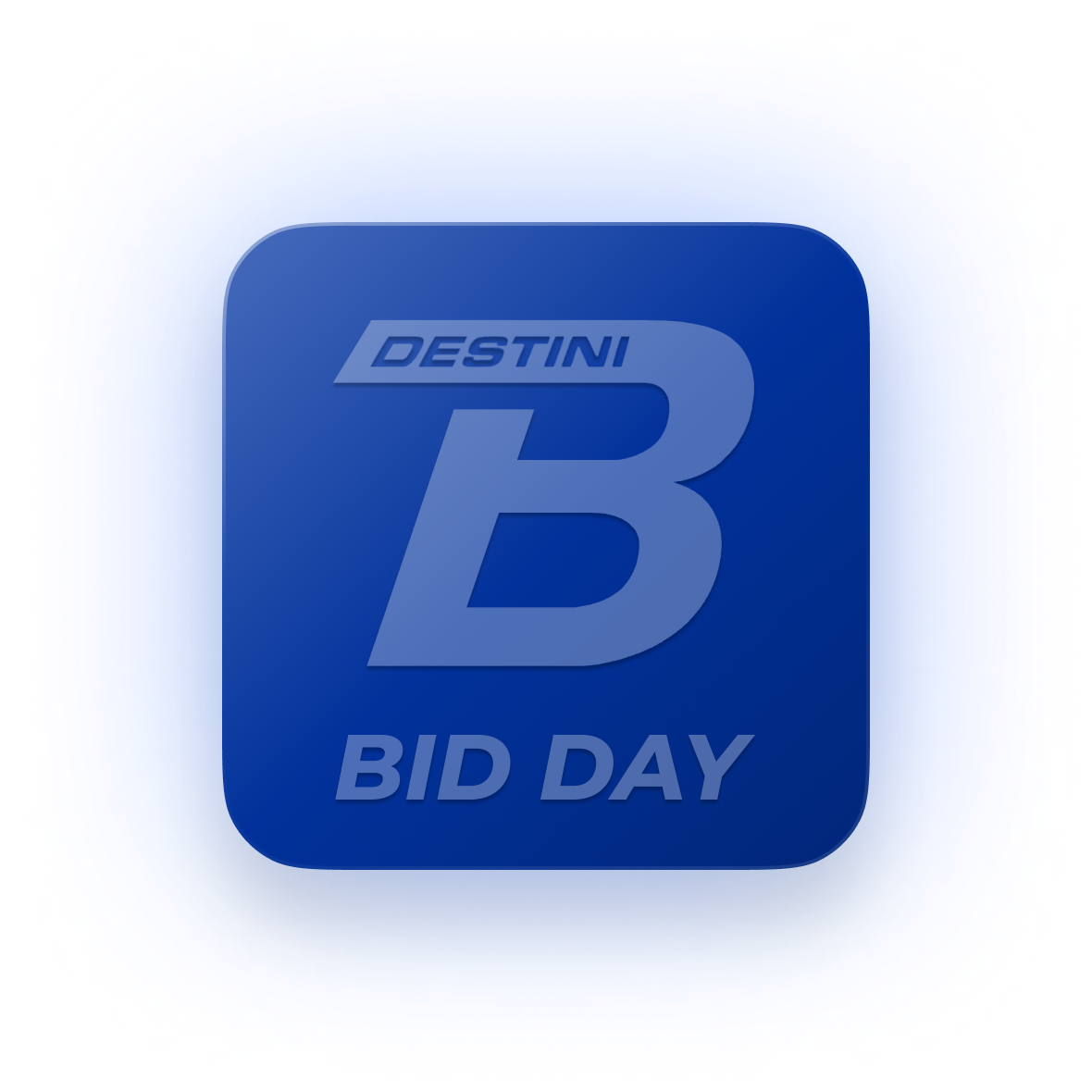 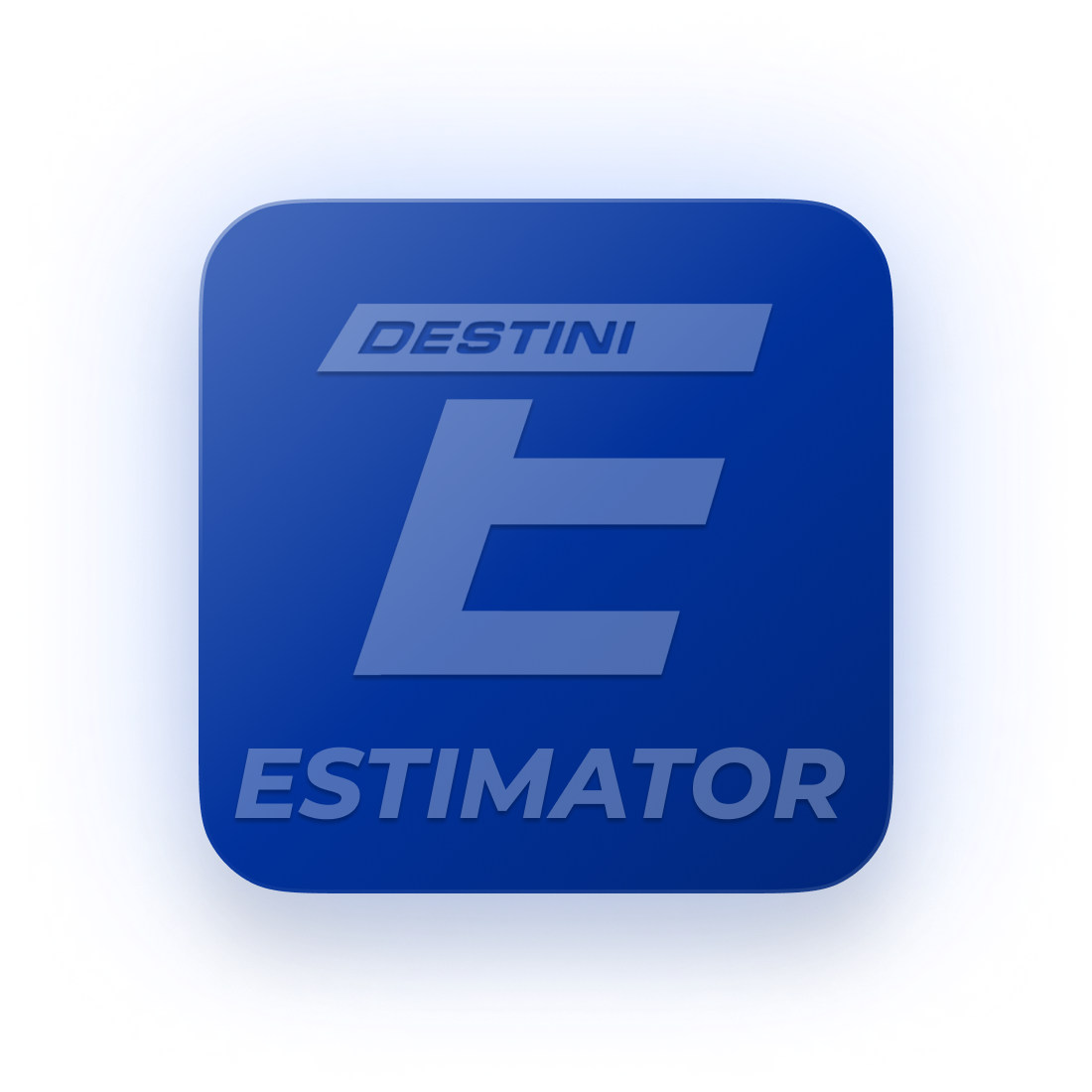 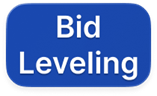 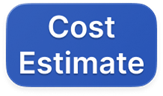 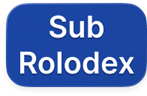 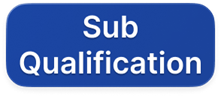 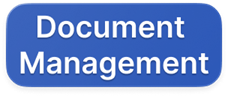 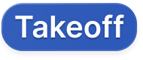 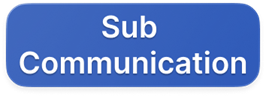 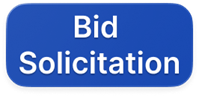 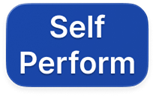 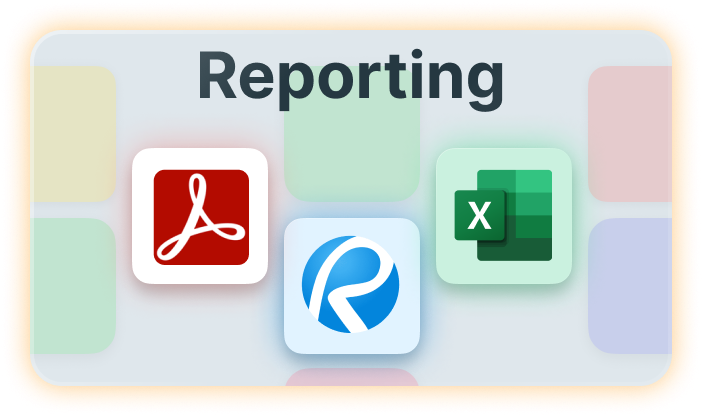 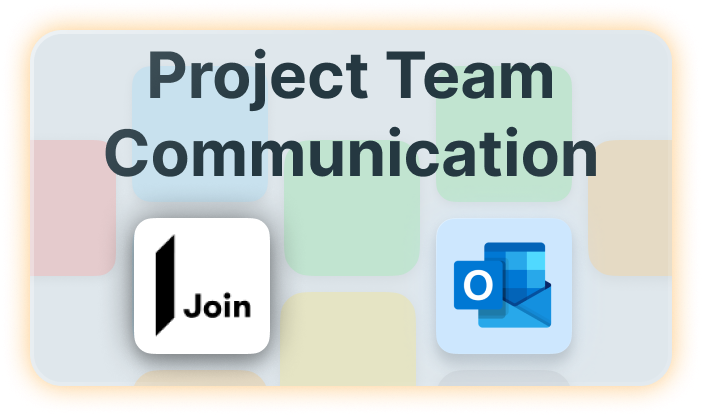 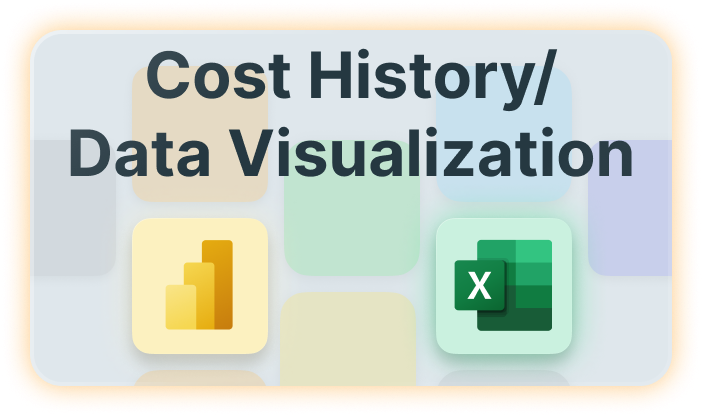 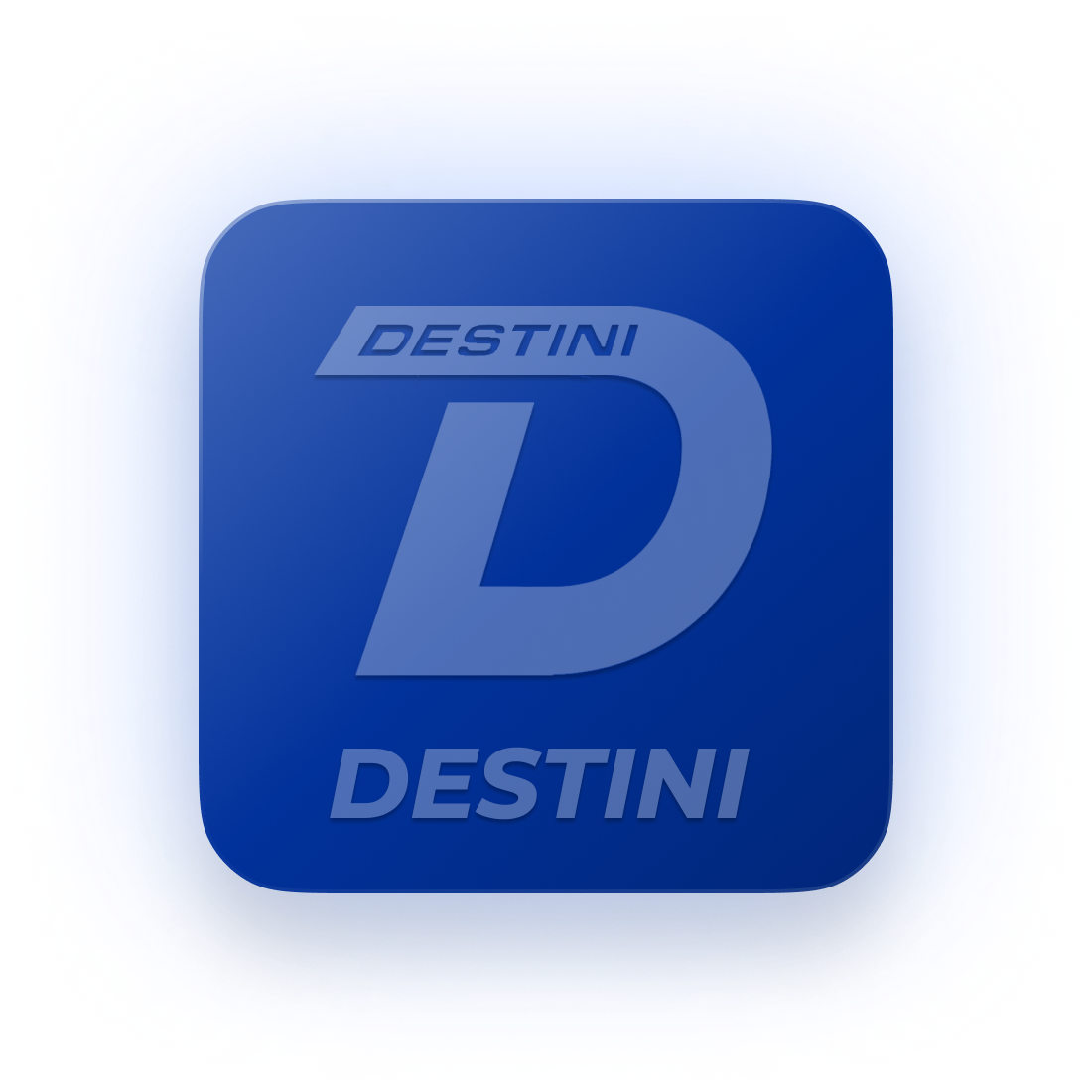 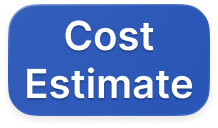 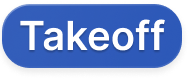 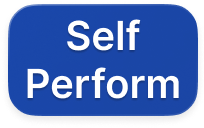 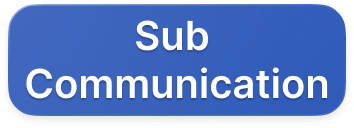 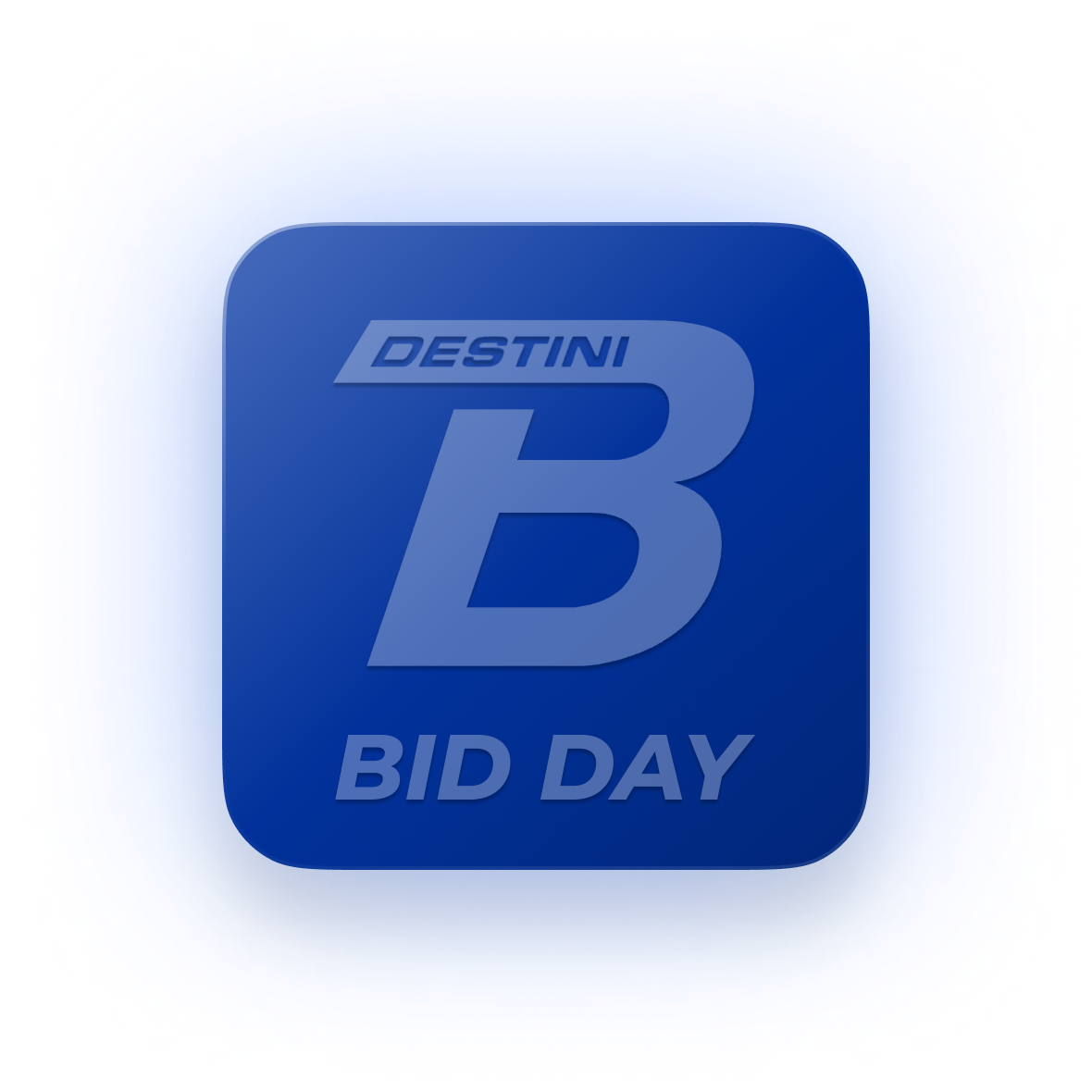 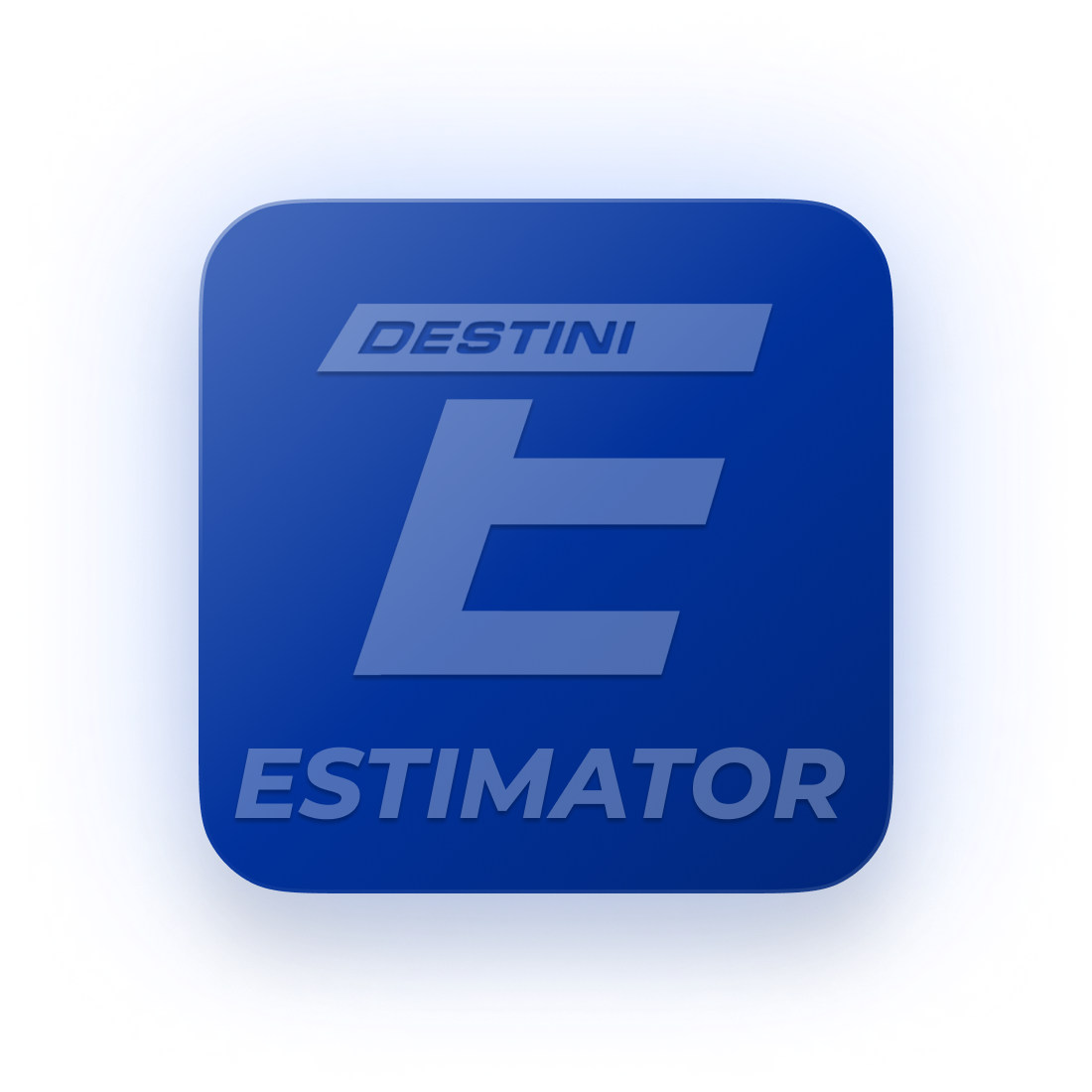 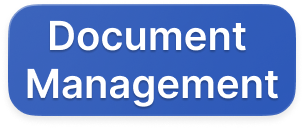 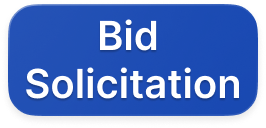 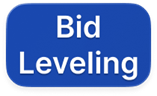 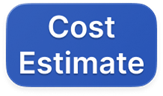 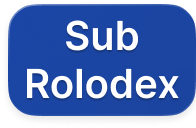 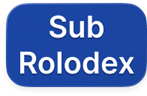 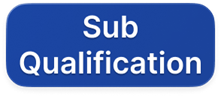 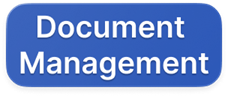 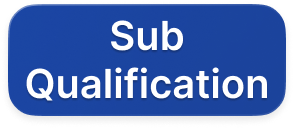 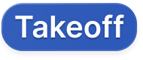 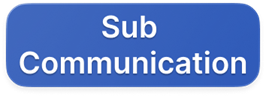 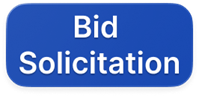 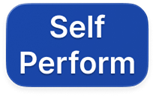 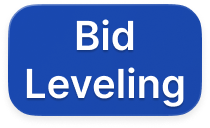 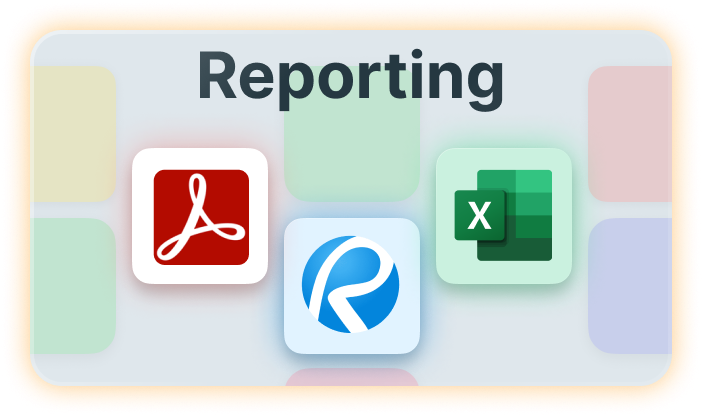 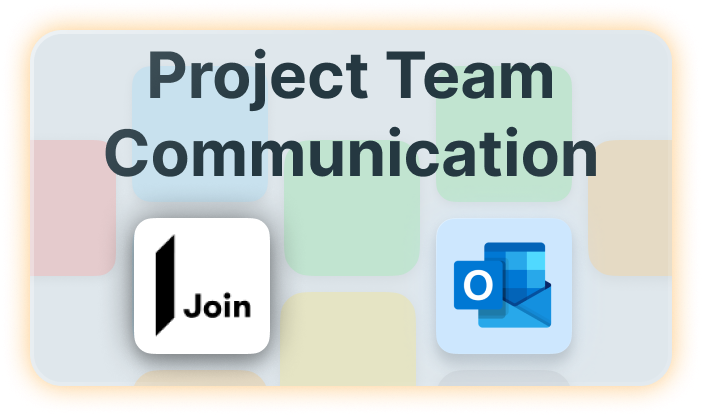 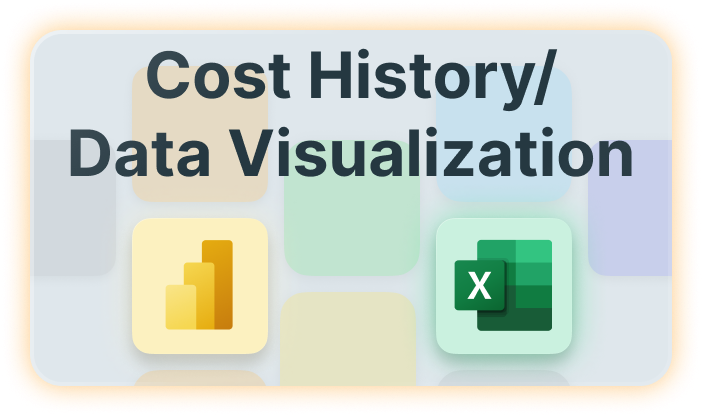 [Speaker Notes: As we deliver each of these capabilities, we be stitching together our products and move toward a full preconstruction platform. 
Providing high quality reporting and deliverables
Access to cost history and data visualization
And… aggregate project and team communication]
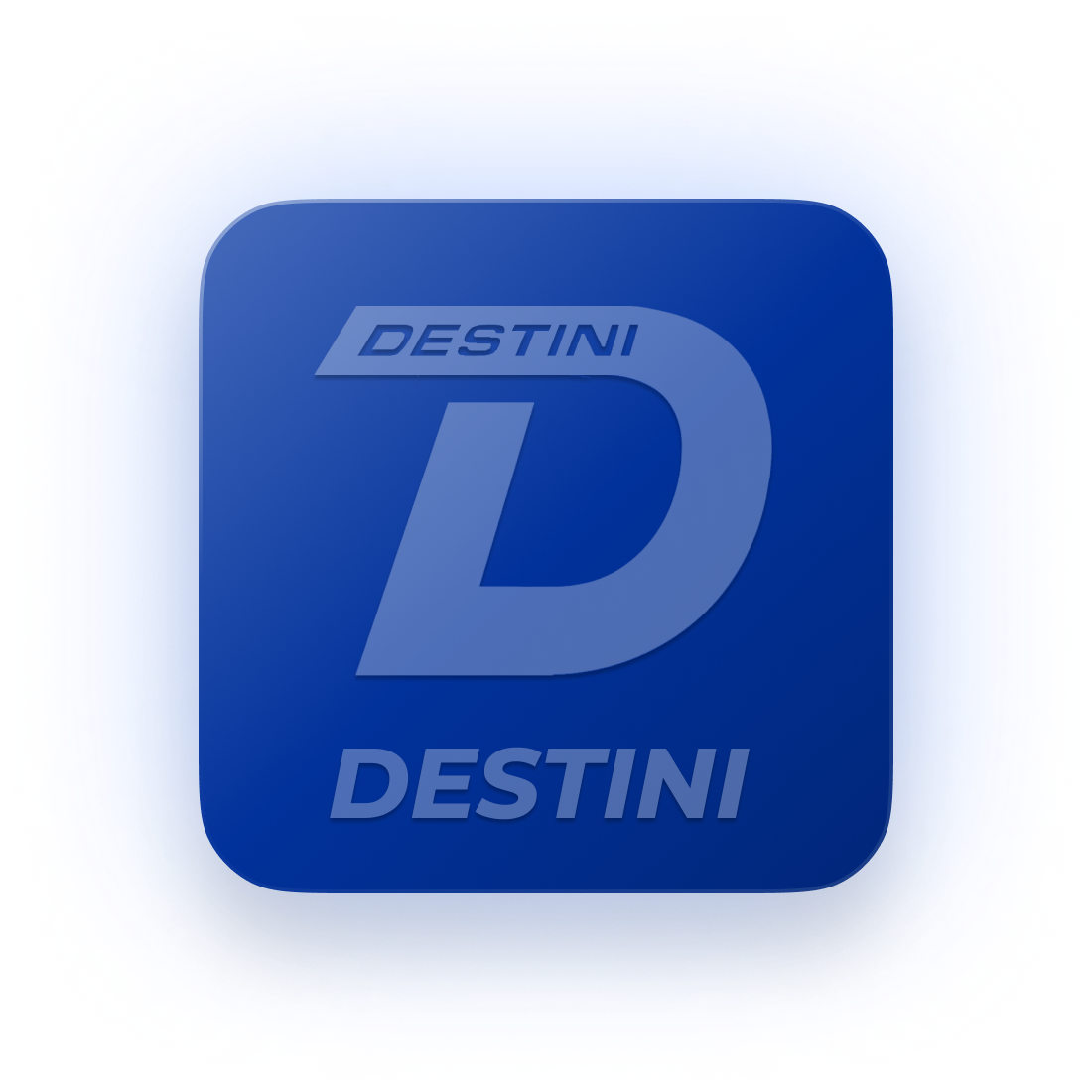 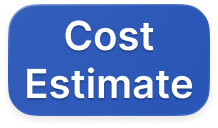 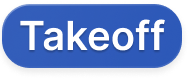 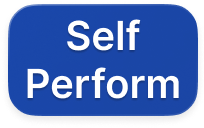 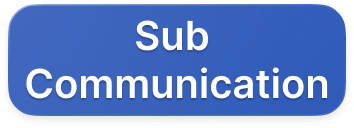 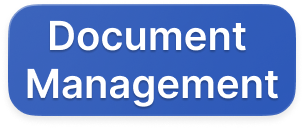 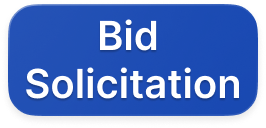 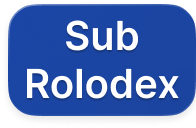 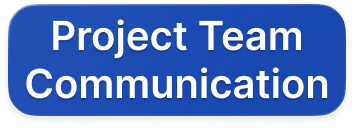 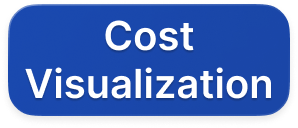 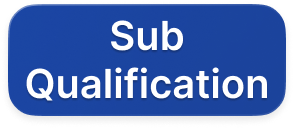 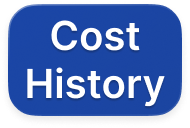 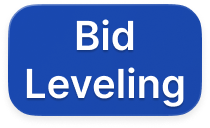 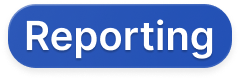 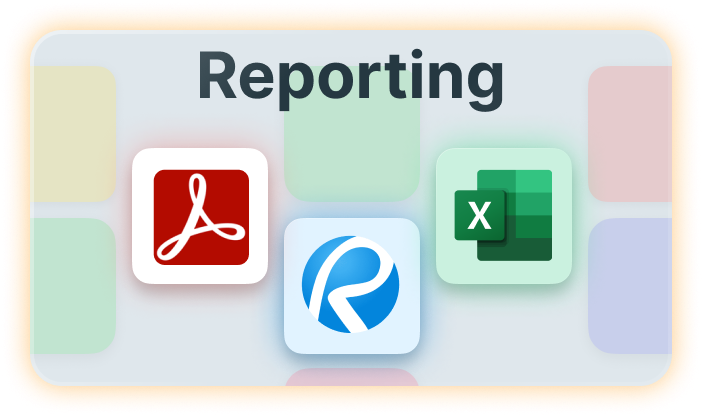 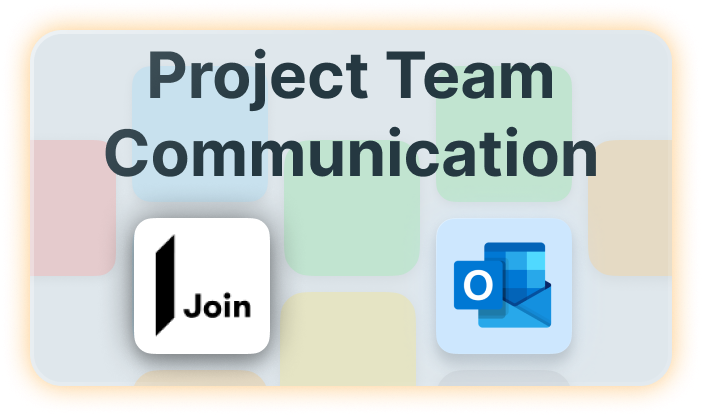 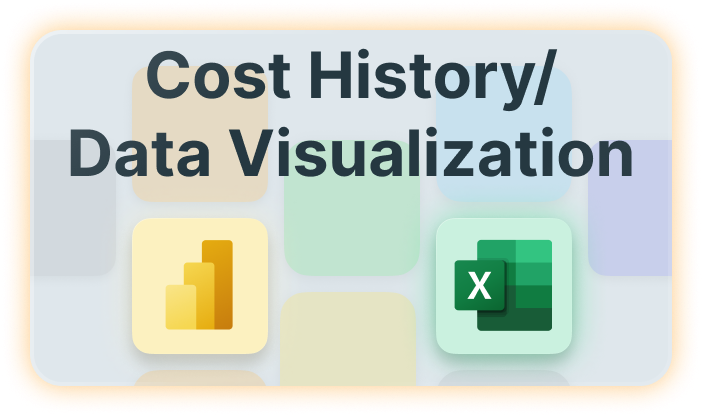 [Speaker Notes: One of the true values to the creation of a platform like DESTINI is the ability to seamlessly stitch together integrations between our product partners.]
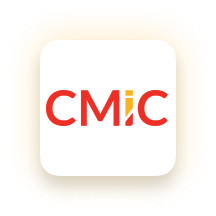 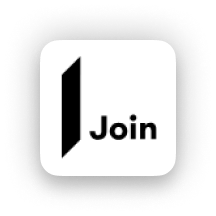 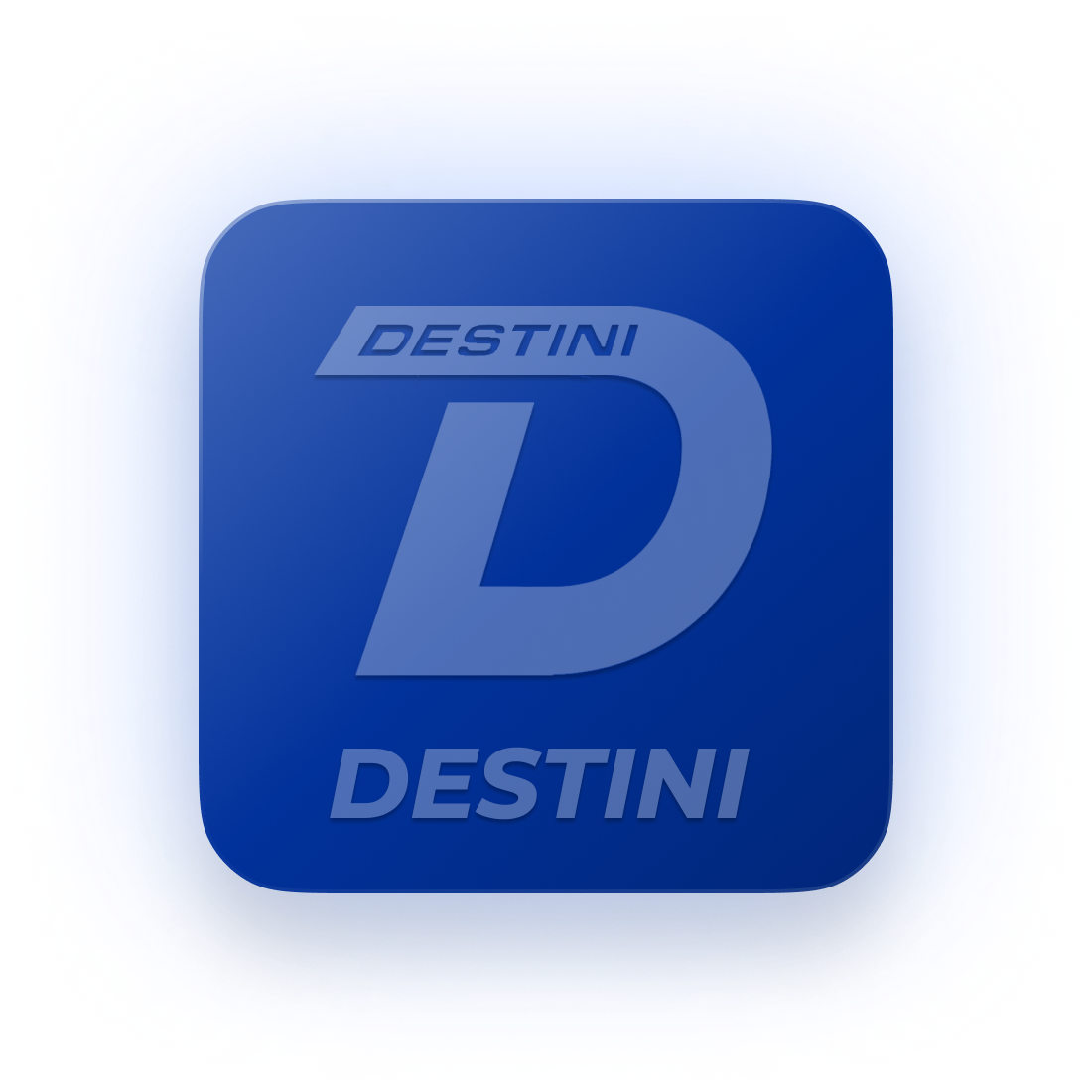 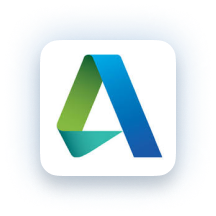 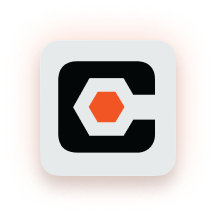 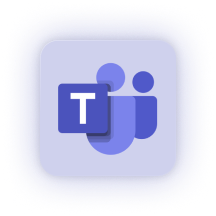 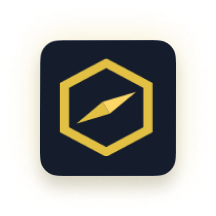 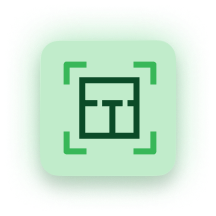 [Speaker Notes: Eliminate hacked together solutions to move data

Now that we have this platform imagine what you could do with it?
What if you could 
Directly manage your own custom preconstruction process?
Keep track of the utilization of your team so that you could staff and plan precon projects ahead of time?
Report exactly the right data to exactly the right person?
Leverage AI to help communicate with your stakeholders?
Leverage data to surface insights into how your team is performing?
Leverage data into key areas of risk for specific projects as they happen?
 
What if all project communication could be accessed directly inside of that project
You could review when you received drawings, 
what was communicated to the owner, 
what you sent the subs and…
… how they responded!]
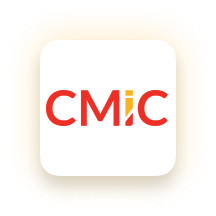 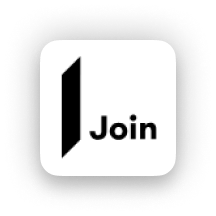 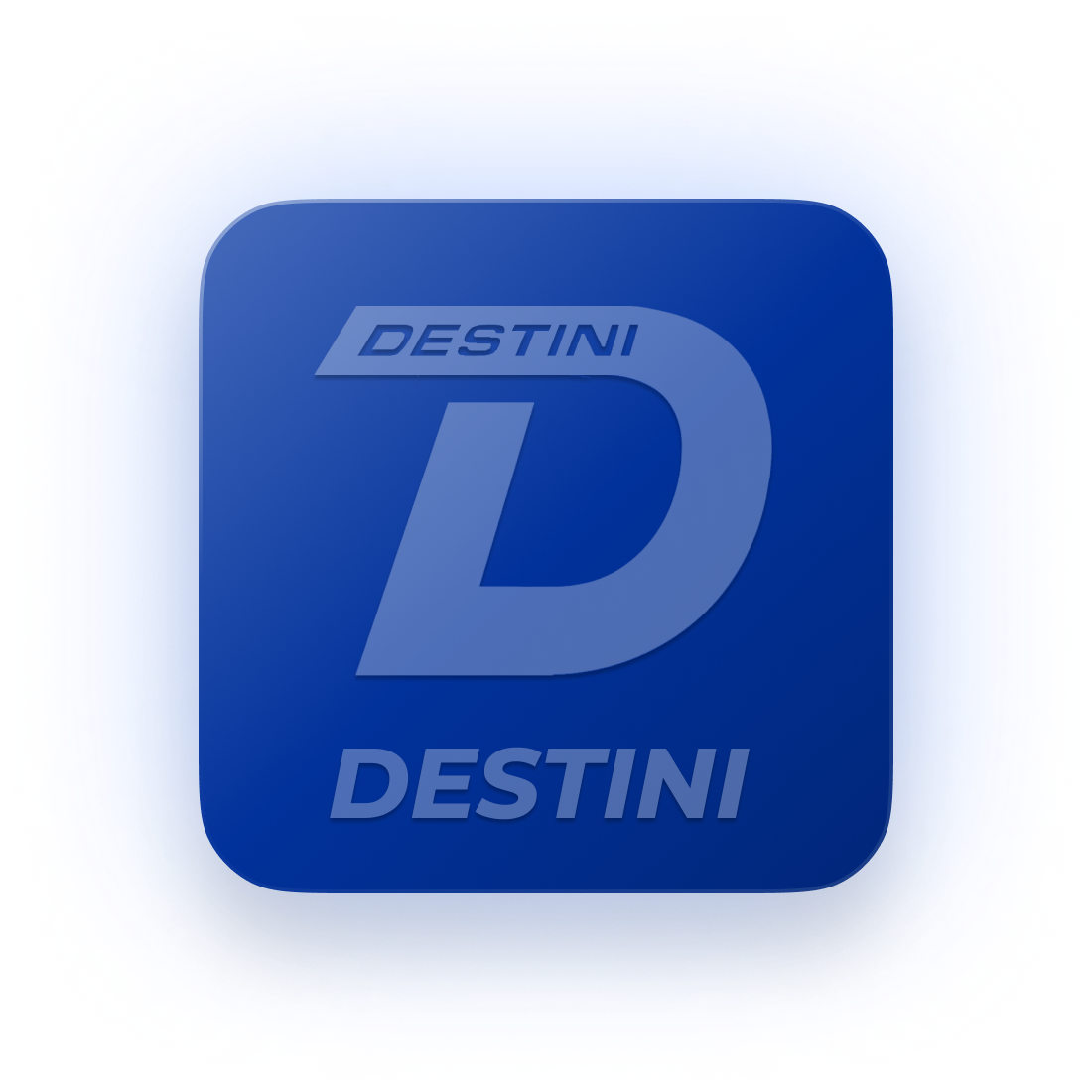 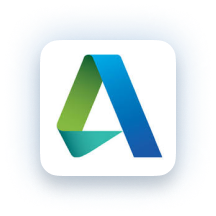 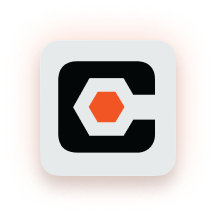 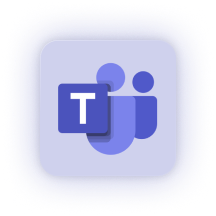 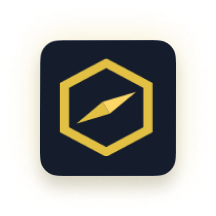 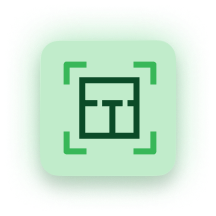 [Speaker Notes: Eliminate hacked together solutions to move data

Now that we have this platform imagine what you could do with it?
What if you could 
Directly manage your own custom preconstruction process?
Keep track of the utilization of your team so that you could staff and plan precon projects ahead of time?
Report exactly the right data to exactly the right person?
Leverage AI to help communicate with your stakeholders?
Leverage data to surface insights into how your team is performing?
Leverage data into key areas of risk for specific projects as they happen?
 
What if all project communication could be accessed directly inside of that project
You could review when you received drawings, 
what was communicated to the owner, 
what you sent the subs and…
… how they responded!]